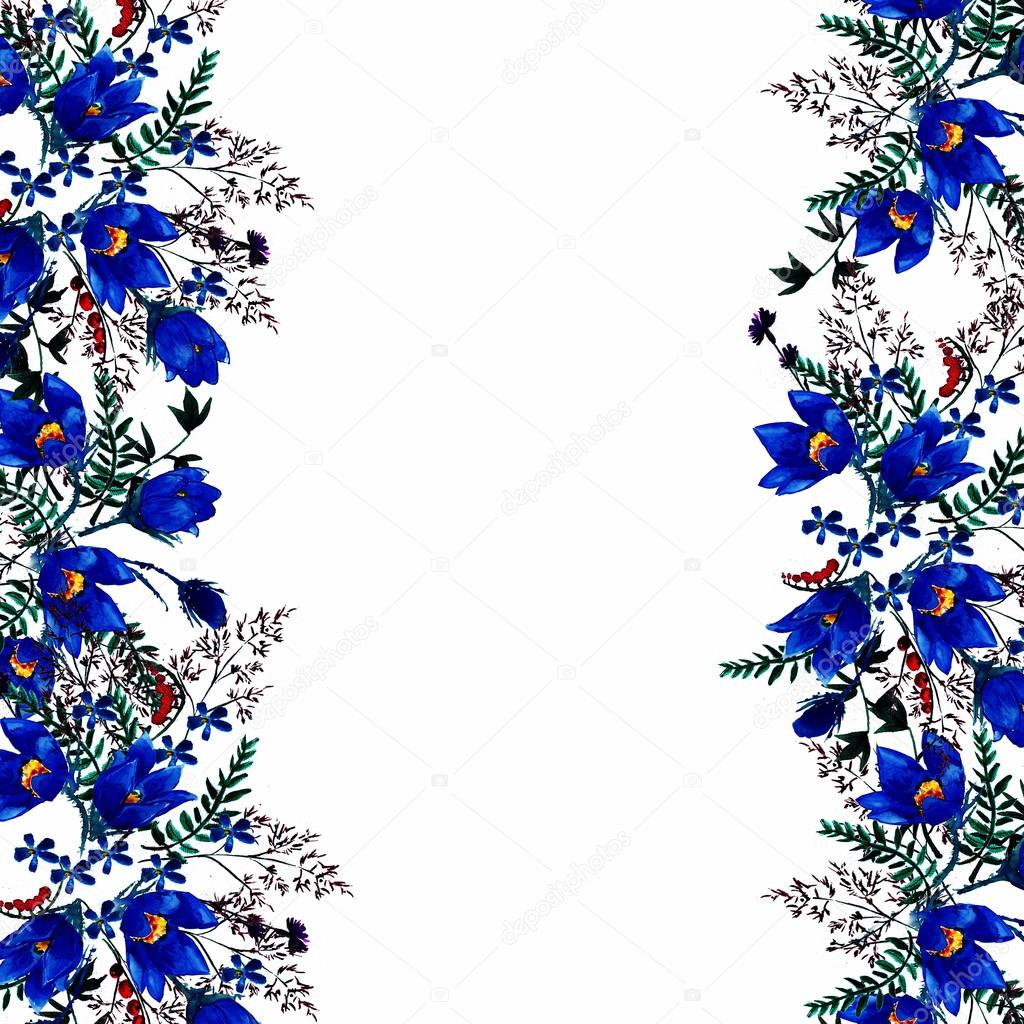 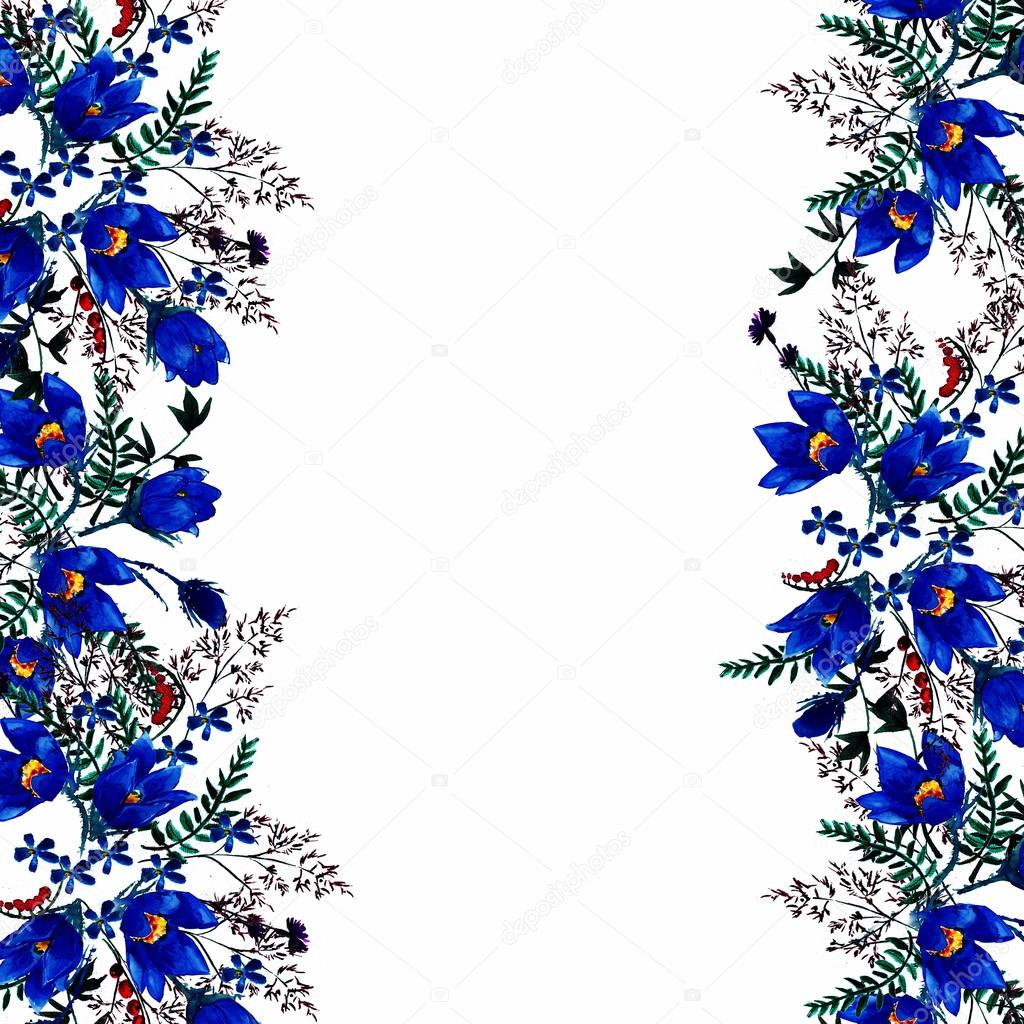 Управління освіти, релігій та у справах національностейВиконавчого комітетуХустської міської радиДошкільний навчальний заклад(ясла-садок) №3 «Дзвіночок»м.Хуст, вул. Жайворонкова, 1аел.адреса dzvinochok78@gmail.comсайт http://dzvinochok3.in.uaМатеріали на  I (міський) етапобласного конкурсу«Кращий заклад дошкільної освіти у 2019»ХУСТ - 2019
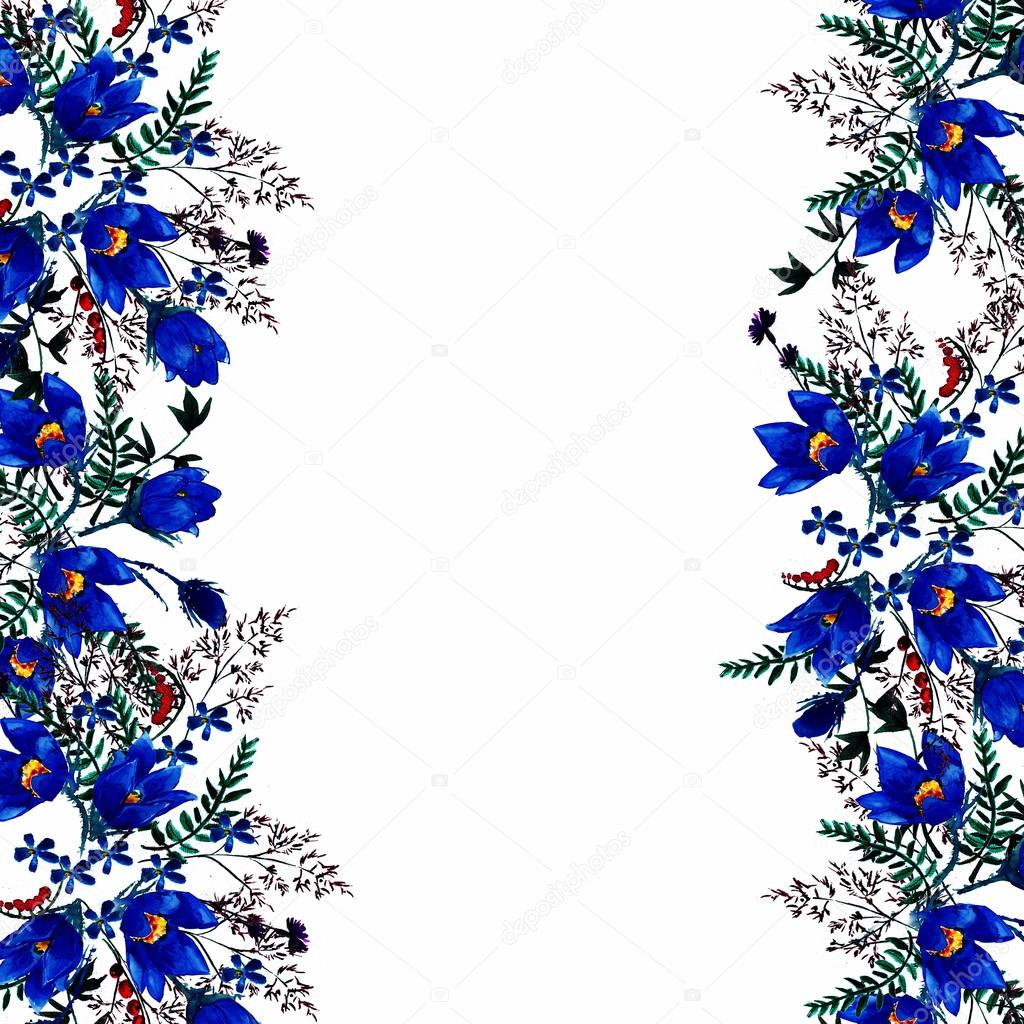 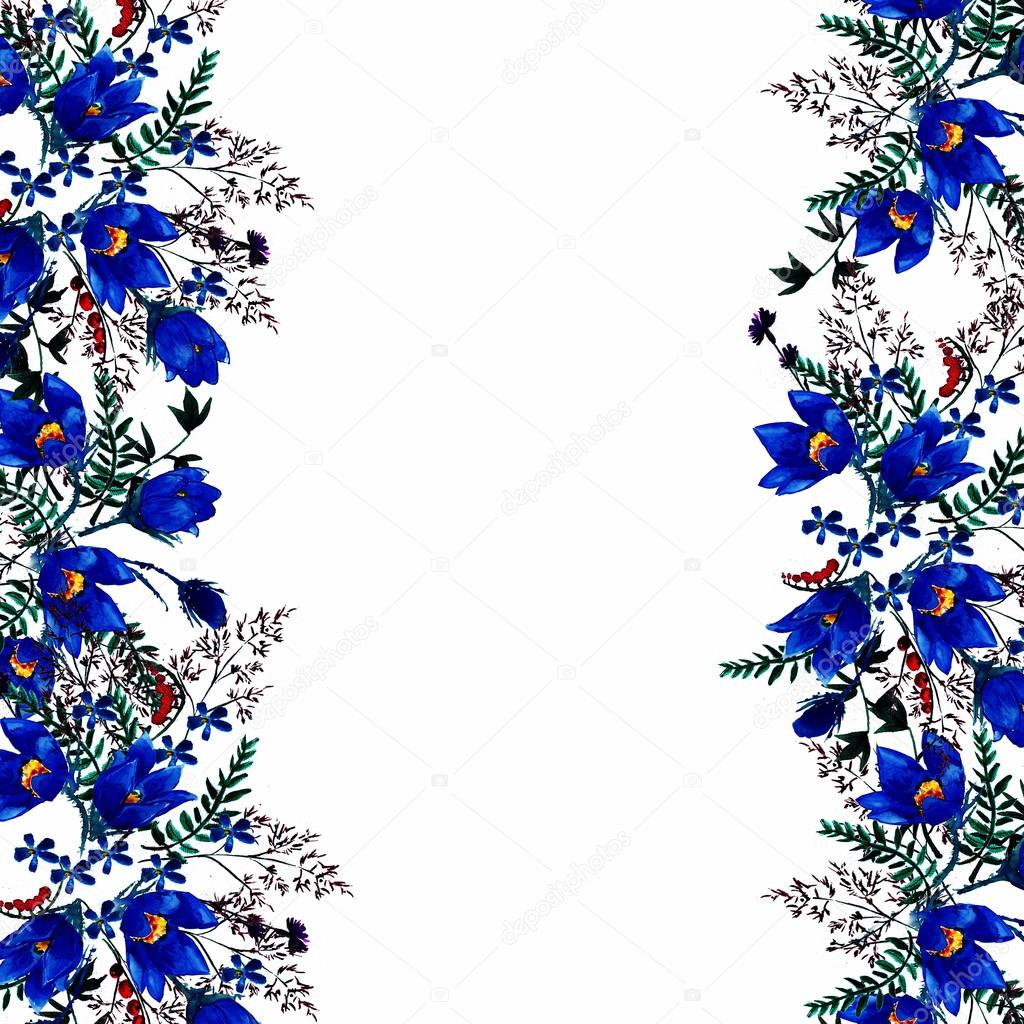 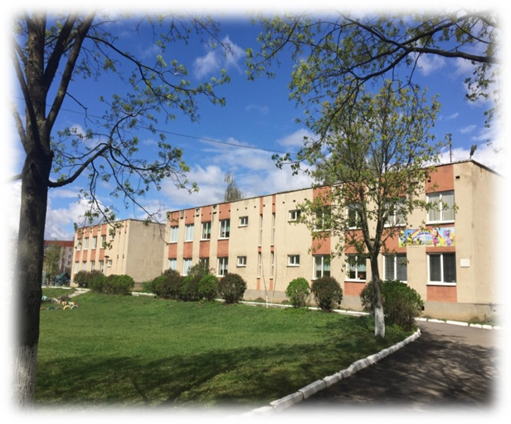 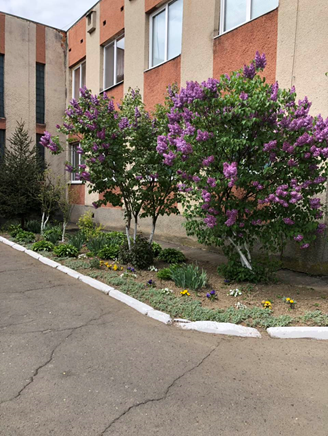 Подорож 
до «Дзвіночка»
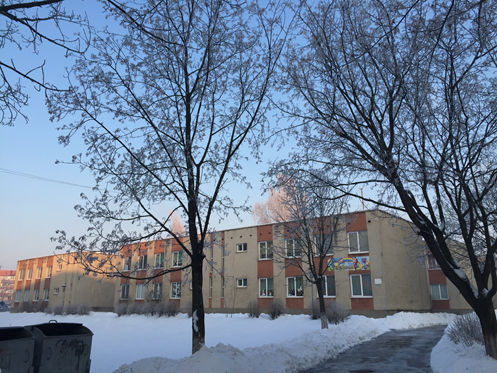 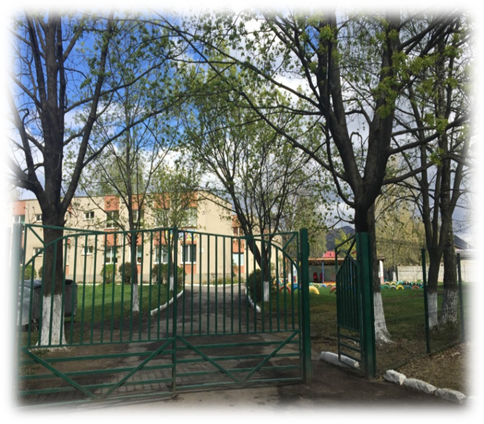 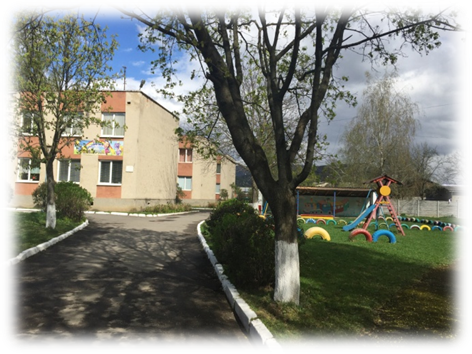 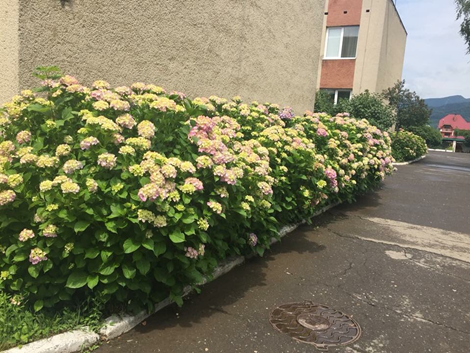 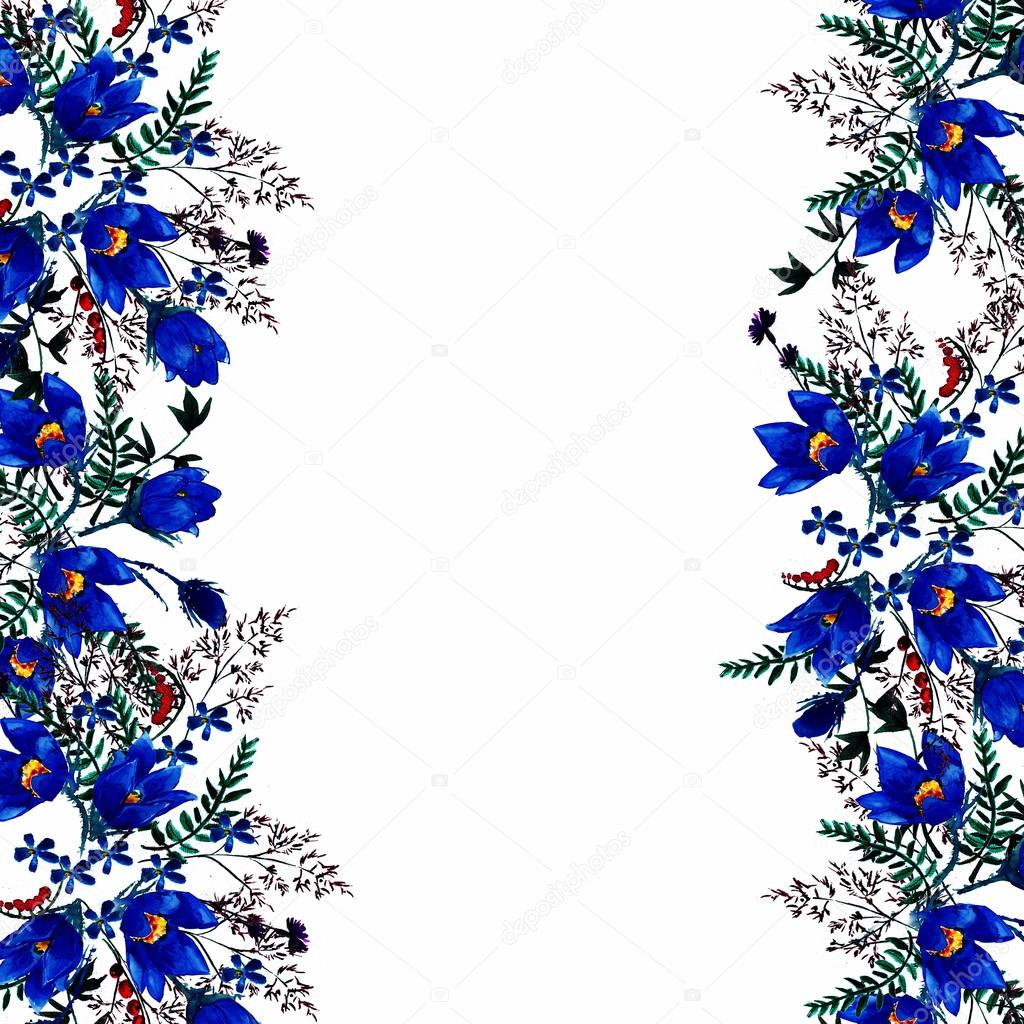 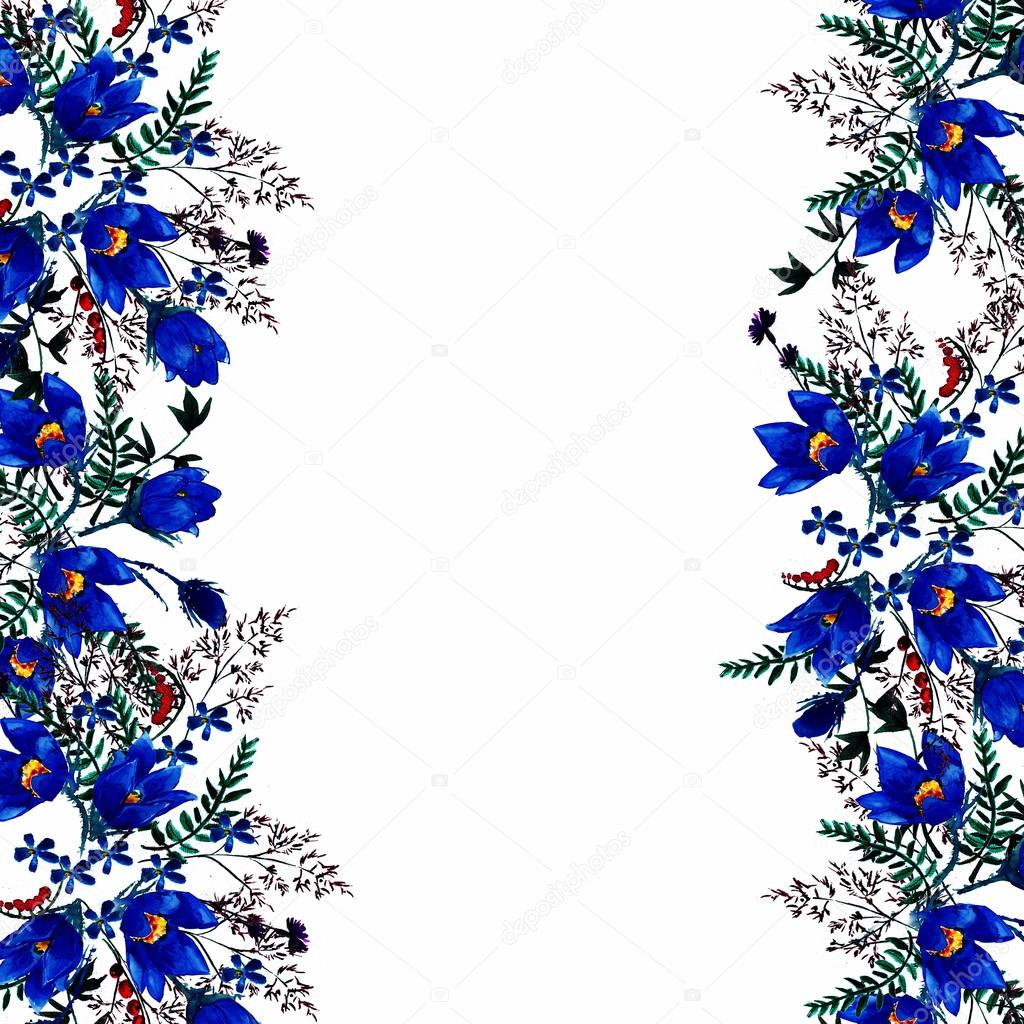 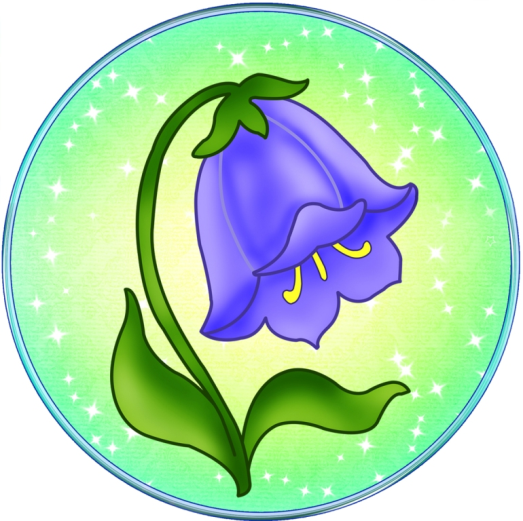 Де лунає сміх діток,
Різнобарв'ям розквітає
Наш «Дзвіночок» - дитсадок.
Кожен день у дитсадочку
Відбуваються дива,
Для веселої малечі
Садок наш двері відчиня
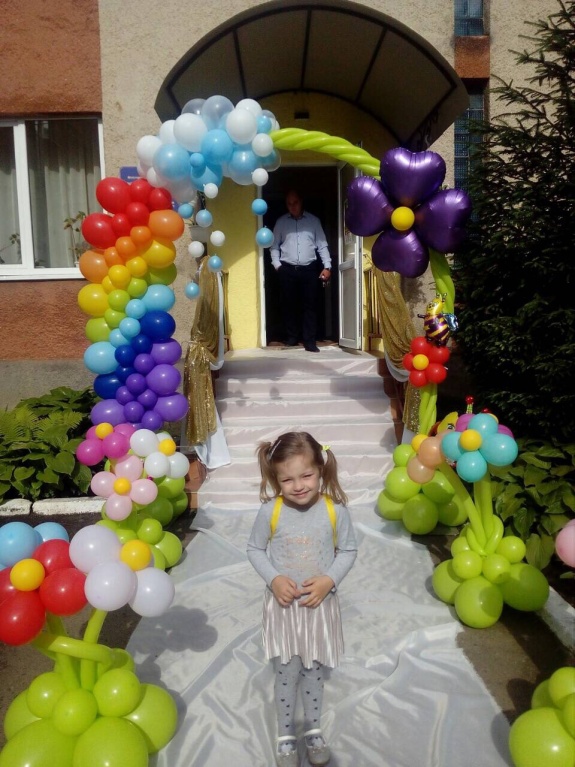 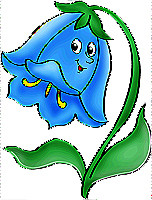 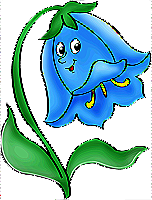 Символіка  нашого садочка
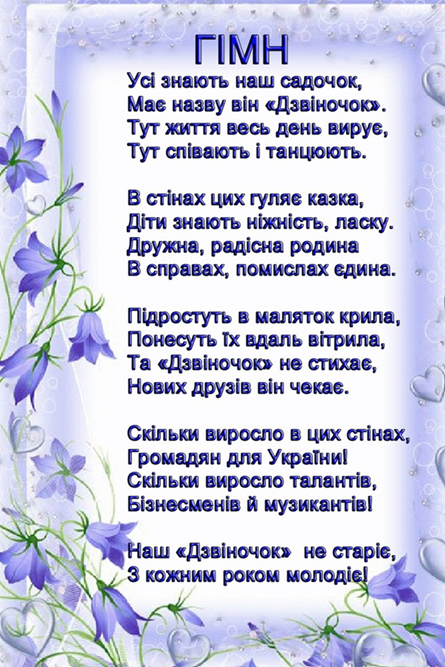 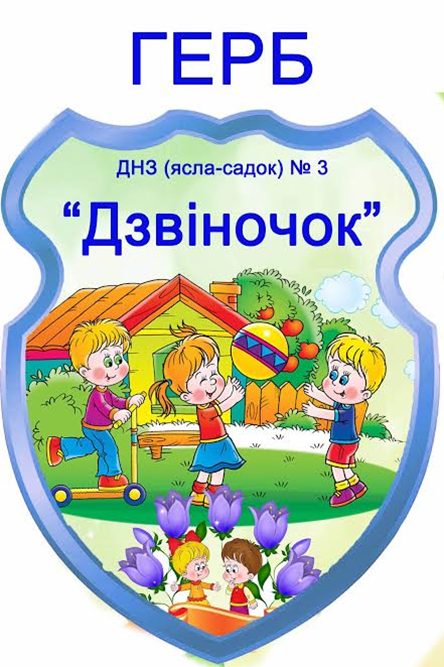 Наш сайт
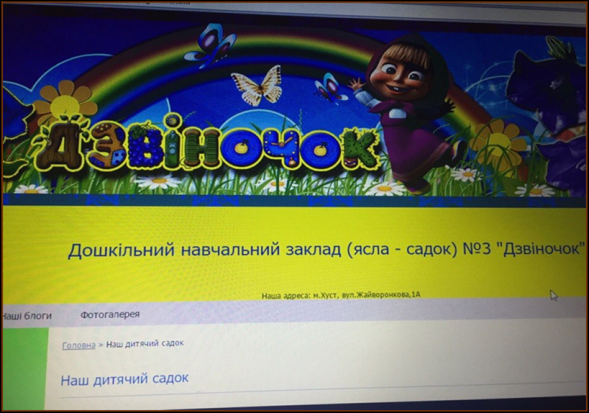 В соц.мережі
https://www.facebook.com/groups/519894698482375/
http://dzvinochok3.in.ua
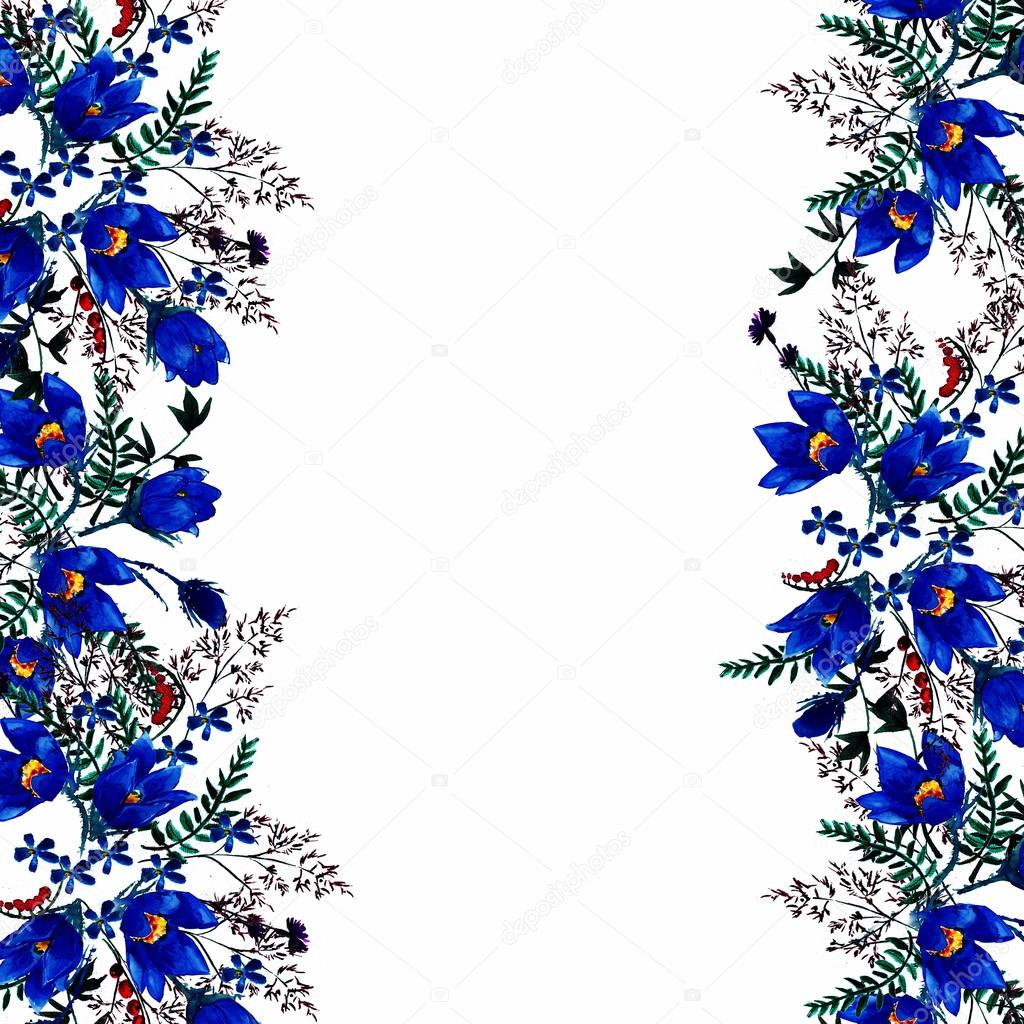 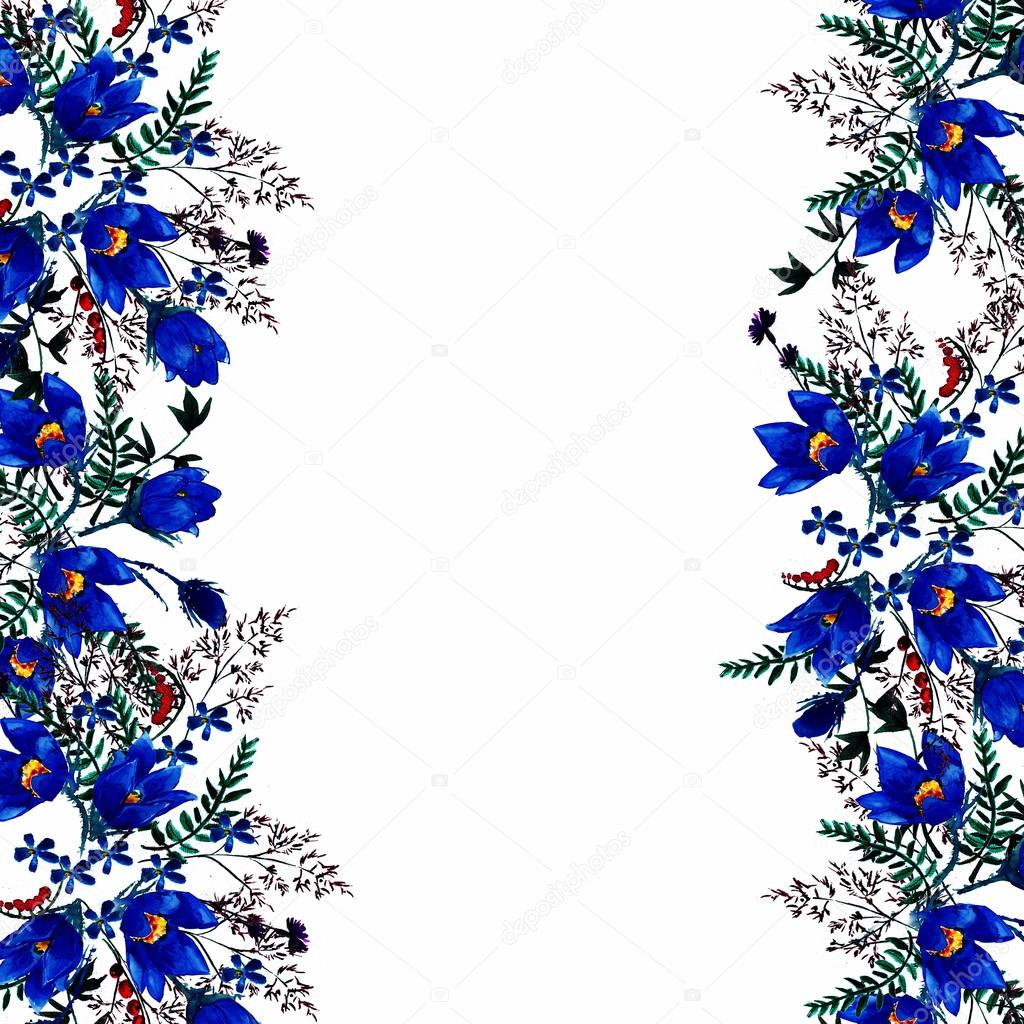 Історія закладу
1985 рік - Відкрито  ДНЗ№14 (14 груп) - на підставі розпорядження виконкому Хустської районної ради народних депутатів від 27.06.1985р про прийняття в експлуатацію закінчених будівництвом дитсадка-ясел на 320 місць в м.Хуст по вул. Дзержинського 
(копія розпорядження №77 від 27.06.1985р.)

1986 р. - Установа передана на баланс відділу освіти Хустської міської ради
2009р. - Дошкільна  установа перейменована на дошкільний навчальний заклад (ясла-садок) №3 «Дзвіночок» Хустської міської ради Закарпатської області, рішення №604 від 24.09.2009р.(функціонувало 8 груп) 
Червень 2014р. - Відновлено 2 додаткові групи №9, №10  (50 дітей)
Вересень 2014р. - Відновлено ще 4 групи  (100 дітей)
ВІД МИНУЛОГО ДО СЬОГОДЕННЯ
З 1985р.
З 1995р.
Лукачко Г.Й.
Лях Ю.І.
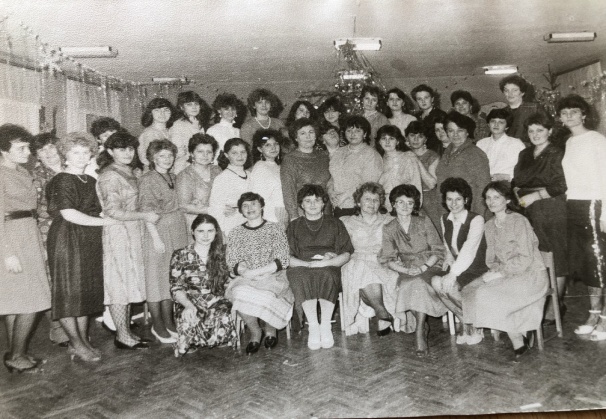 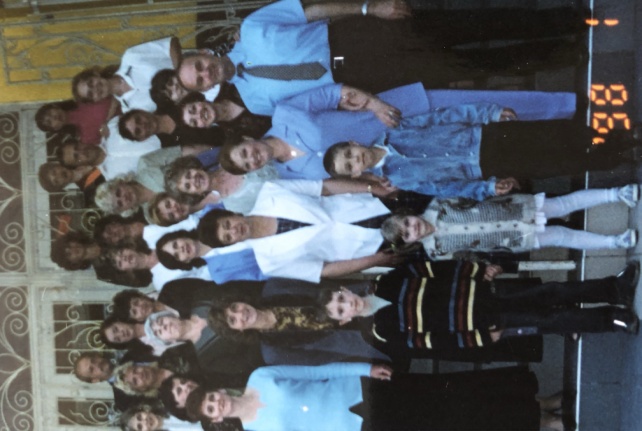 Попадинець Т.М.
З 2005р.
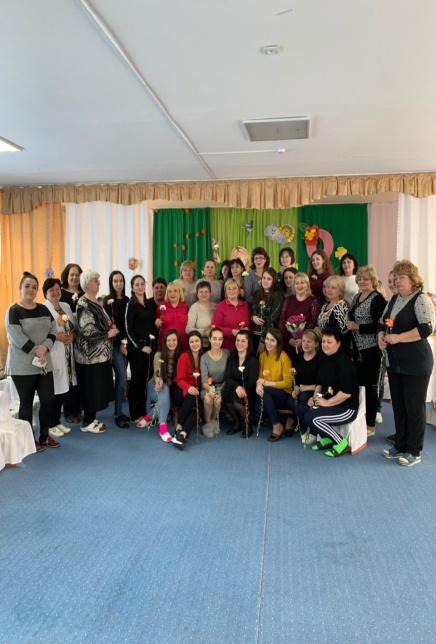 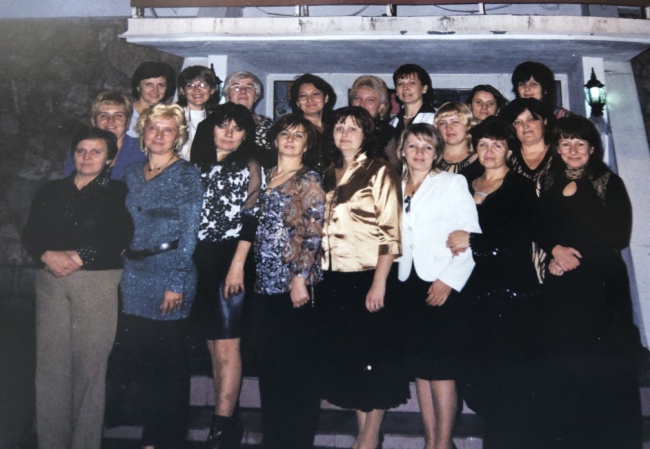 З 2011р.
Полінкевич М.М.
КЕРІВНИЦТВО
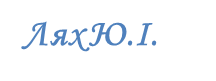 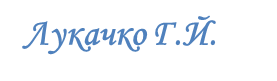 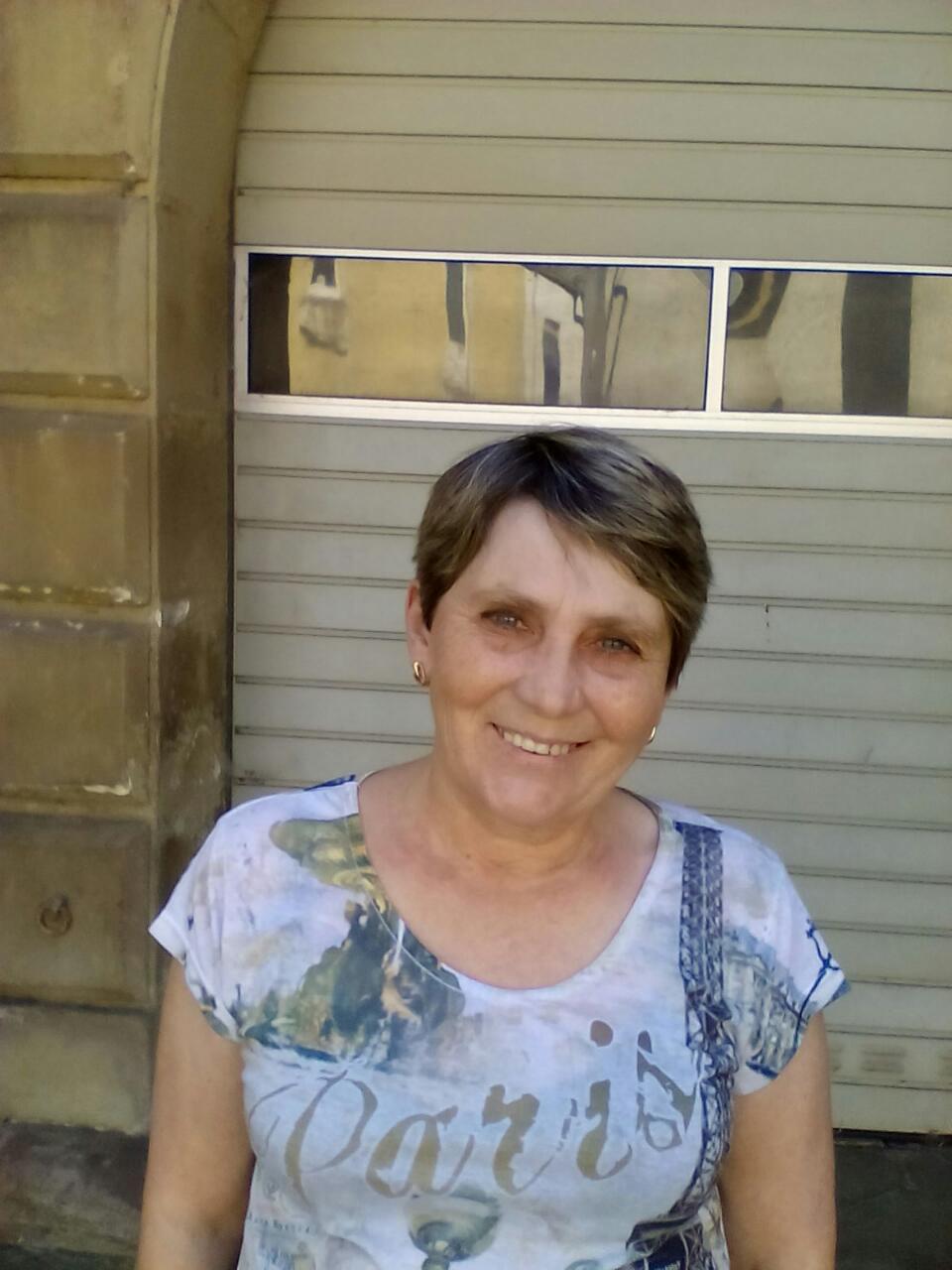 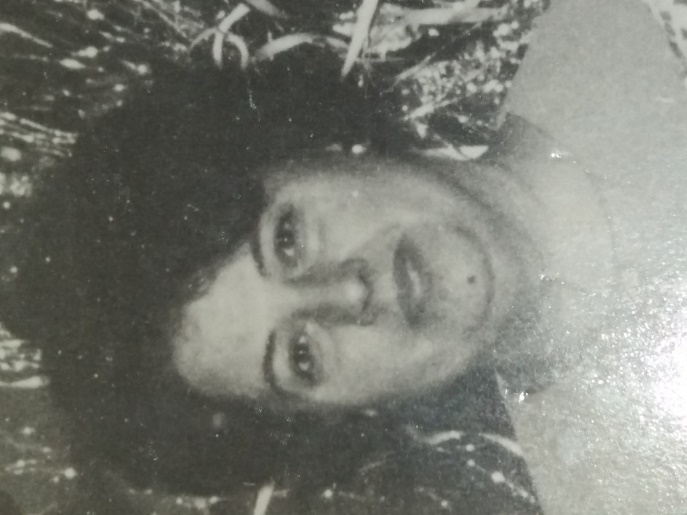 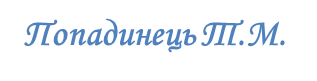 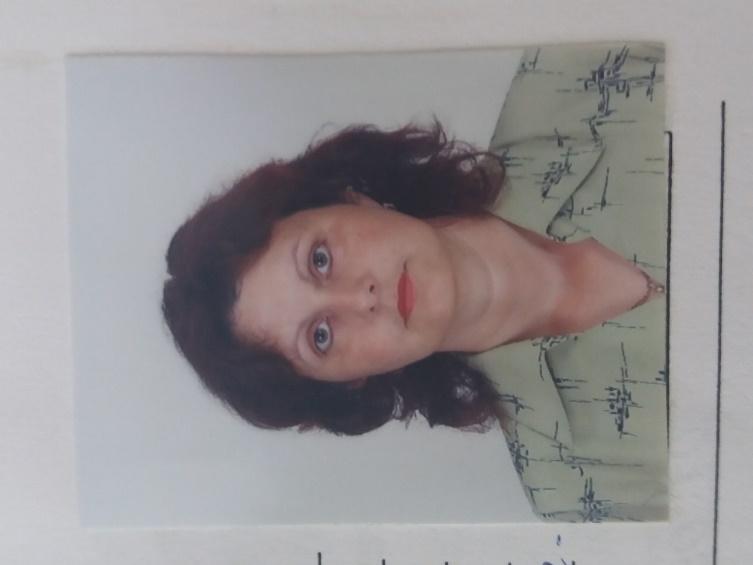 Пріоритетні завдання  дошкільного закладу
Використовувати здоров'яформуючі і здоров’язбережувальні педагогічні технології для формування  у дітей культури здорового способу життя
    Патріотичне виховання дітей через розвиток емоційної сфери в різних видах діяльності в контексті забезпечення наступності між суміжними ланками освіти 
Продовжувати роботу щодо формування у вихованців навичок спілкування і ефективної взаємодії з іншими дітьми, дорослими людьми 
Продовжувати роботу щодо забезпечення цілісного підходу до формування мовленнєвої компетенції дошкільників у світлі програми розвитку дитини дошкільного віку "Українське дошкілля» з програм розвитку дітей від пренатального періоду до трьох років "Оберіг"
«Виховання велика справа: воно вирішує долю людини»
                                                               В.Бєлінський
Мета закладу
Створення умов для фізичного та психічного розвитку дітей
     Виховання та навчання дітей , підготовка до шкільного життя
     Допомога батькам у виборі  шляхів та методів  виховання
Матеріально – технічне забезпечення
Освітньо – виховна робота
Робота з кадрами
Робота з батьками
Робота з дітьми
«Найкращий спосіб зробити дитину хорошою – 
це зробити її щасливою»
Оскар Уайльд

Місія нашого закладу:
любити дитину;берегти здоров'я дитини, зміцнювати та відновлювати його;формувати ціннісні орієнтири, відкрите ставлення до оточуючих людей;створити умови для розвитку та саморозвитку дитини, іі життєвої компетентності
Освітньо–виховну роботу  у  закладі 
забезпечують 34 педагогічні працівники, з них: 
-1 завідувач, 
-1 вихователь-методист, 
-1 практичний психолог,  
-3 музичні керівники, 
-28 вихователів
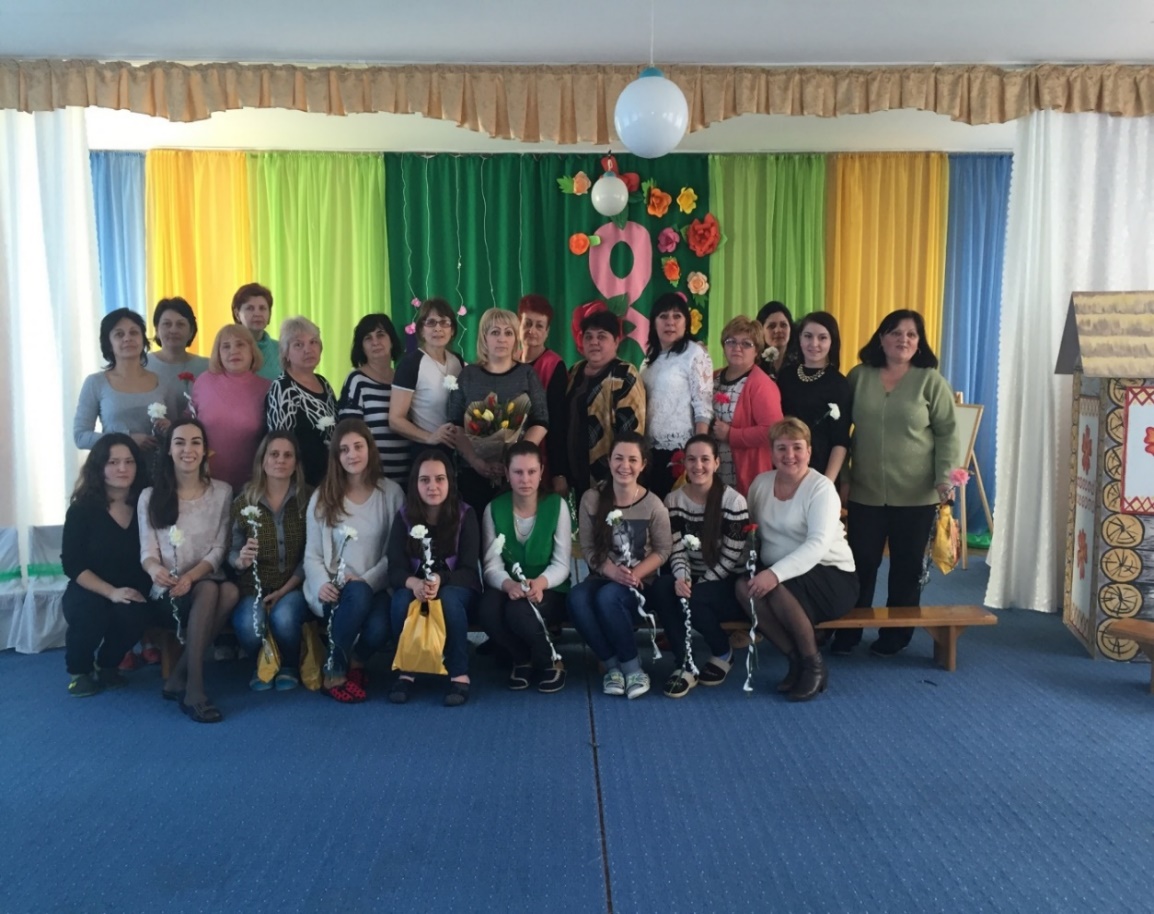 Педагогічне кредо: 
«Щоб в очах дитячих запалилися промінчики, ти маєш запалити в собі серце»
                                             В. Сухомлинський
Колектив ДНЗ — це колектив однодумців, робота яких підпорядкована спільній меті — виховання всебічно-розвиненої творчої особистості. Використовуючи нові підходи до організації навчально-виховного процесу педагогічний колектив взяв на озброєння один із кращих здобутків педагогічної науки — творчу спадщину педагога-гуманіста                                                   В.О.Сухомлинського.
Характеристика педагогічного колективу
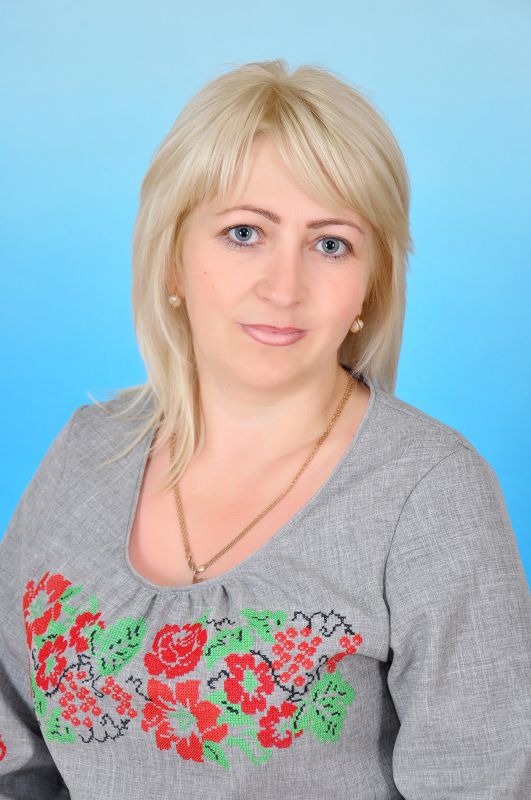 Завідувач
Полінкевич Маріанна Михайлівна
(стаж   11 років)
професійна кваліфікація «викладач  педагогіки та методик дошкільної освіти. Організатор дошкільної освіти»
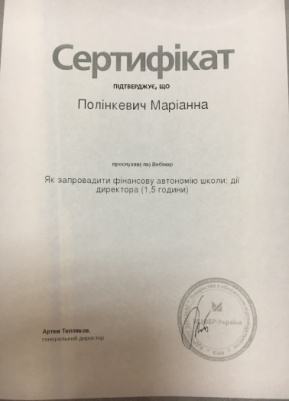 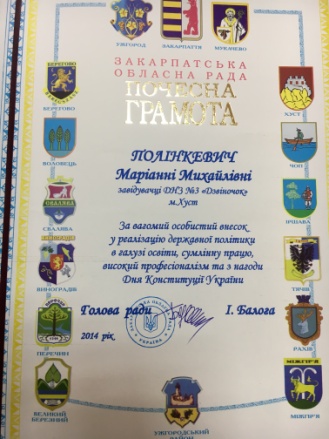 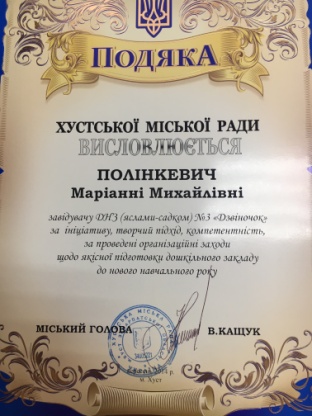 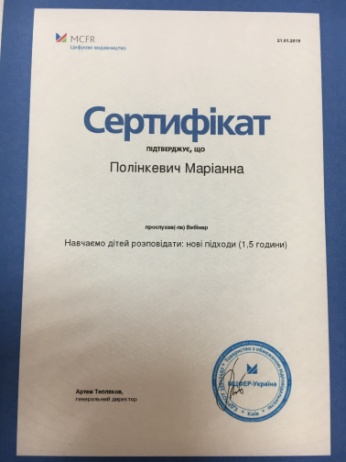 Життєве кредо:
«Вірте в людей, і вони зроблять все, щоб виправдати вашу довіру»
               Максвелл Джон
Професійне кредо:
«Кращих результатів досягає не обовязково той у кого найрозумніша голова, а швидше той, хто краще від всіх вміє координувати роботу своїх розумних і талановитих колег»
                             Вільям Джонс
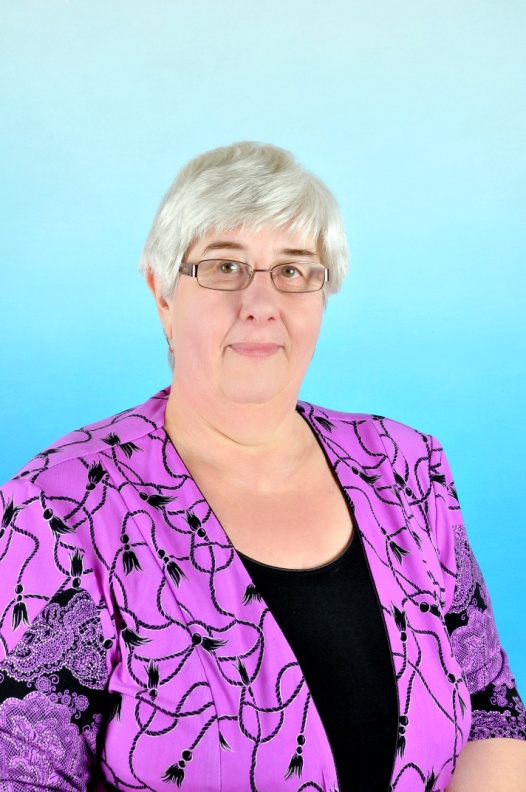 Вихователь-методист 
Тракслер Сільвія Золтанівна 
(стаж  46р., вихователь – методист
базова вища, 
вихователь дитячого садка)
Педагогічне кредо:     Педагог не може і не має права зупинятися на досягнутому.Він має бути обізнаний з передовим досвідом, постійно оновлювати свої знання, час змушує до пошуку нових шляхів і форм роботи, щоб допомагали педагогу піднятися на рівень, який міг би задовольнити  запити батьків та дітей. .
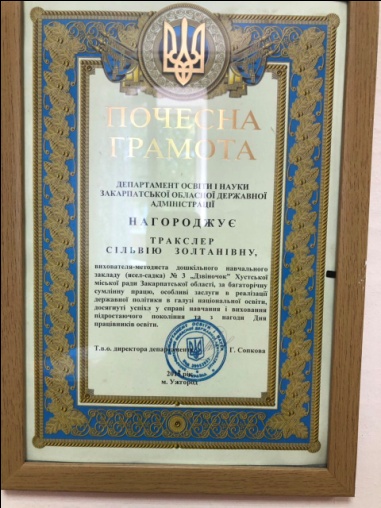 Вихователь-методист 
Підгорна Романа Віталіївна
(стаж  5 років)
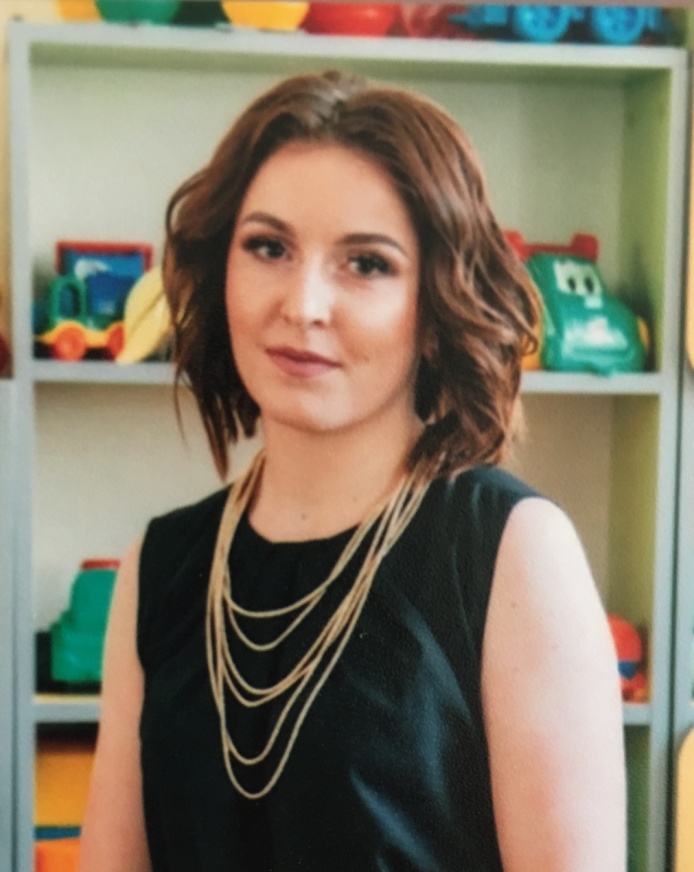 професійна кваліфікація викладач  педагогіки та методик дошкільної освіти. Організатор дошкільної освіти.
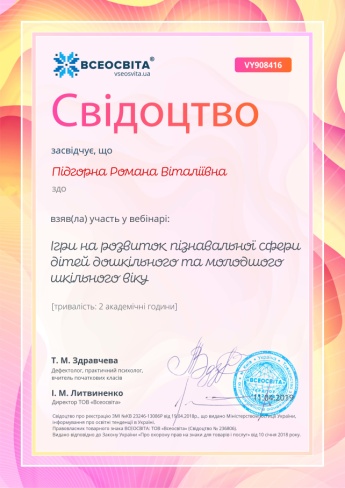 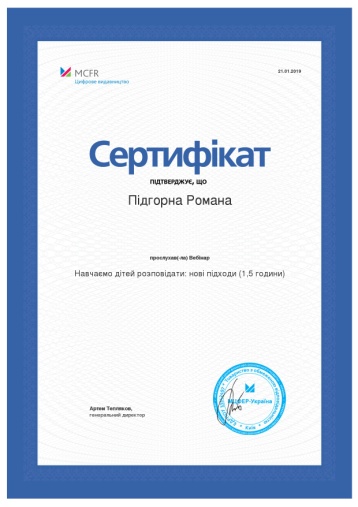 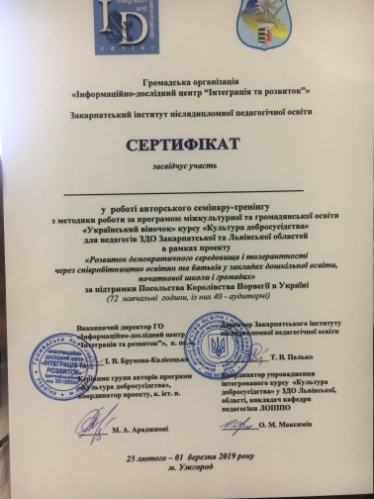 Педагогічне кредо:
Щоб  мати право вчити інших,   потрібно   постійно вчитися   самому …
Практичний психолог
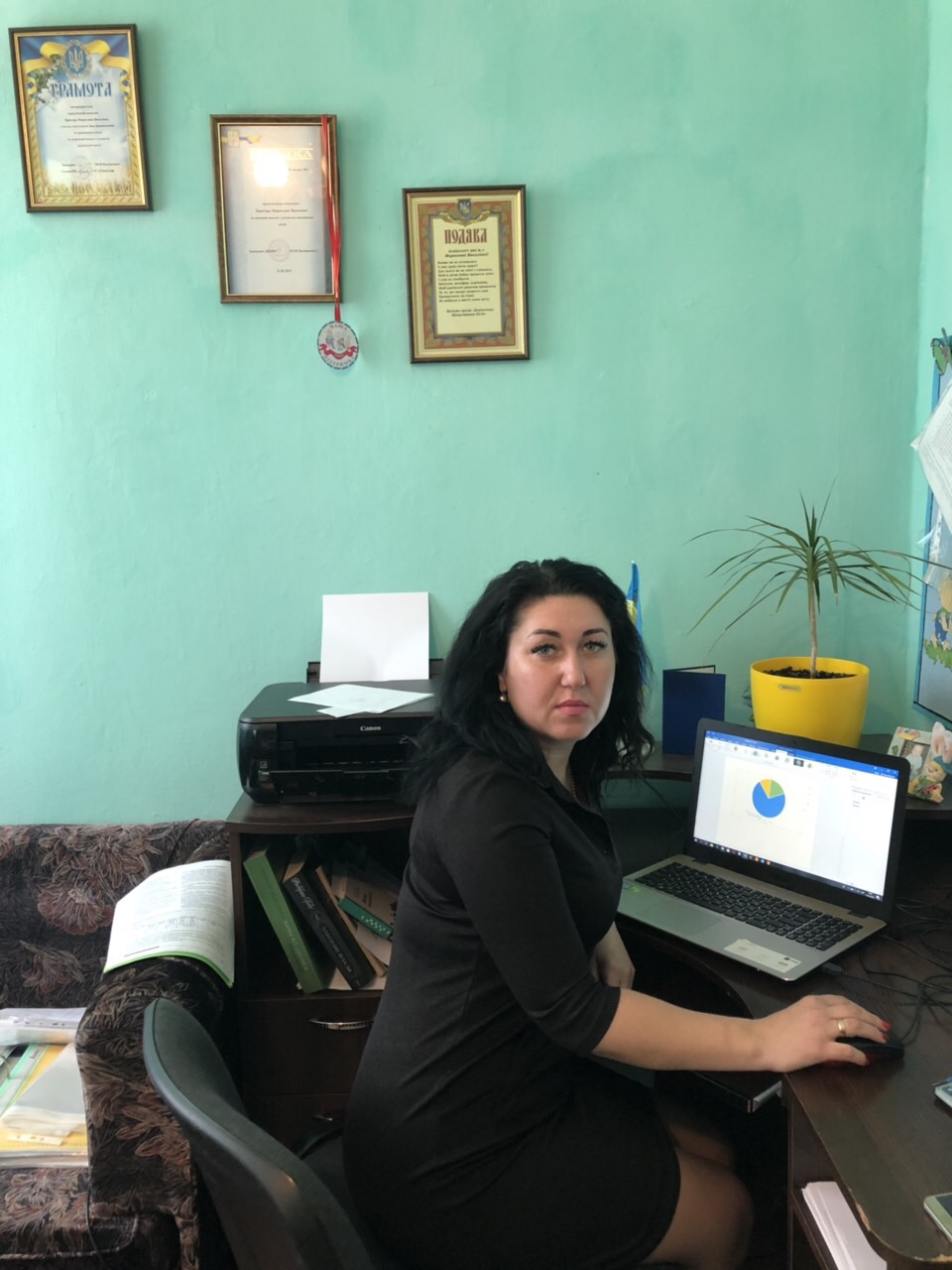 Пригара Мирослава Василівна
(стаж 12років, 
спеціаліст  II - категорії )
Закінчила МЕГУ ім. ак. С.Дем’янчука,за кваліфікацією «практичний психолог в закладах освіти»
Завідувач по господарській частині
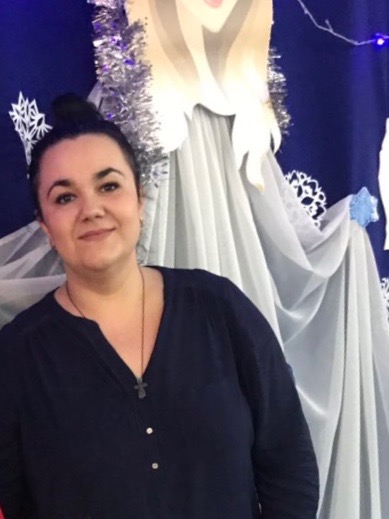 Буришин Тетяна Володимирівна
(Стаж 2 роки, освіта вища, УЖНУ «Облік і аудит»
Наш завгосп дістане все,Віник, лампу і кільце.Скрізь доб’ється, розпитає,Ще й поточний звіт складає.
Ключові пріоритети змістового наповнення освітнього процесу 

 національно-патріотичне виховання;
 економічне виховання;
формування у вихованців навичок спілкування і ефективної взаємодії з іншими дітьми, дорослими людьми;
 музичне виховання, а серед засобів освітнього впливу на дитячу особистість – творча гра (сюжетно-рольова, конструкторсько-будівельна, театралізація, драматизація), а також художня література (фольклор, авторські твори) і робота з дитячою книжкою.
Шляхи підвищення фахової майстерності педагогів
Теоретичні семінари
Семінари – практикуми
Консультації
Педрада
Групові
Колективні
Обговорення правил
Показові  методи і прийоми
Індивідуальні
Міські методичні об'єднання
Розробка конспектів
занять
Колективні  перегляди занять
Творча група
Курси підвищення кваліфікації
Атестація педагогічних працівників 2019р.
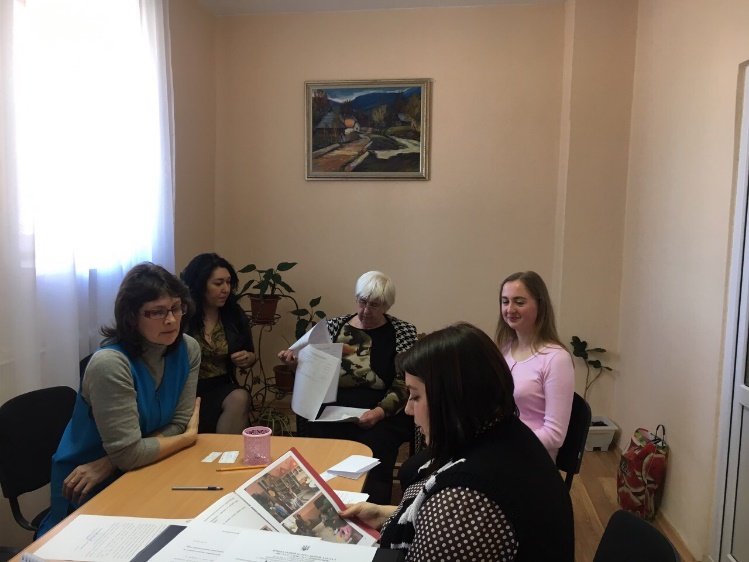 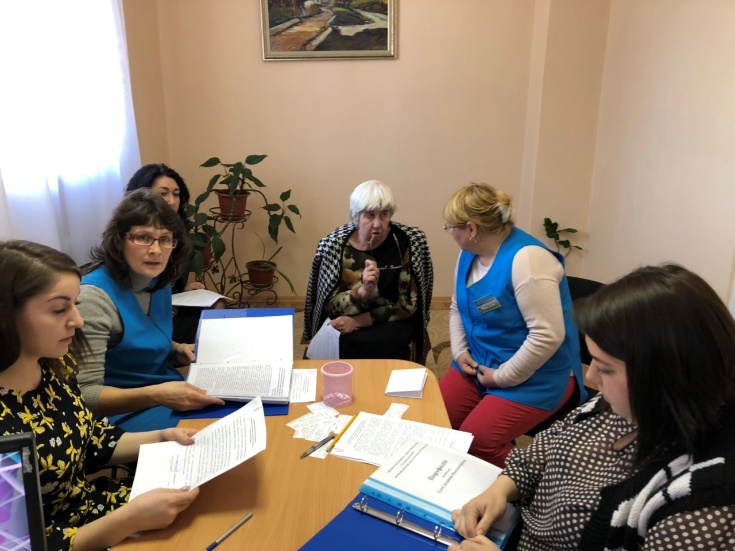 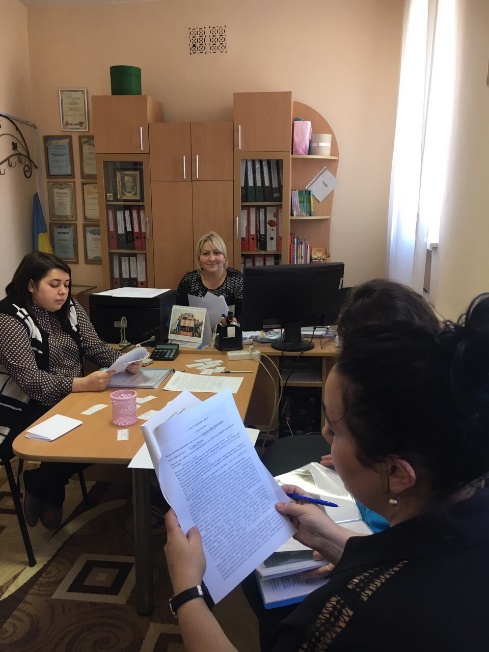 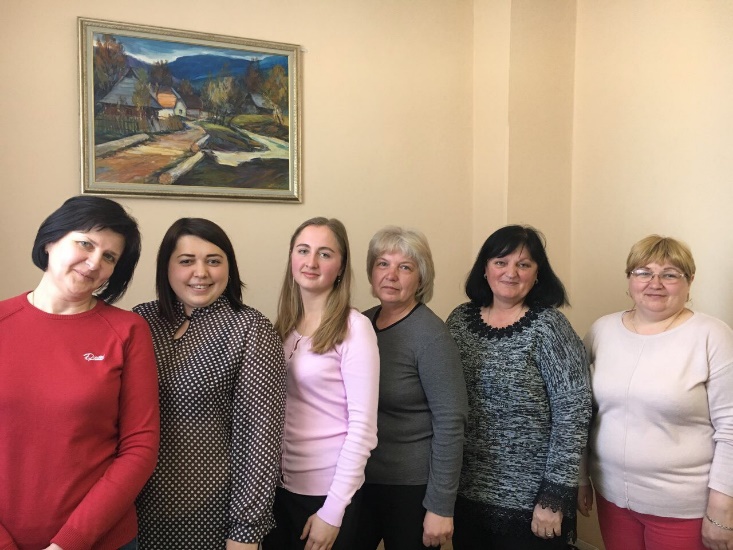 Міський семінар завідувачів«Формування позитивного іміджу – вимога сучасності»підготувала  завідувач Полінкевич М.М.
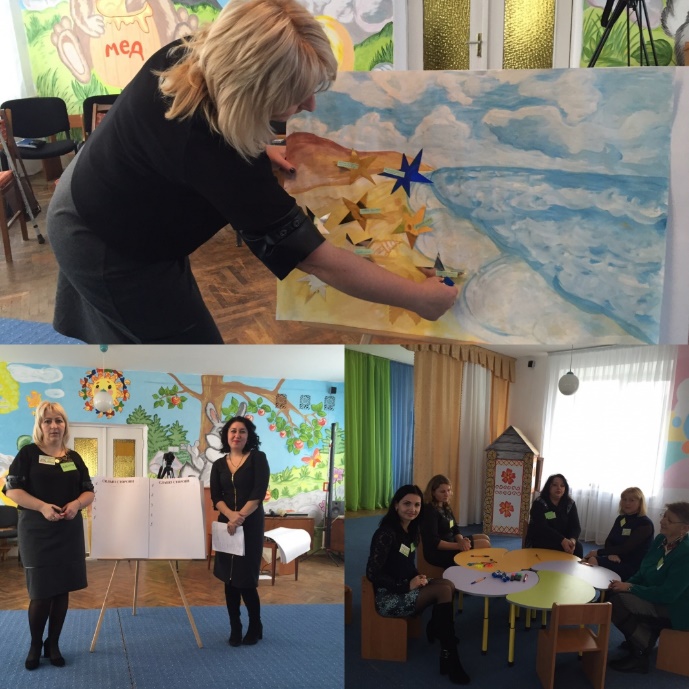 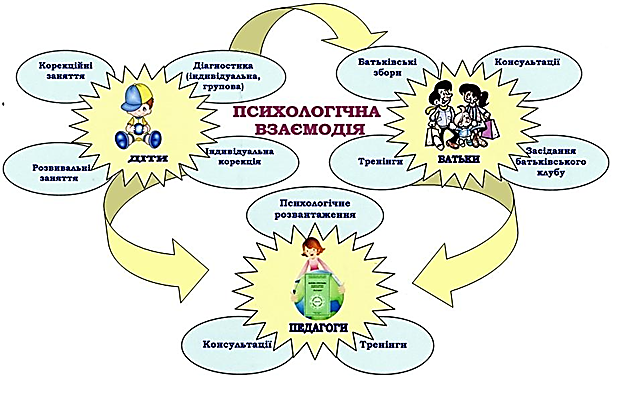 Практичний тренінг для вихователів підготувала практичний психолог
Пригара М.В.
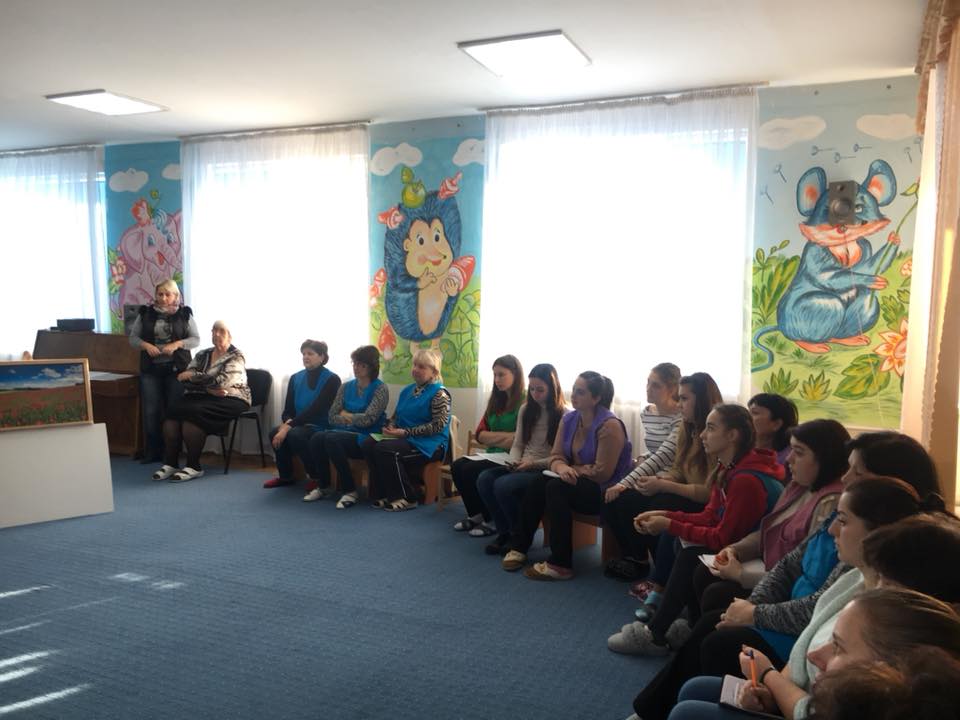 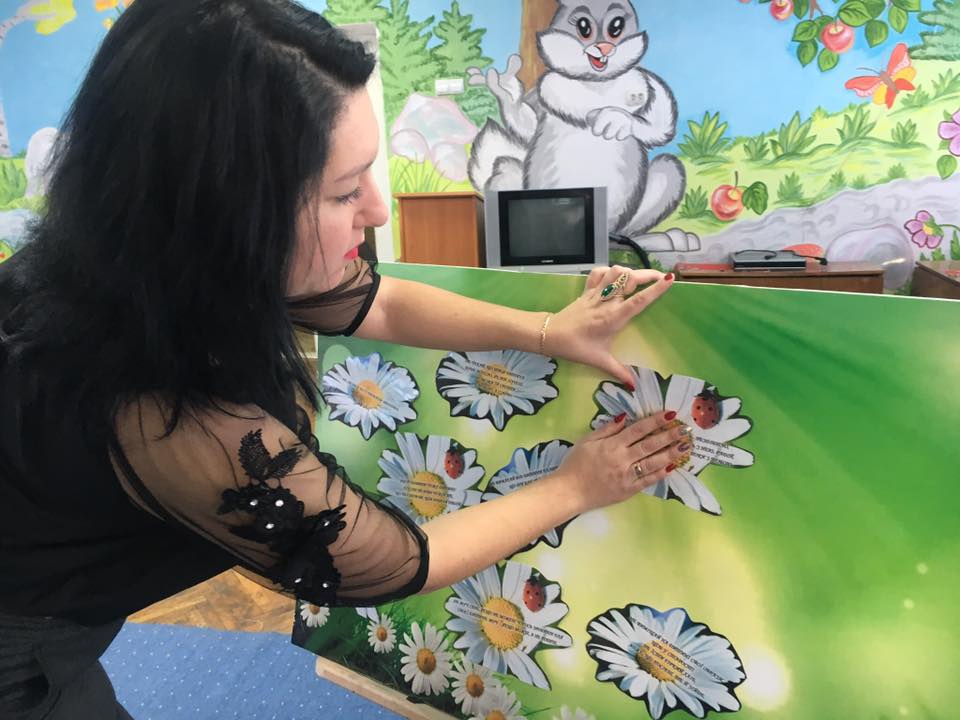 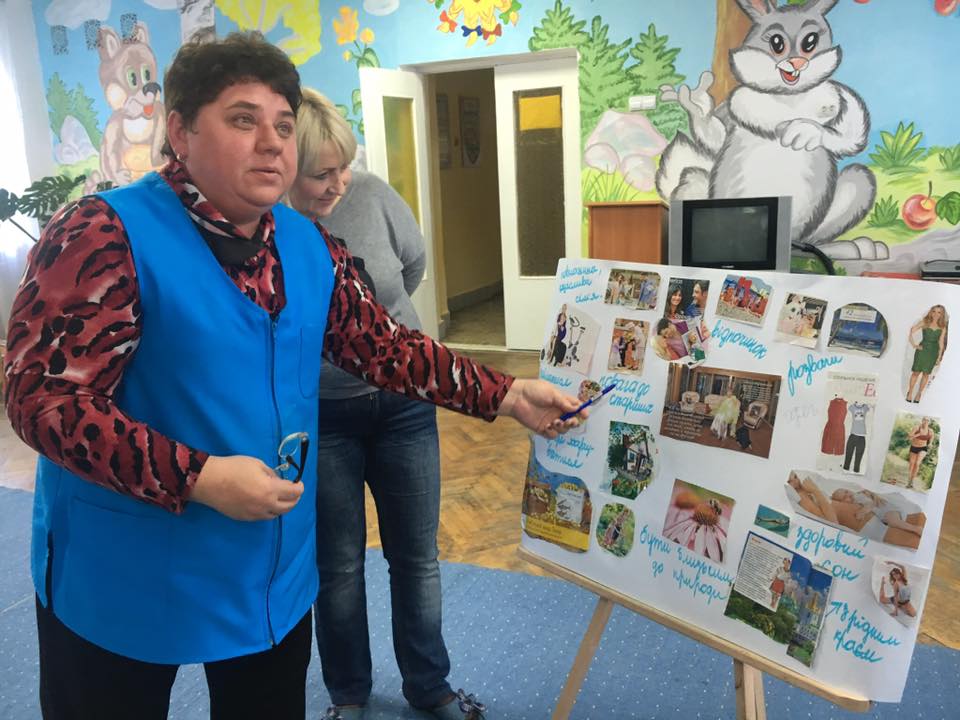 Працюємо навчаючись
Теоретичний  семінар 
«Економічна освіта дошкільникам»
Підготувала  методист Тракслер С.З.
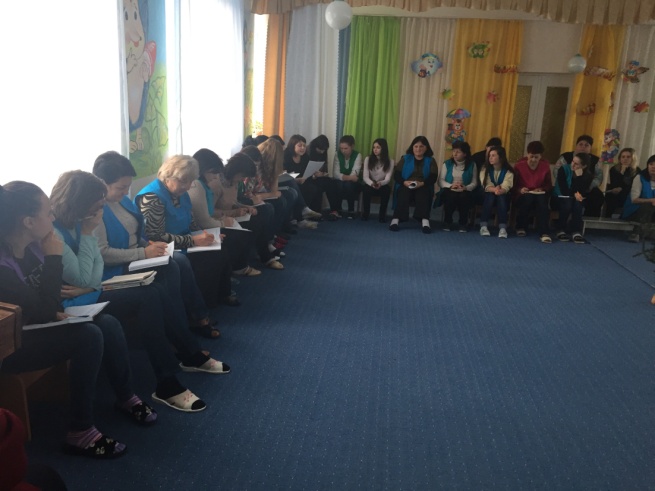 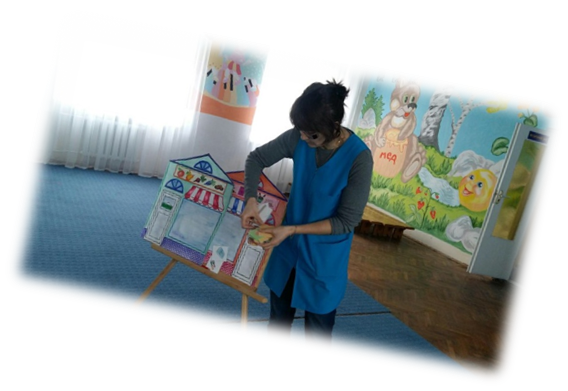 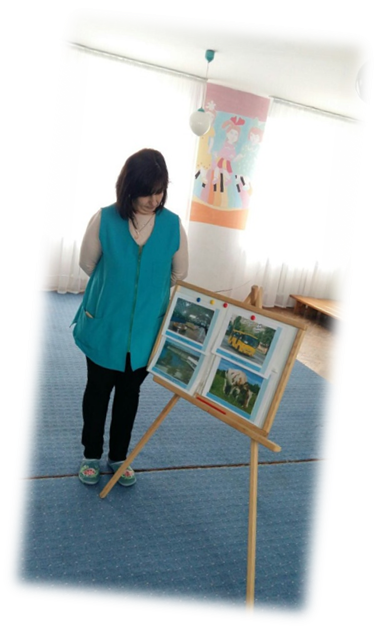 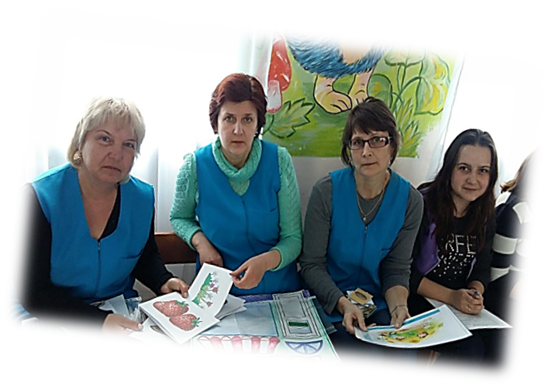 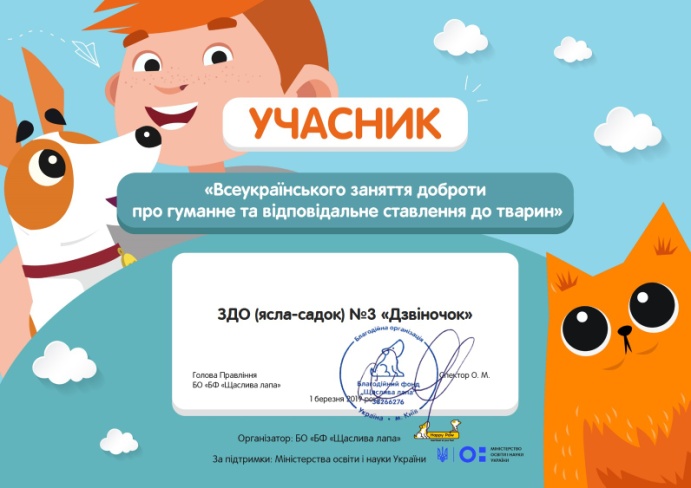 Участь у  
«Всеукраїнському занятті доброти»
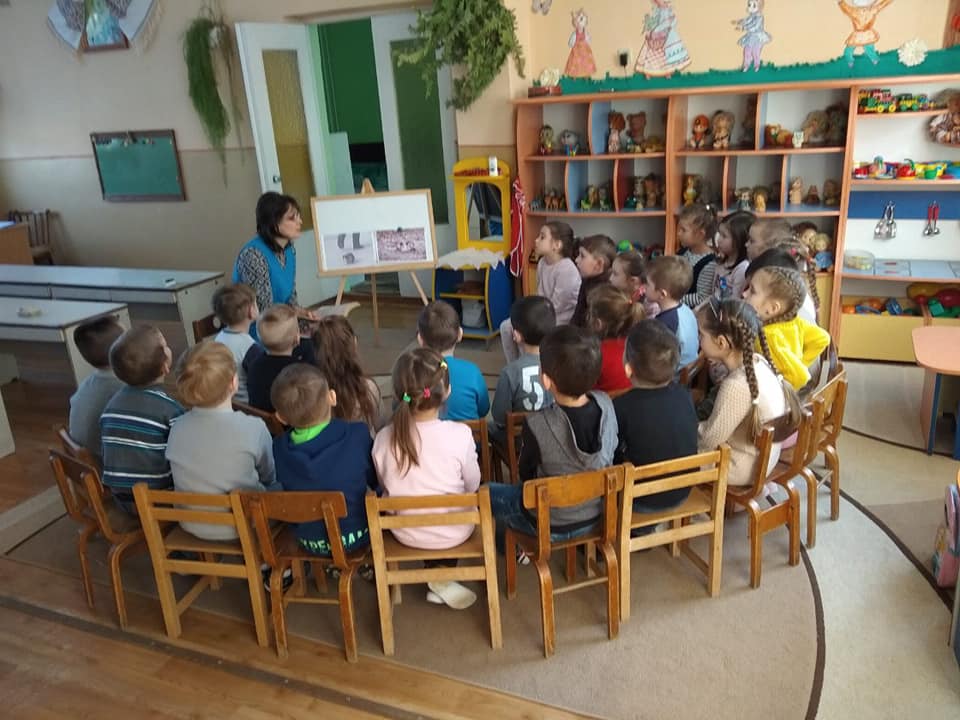 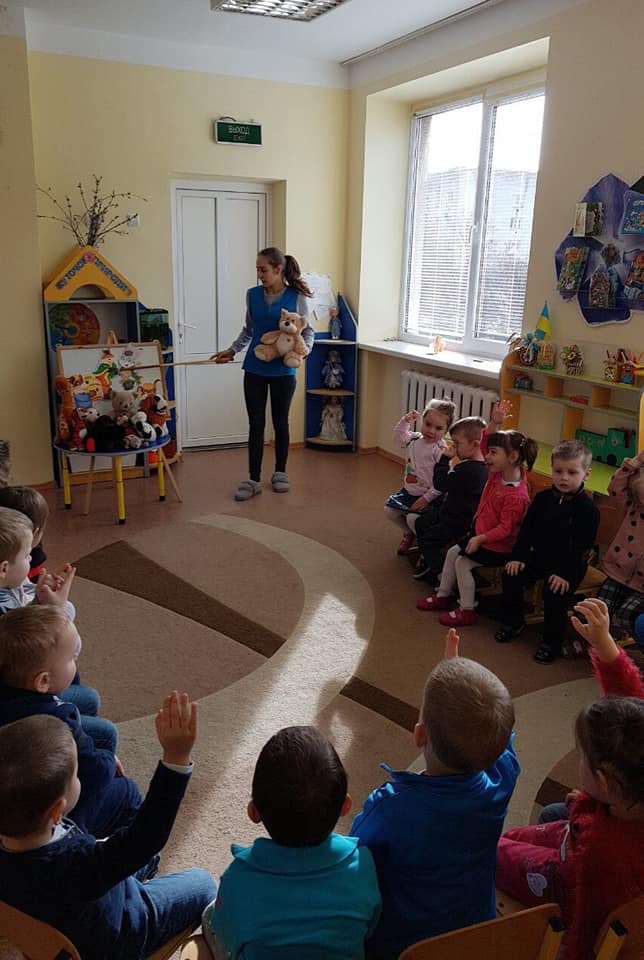 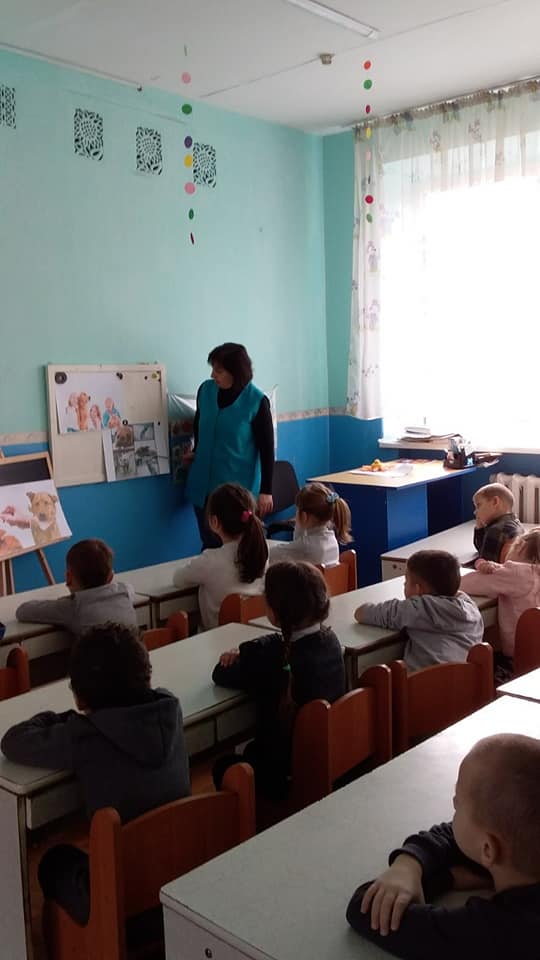 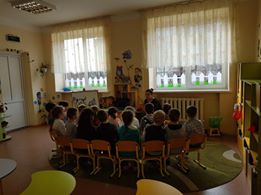 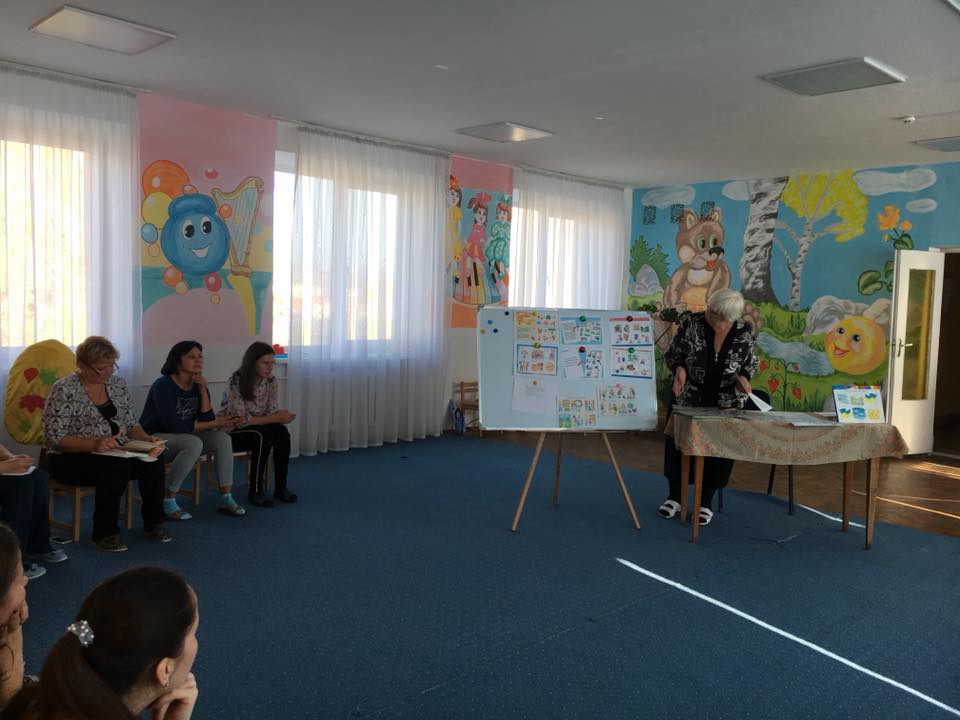 Консультація 
«Використання мнемотехніки на заняттях» підготувала методист Тракслер С.З.
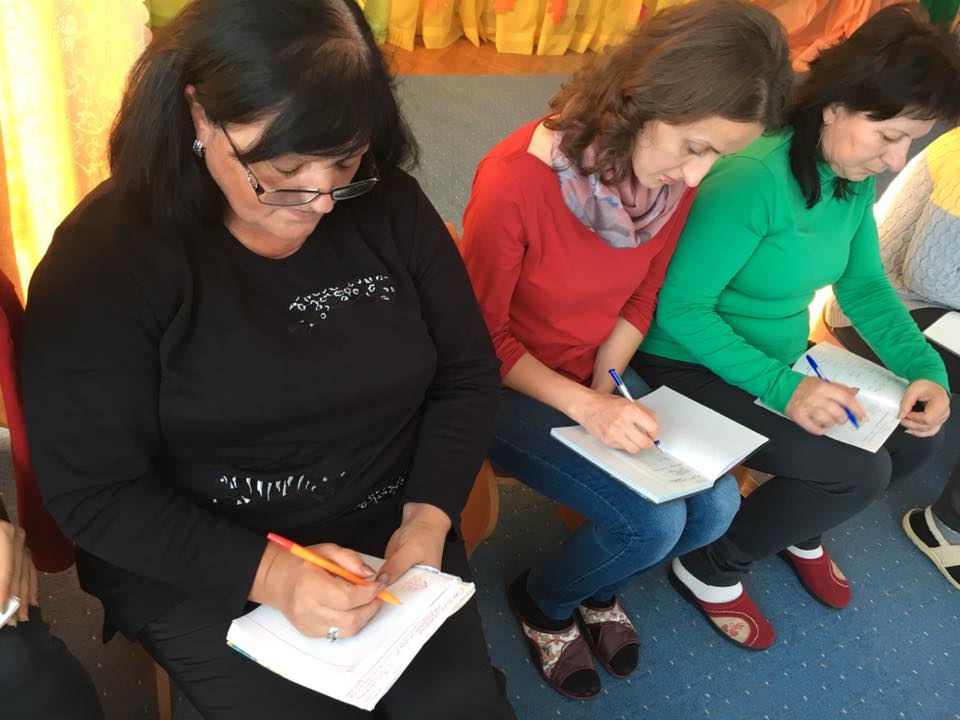 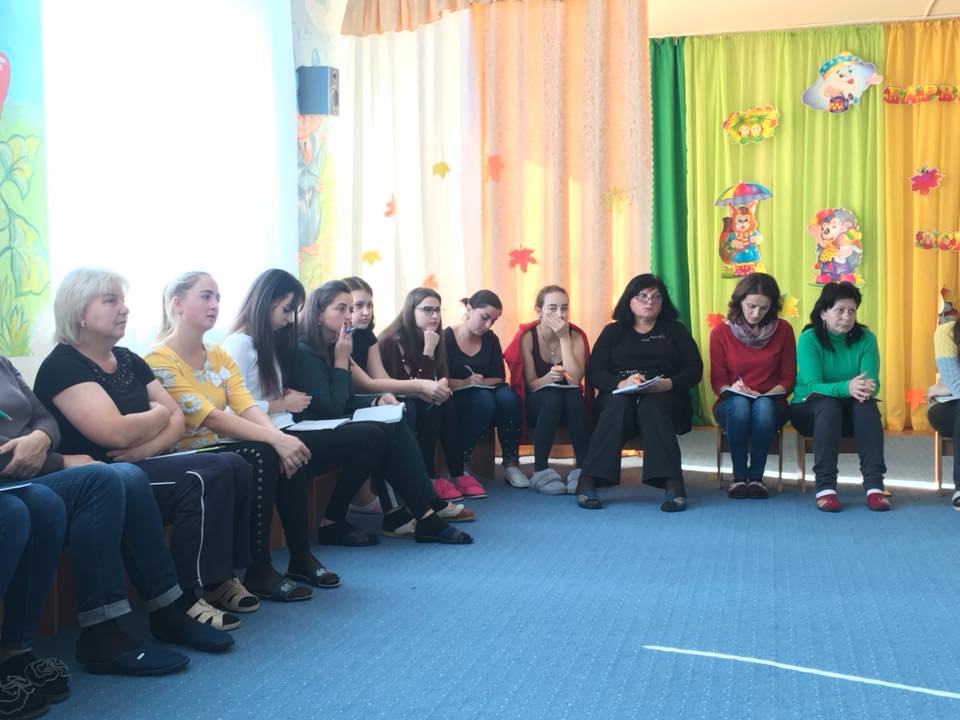 Педагогічна рада 
«Патріотичне виховання засобами інтегрованої освітньої  діяльності»
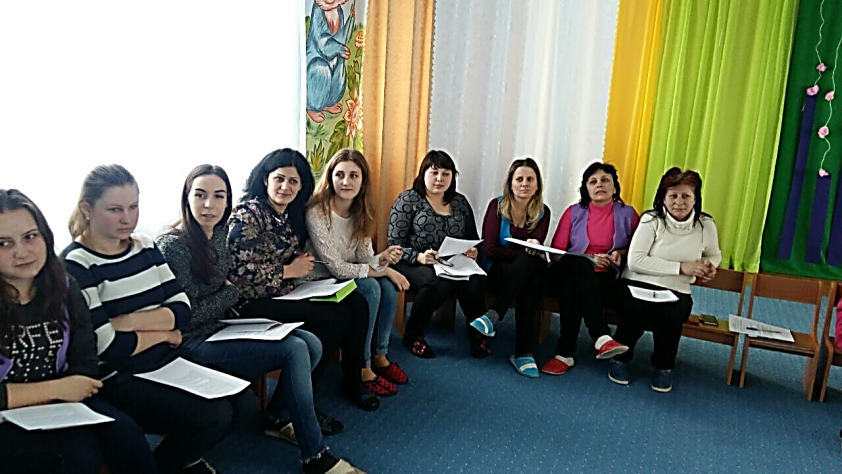 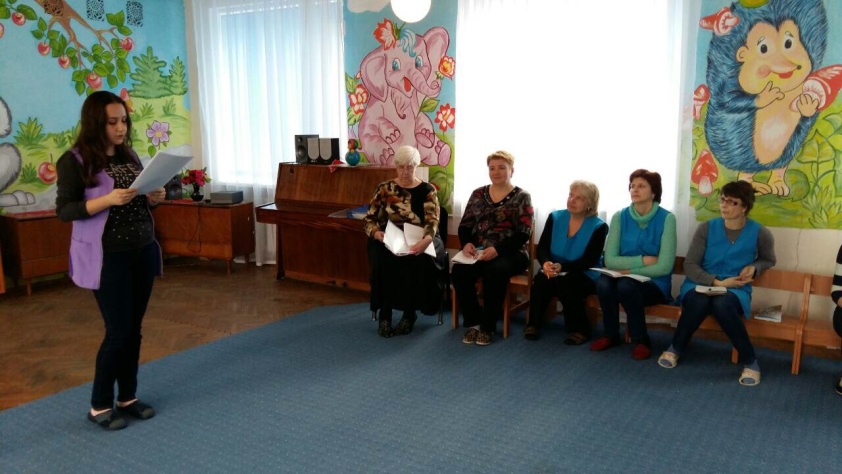 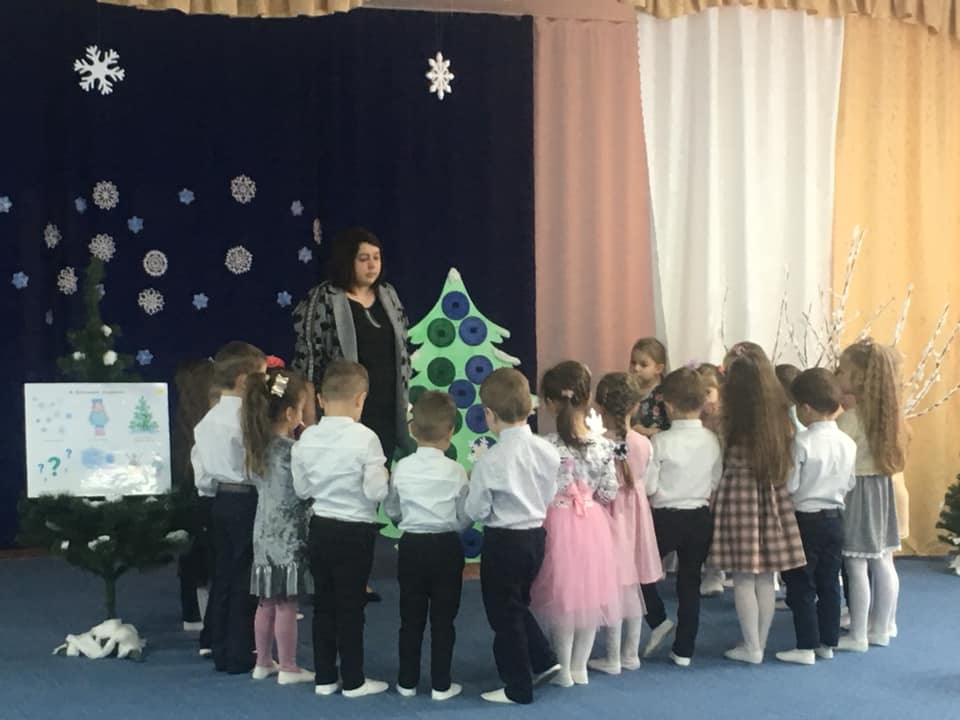 Міський теоретично-практичний семінар вихователів дітей середнього дошкільного віку  
«Використання прийомів мнемотехніки»  підготувала вихователь Густі А.В.
 (4р, вища, I кат.)
Доповідь Рівіс В.Й.
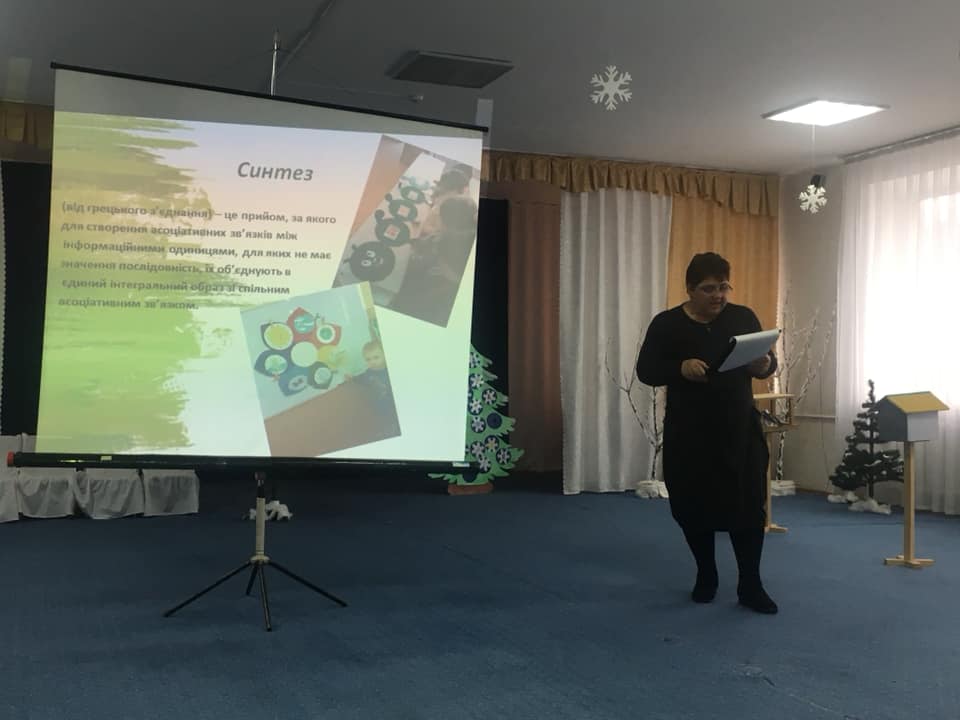 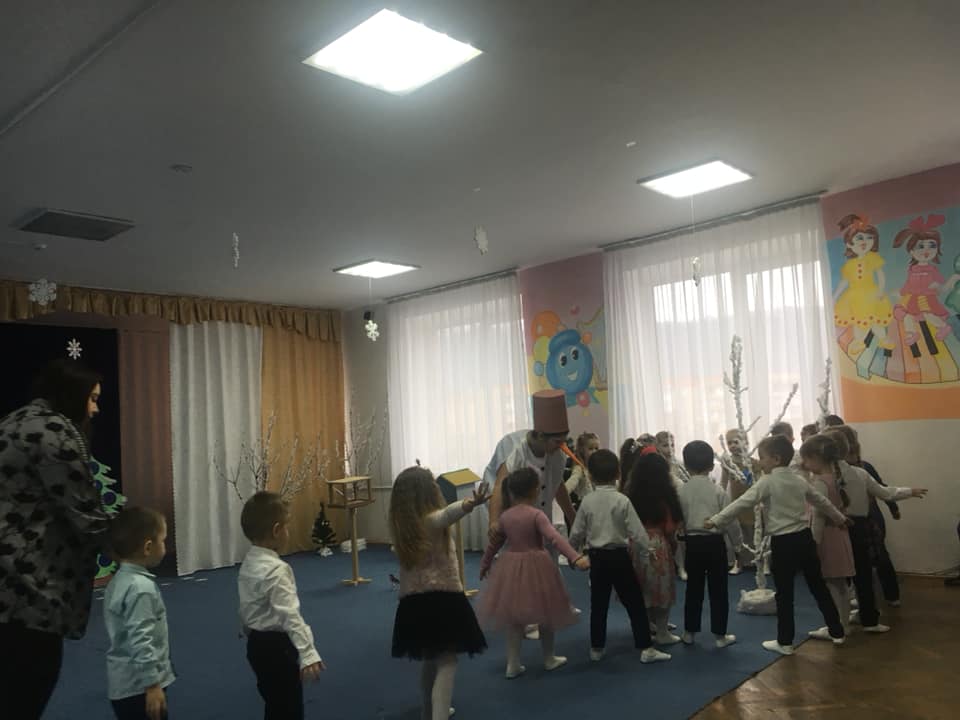 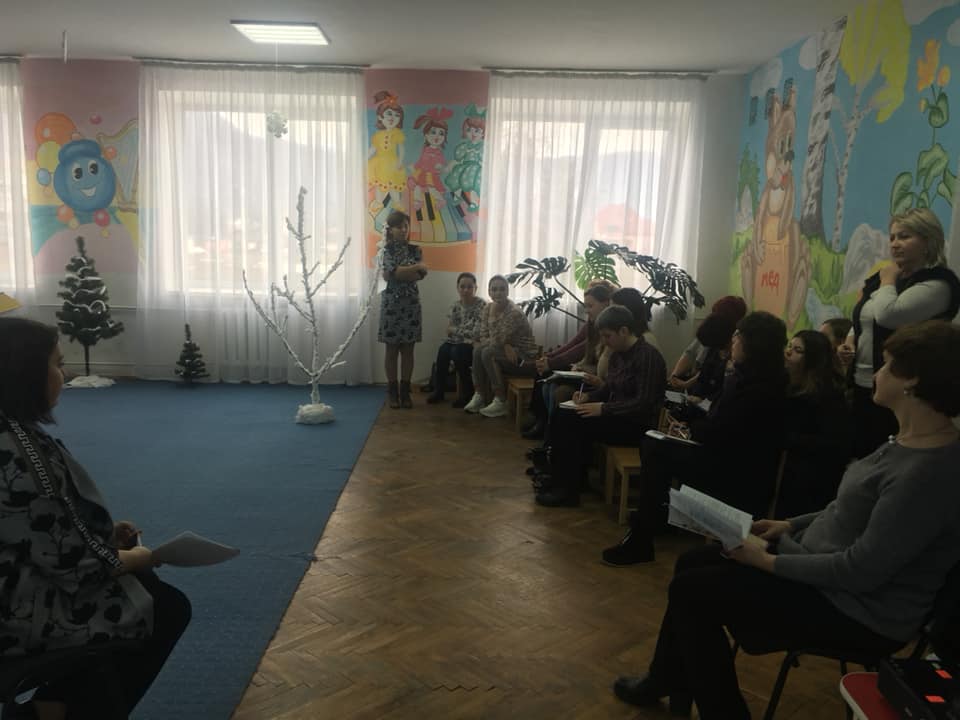 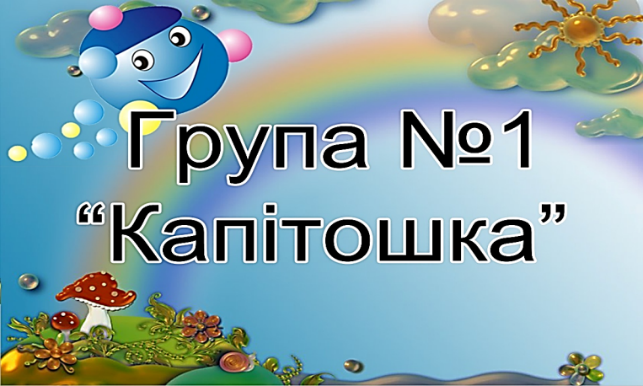 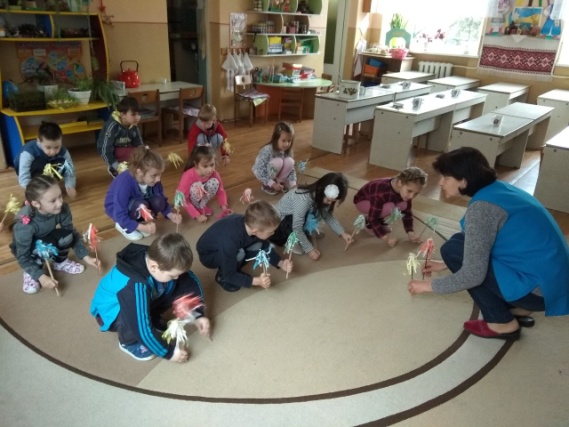 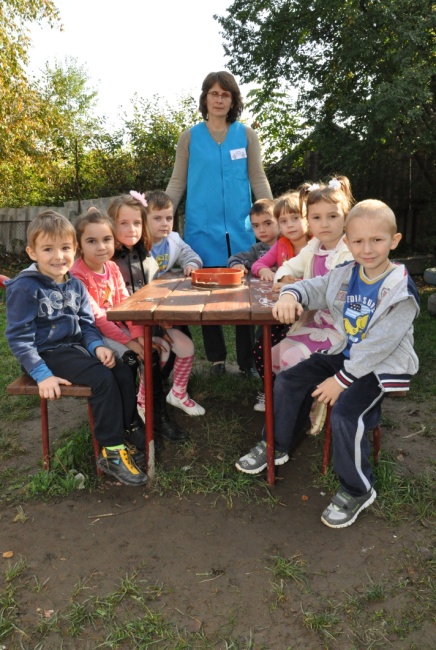 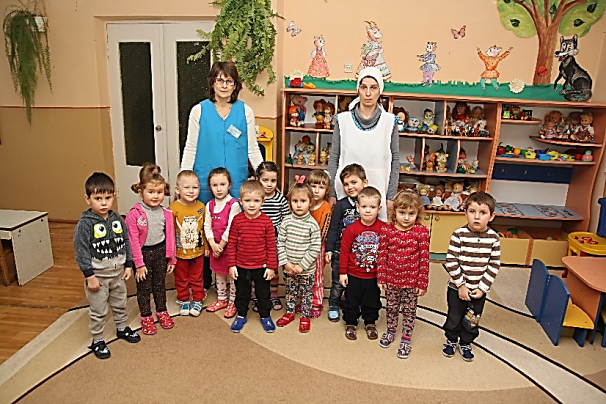 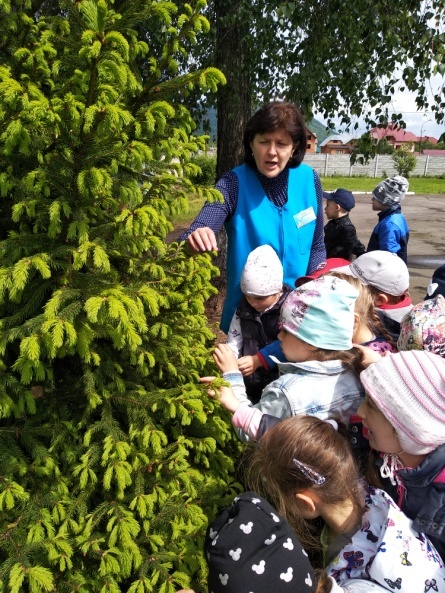 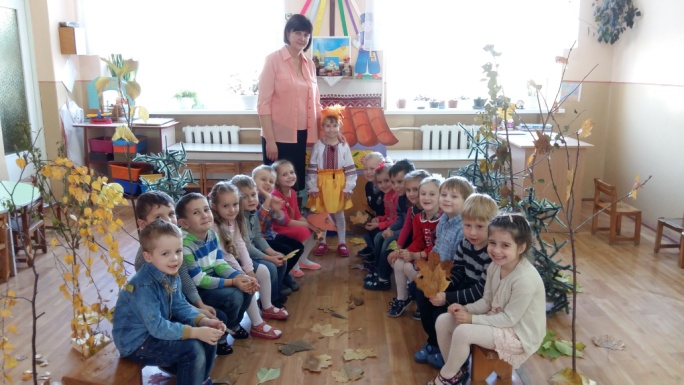 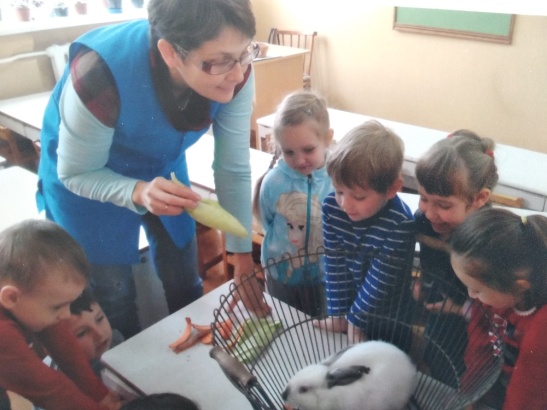 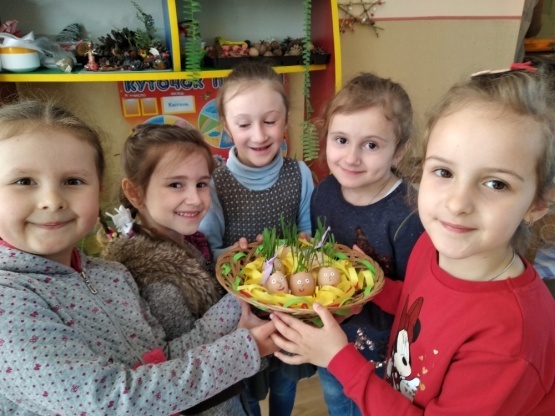 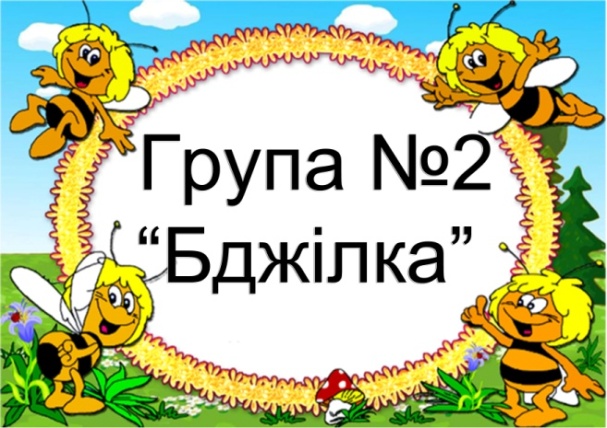 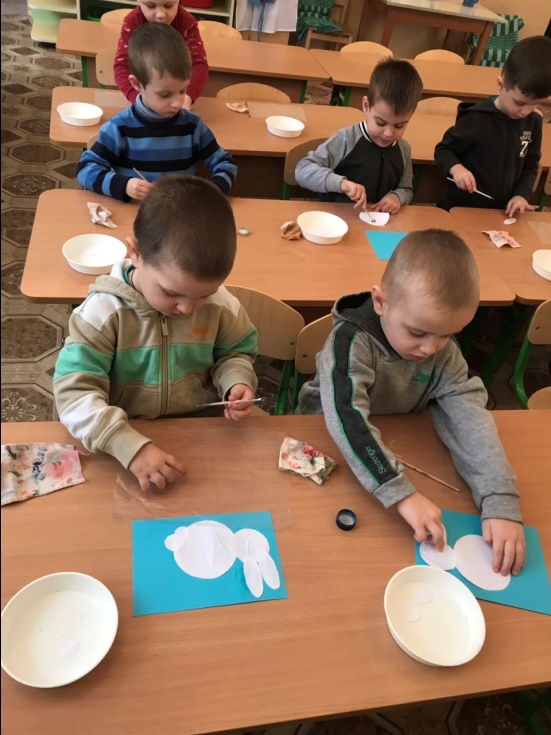 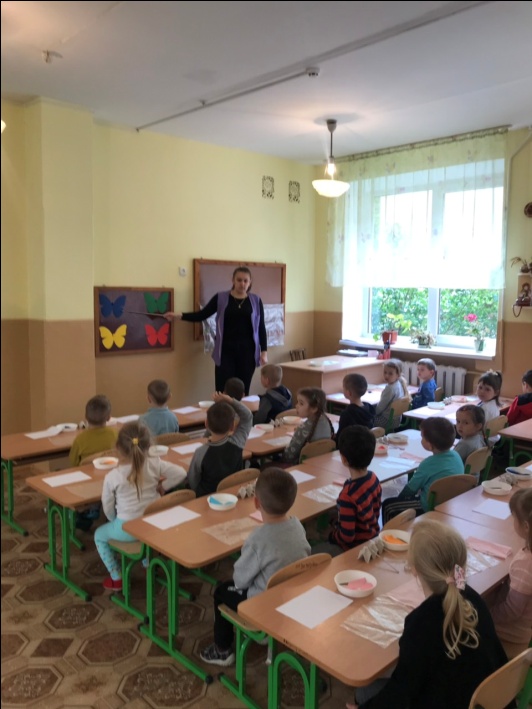 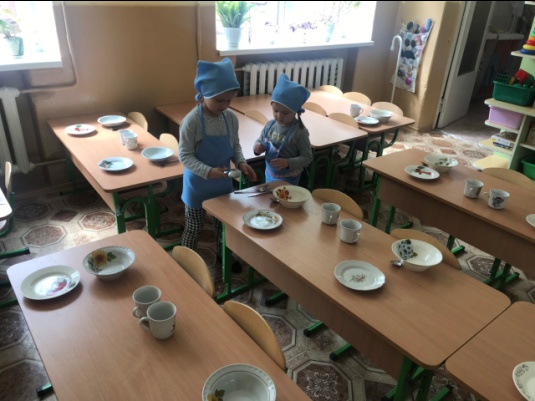 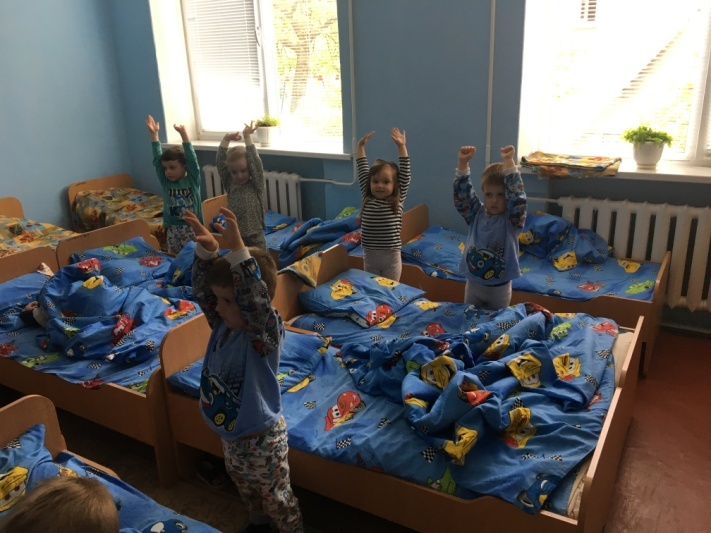 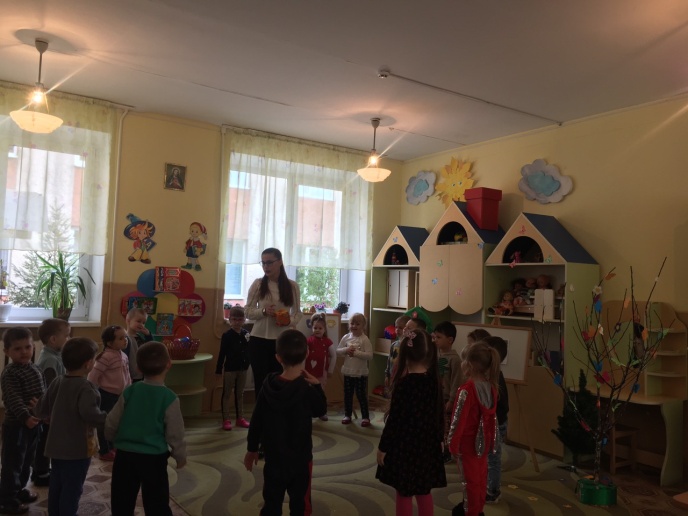 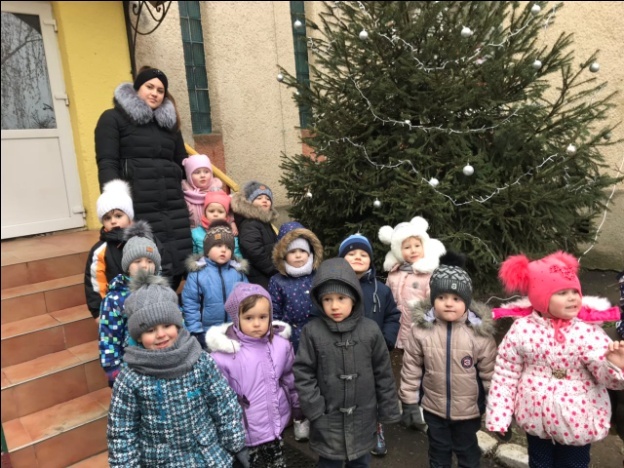 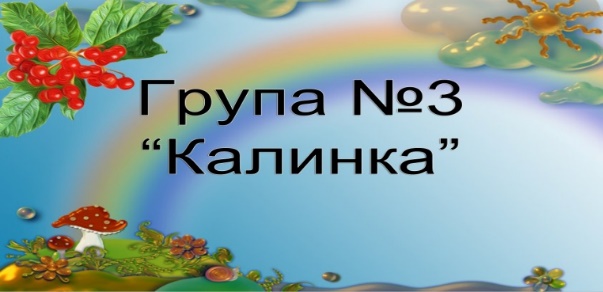 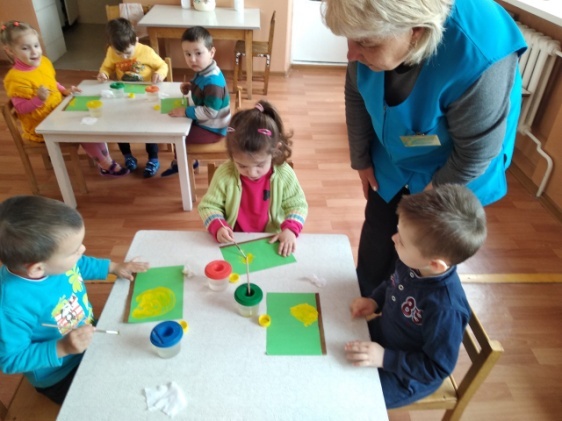 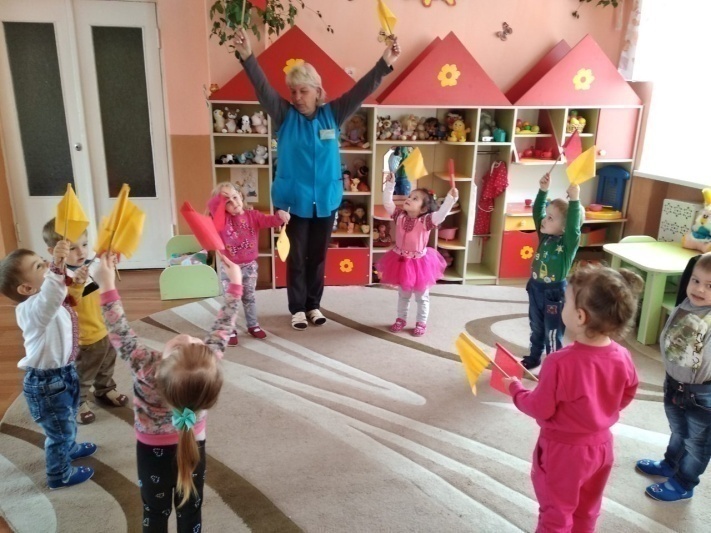 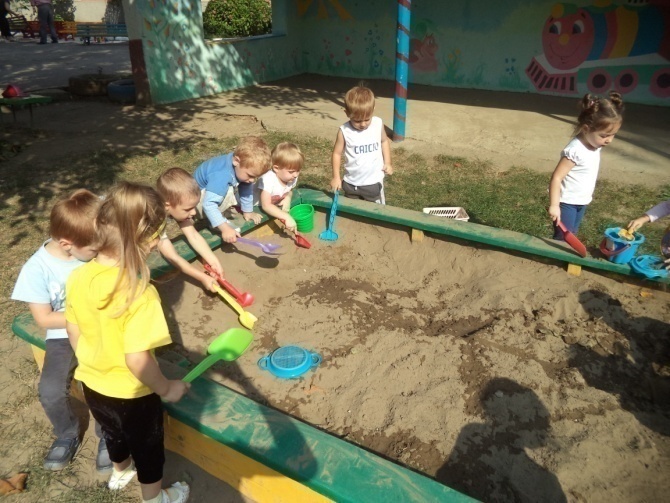 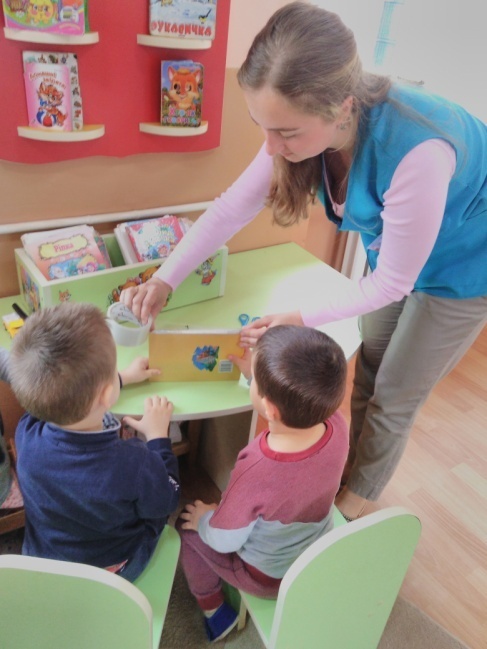 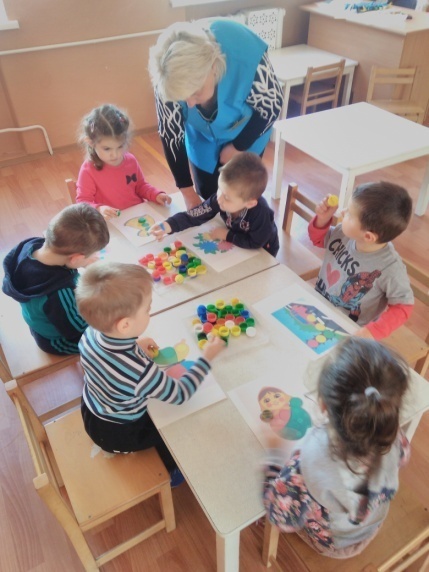 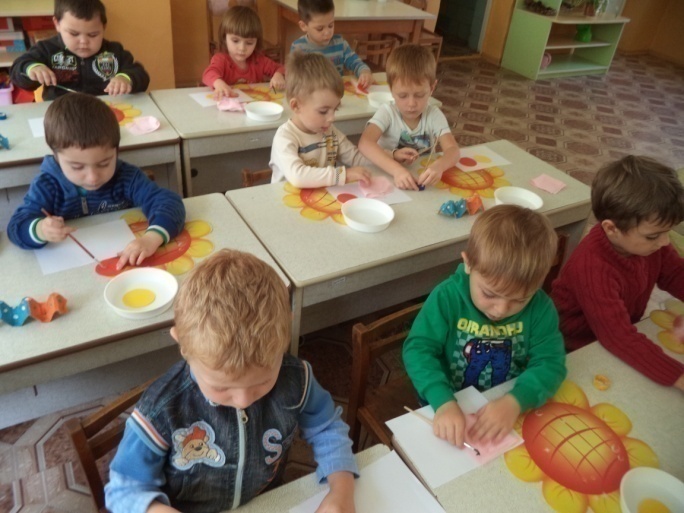 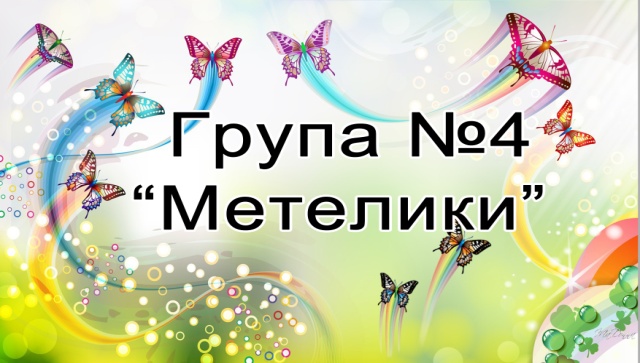 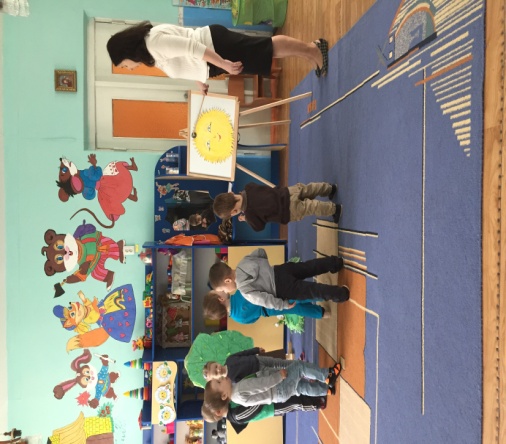 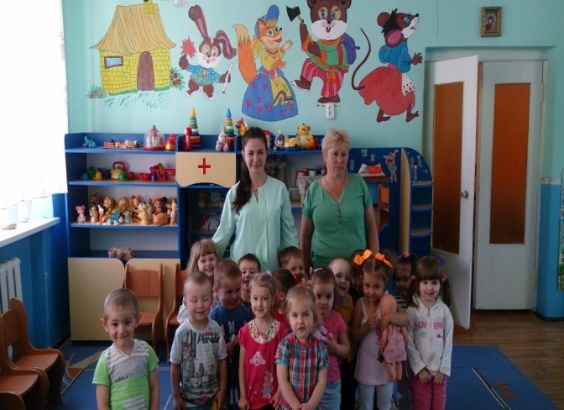 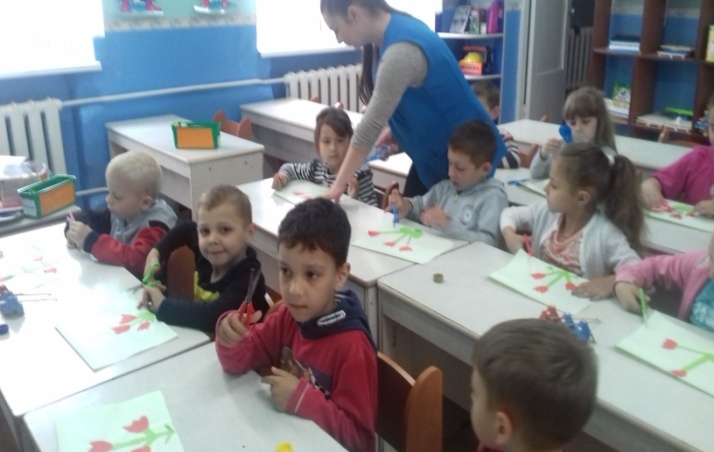 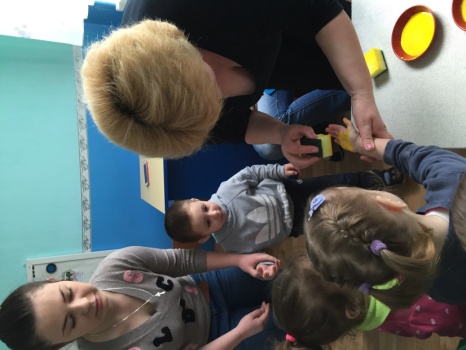 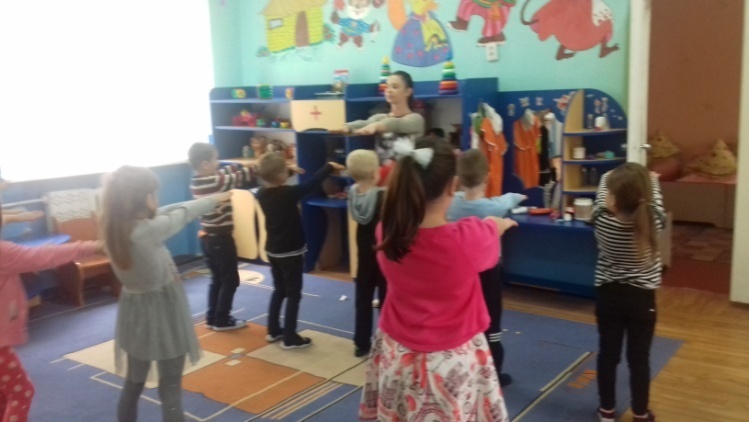 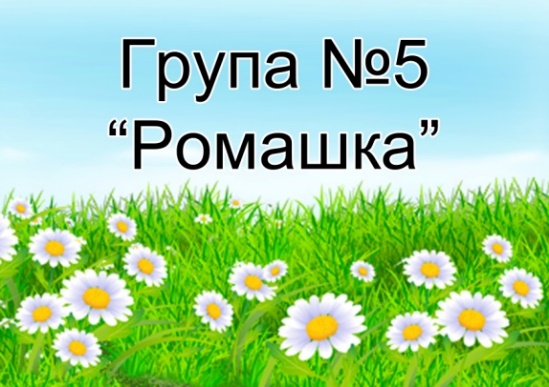 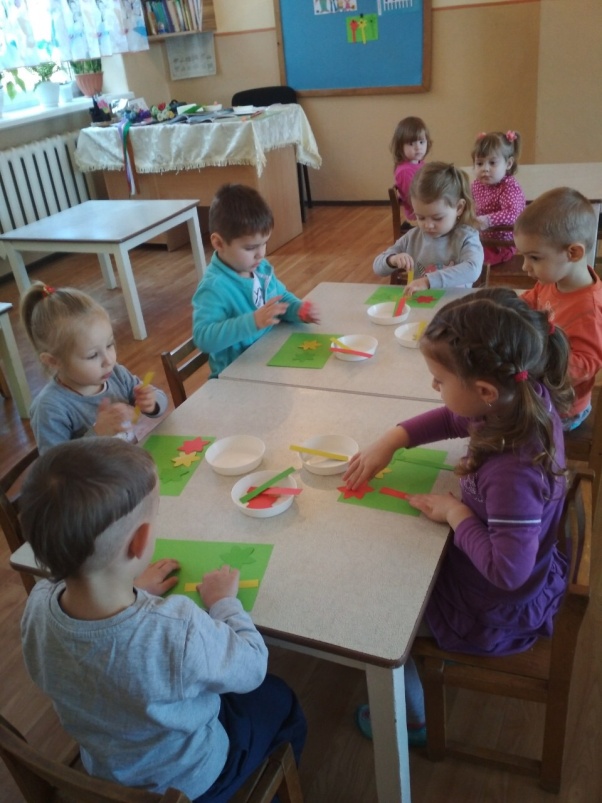 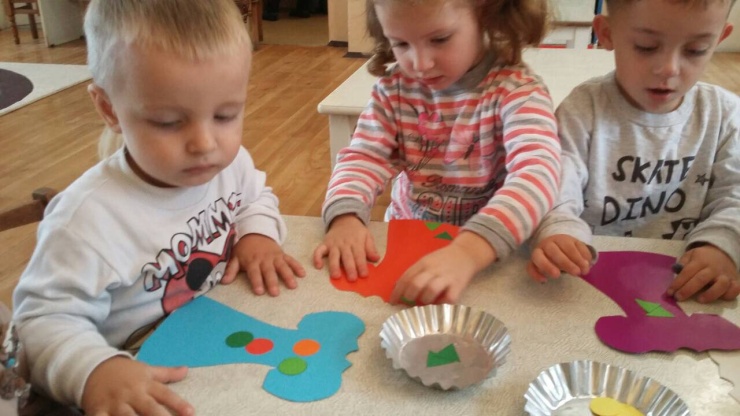 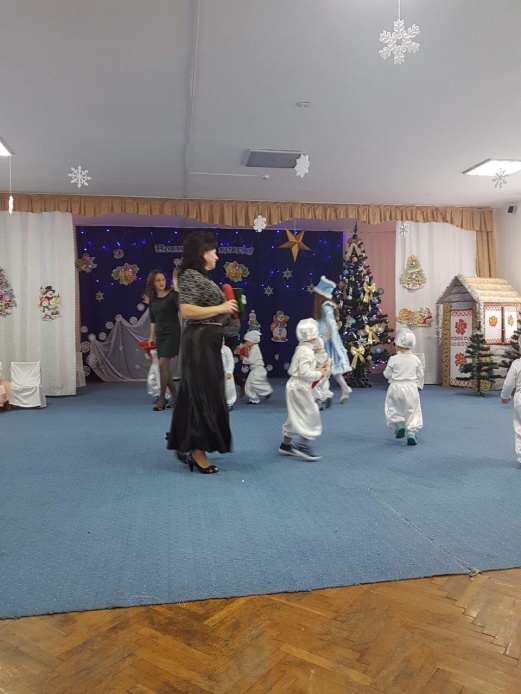 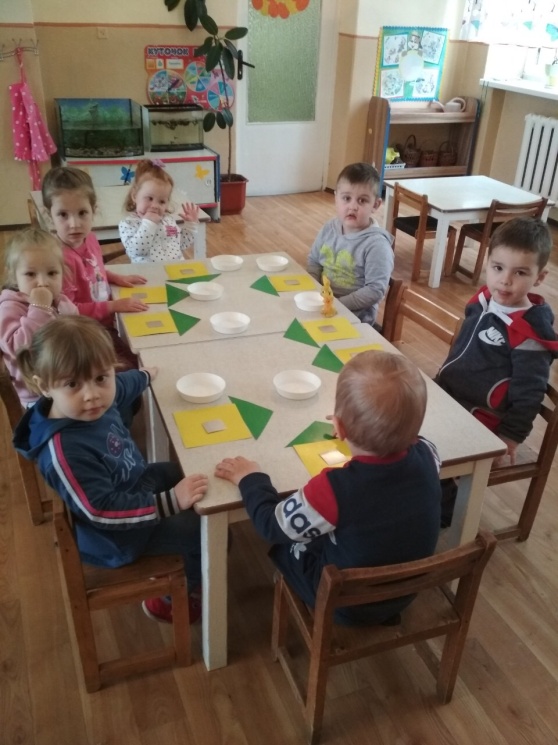 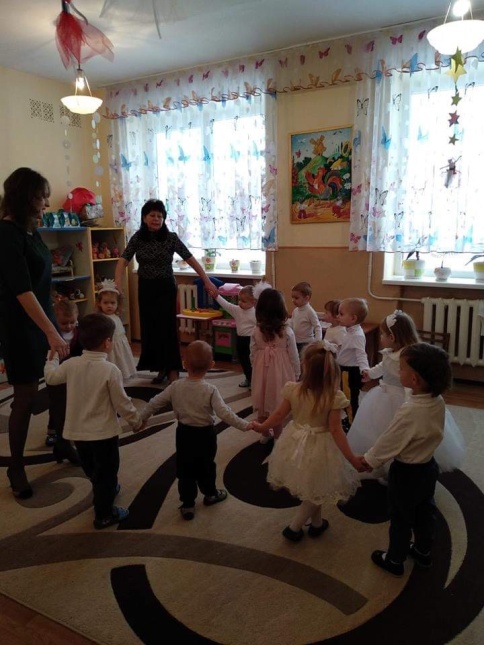 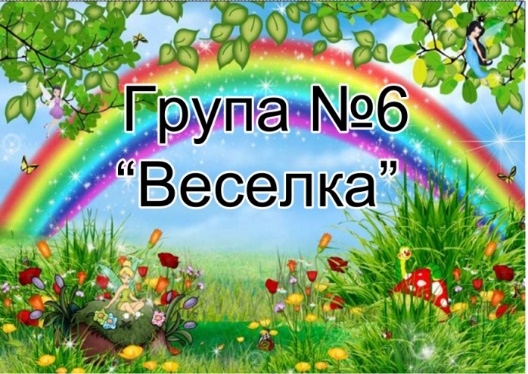 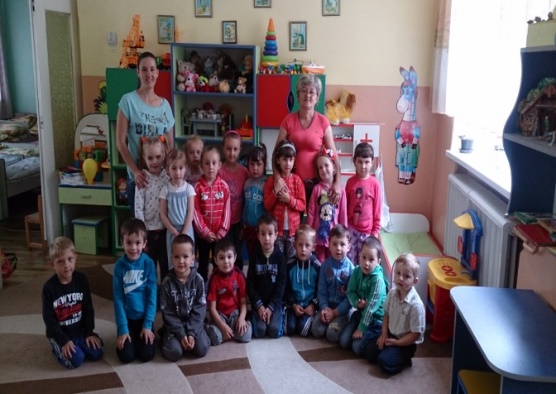 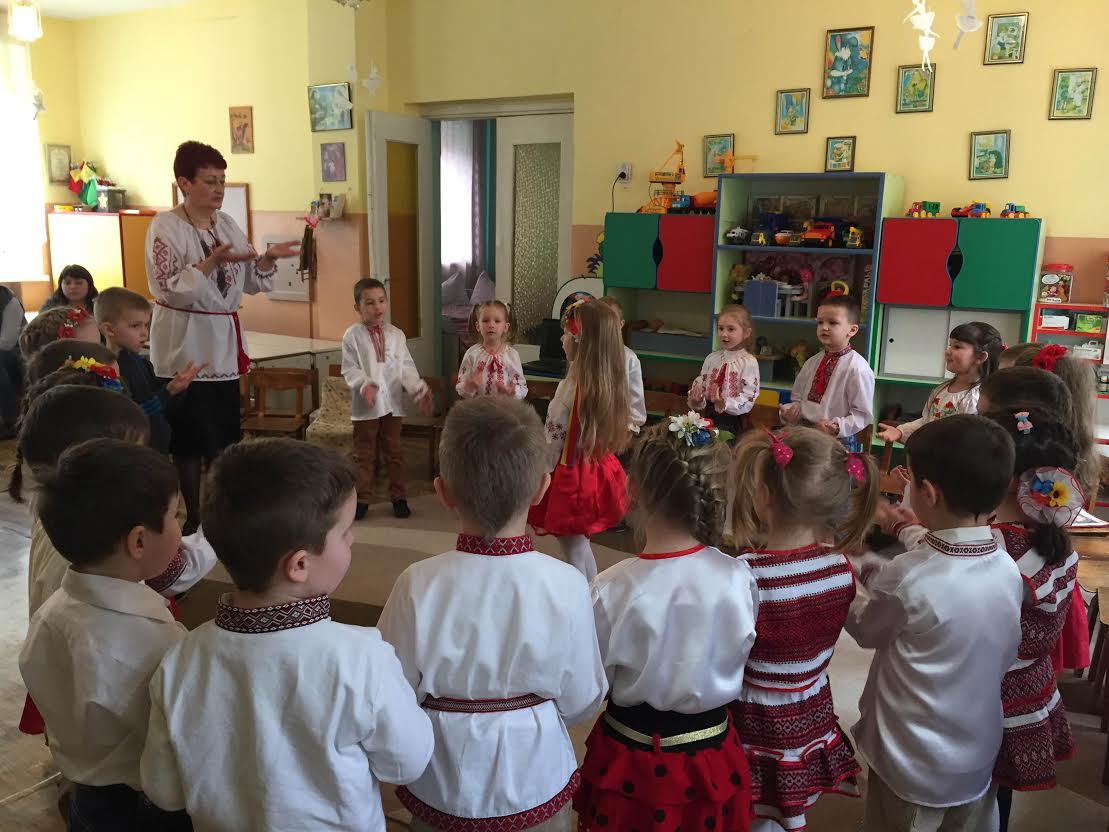 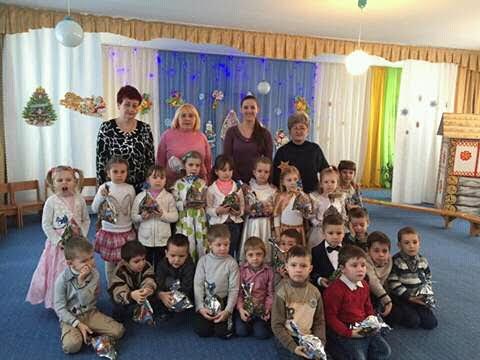 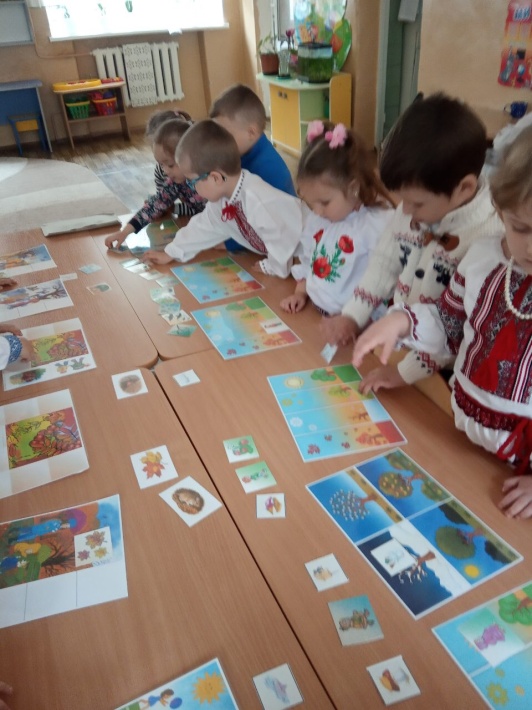 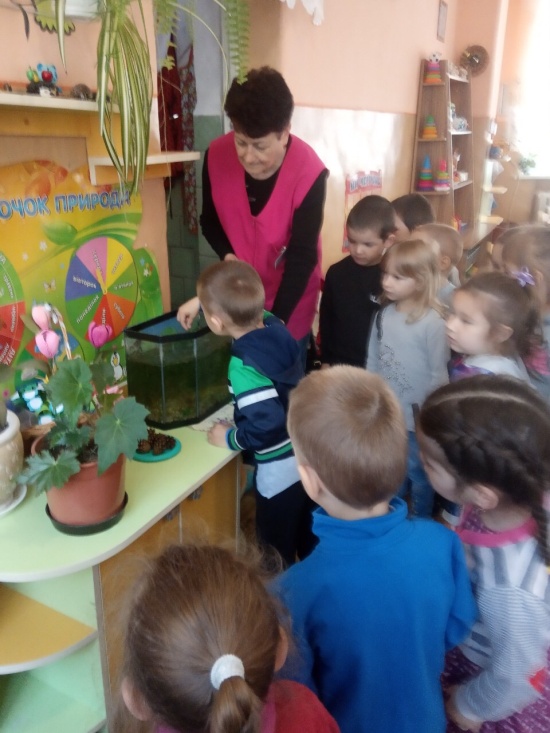 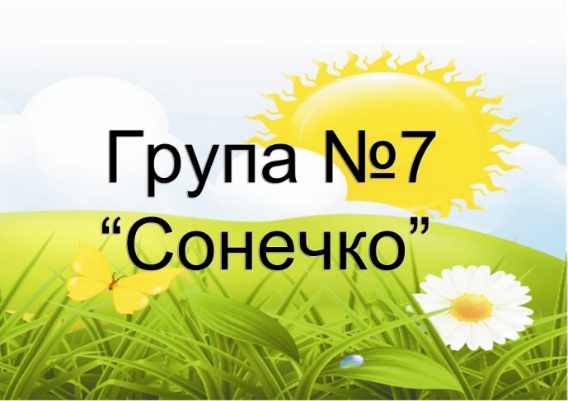 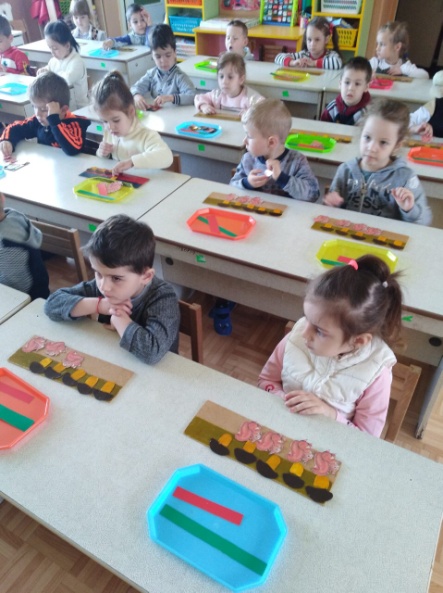 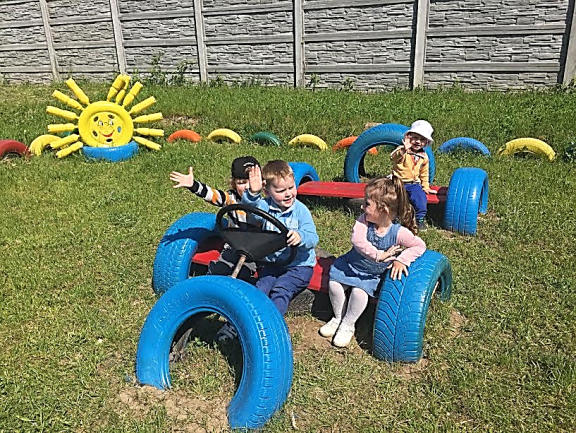 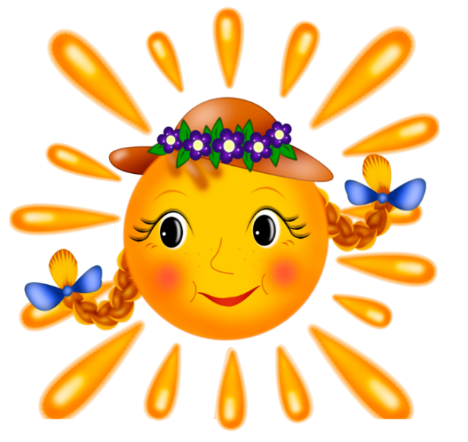 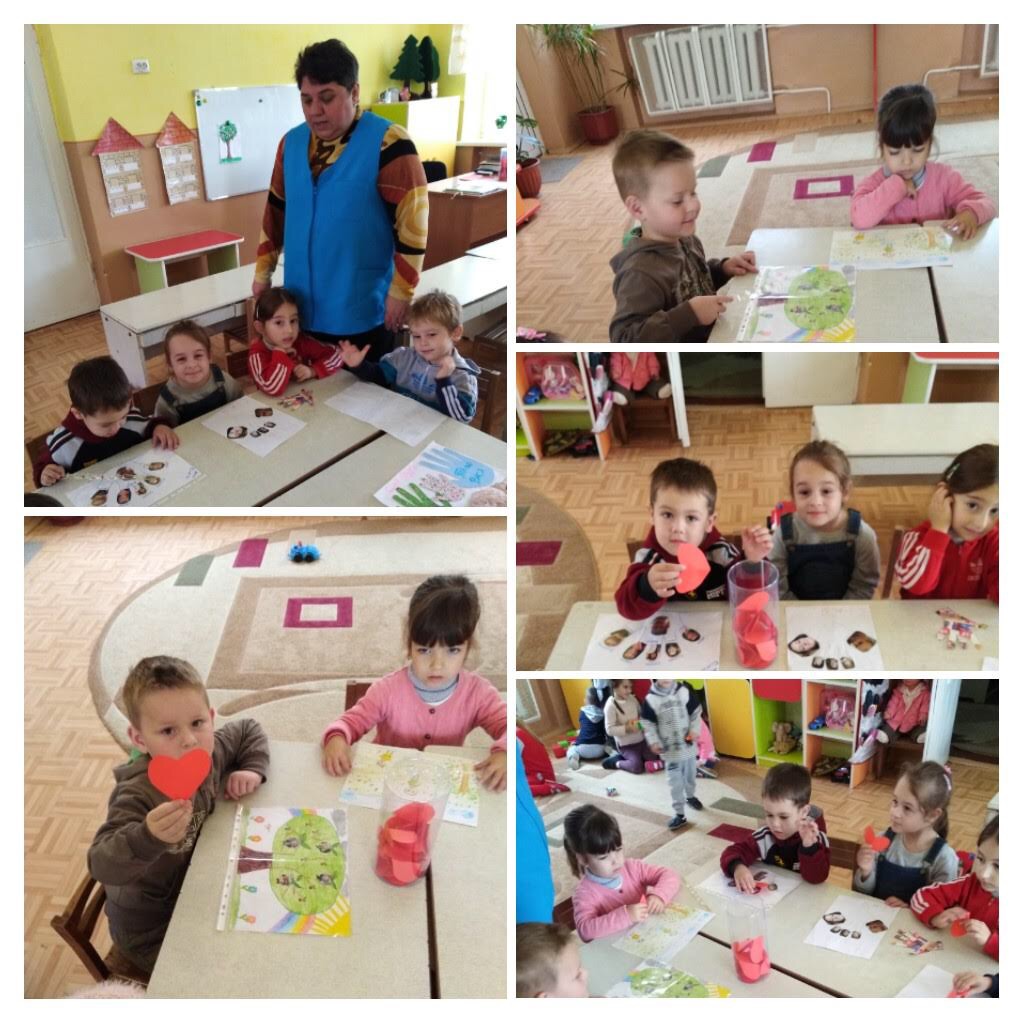 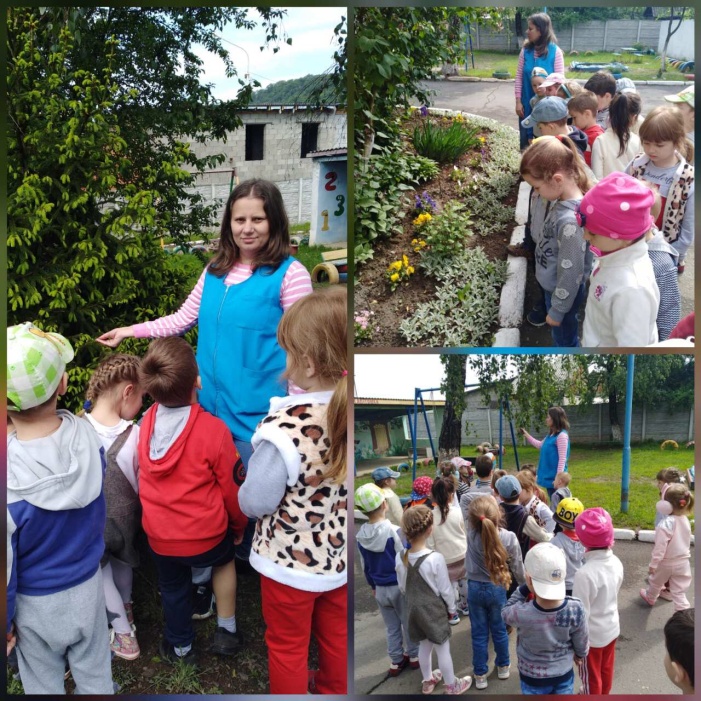 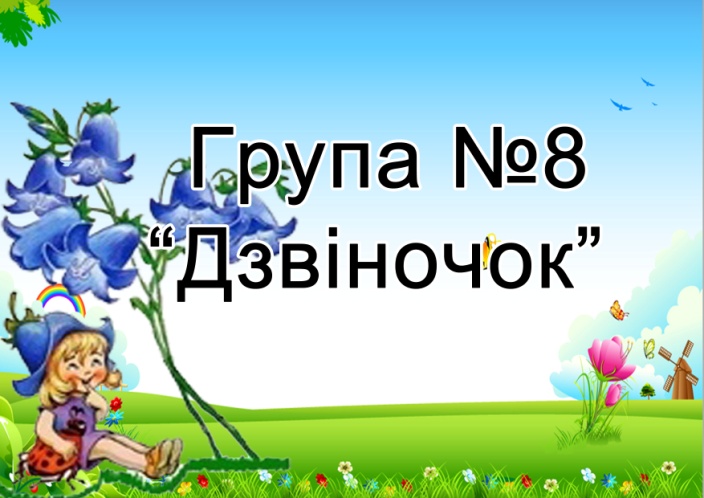 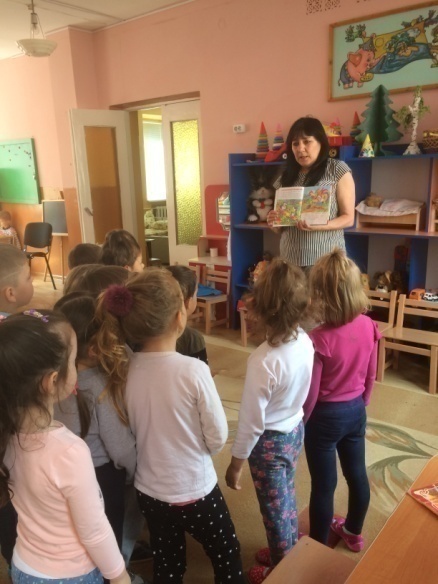 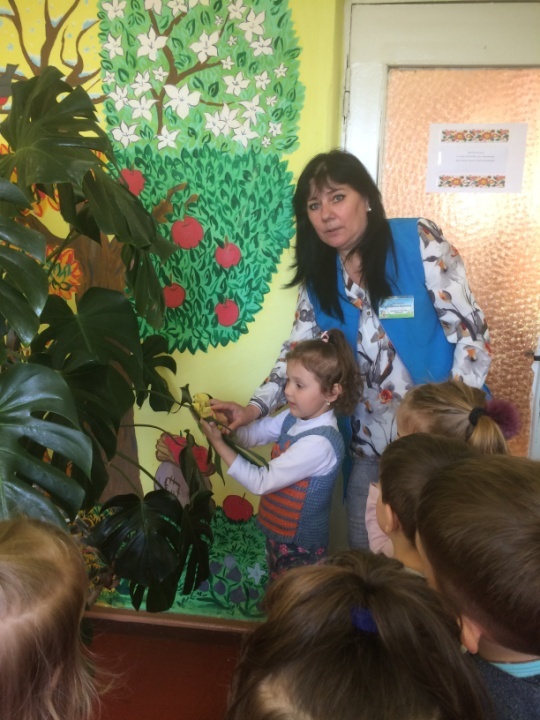 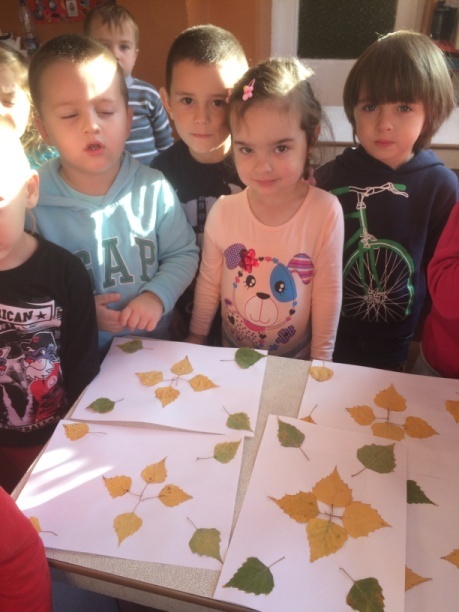 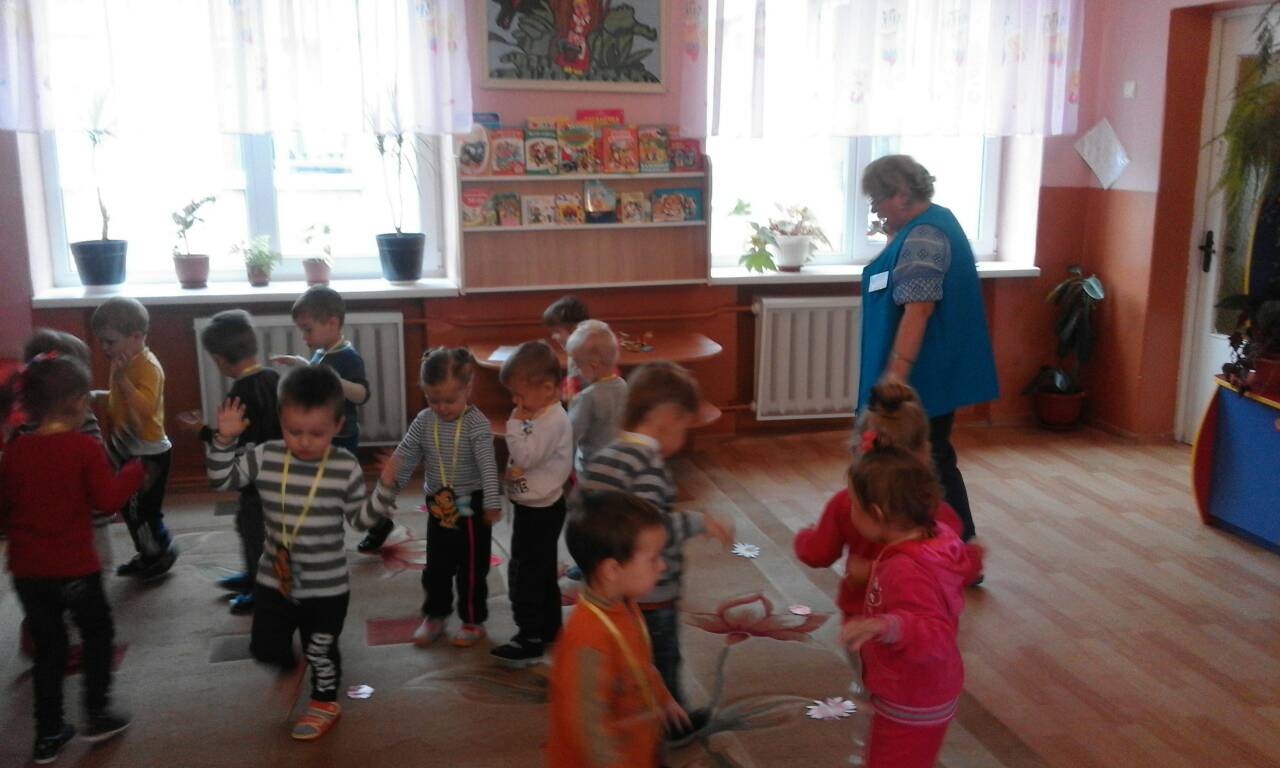 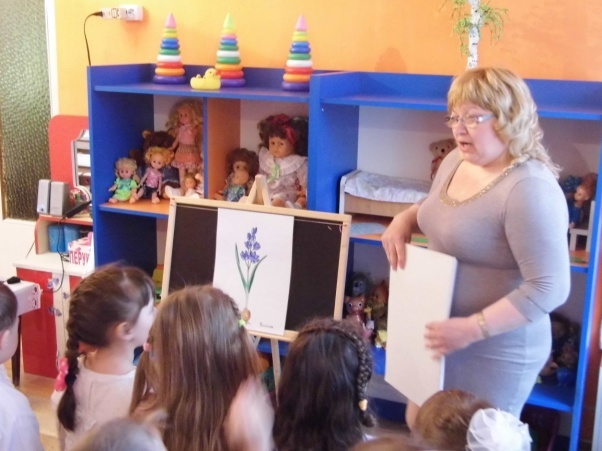 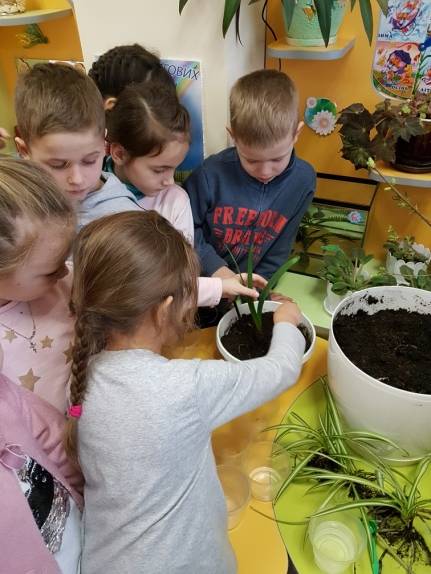 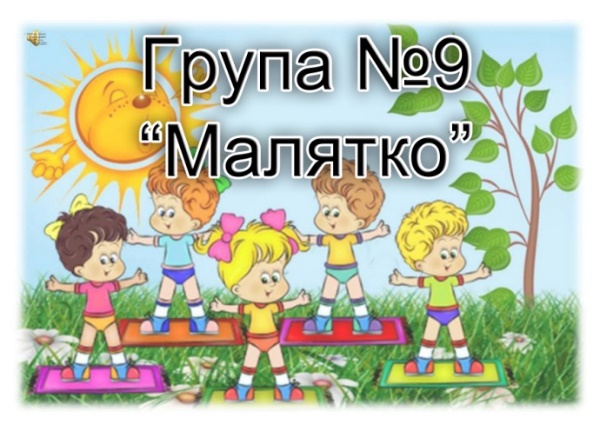 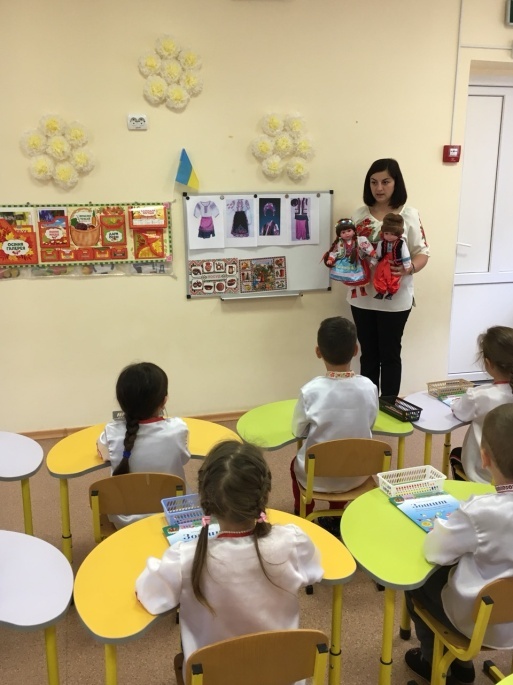 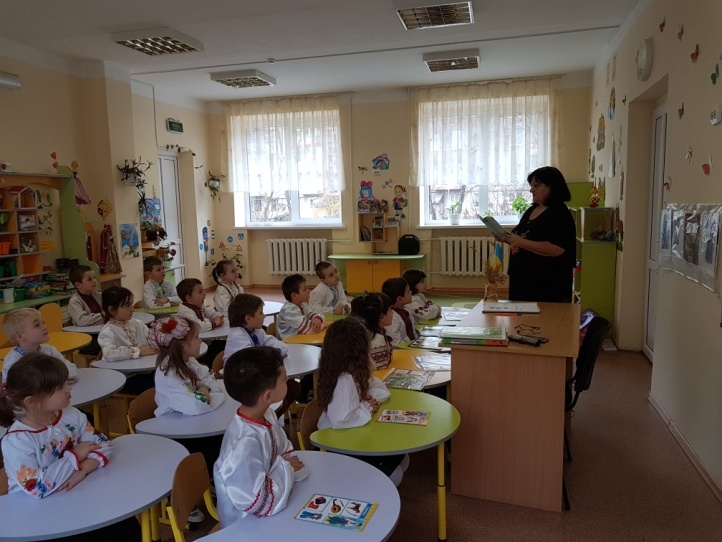 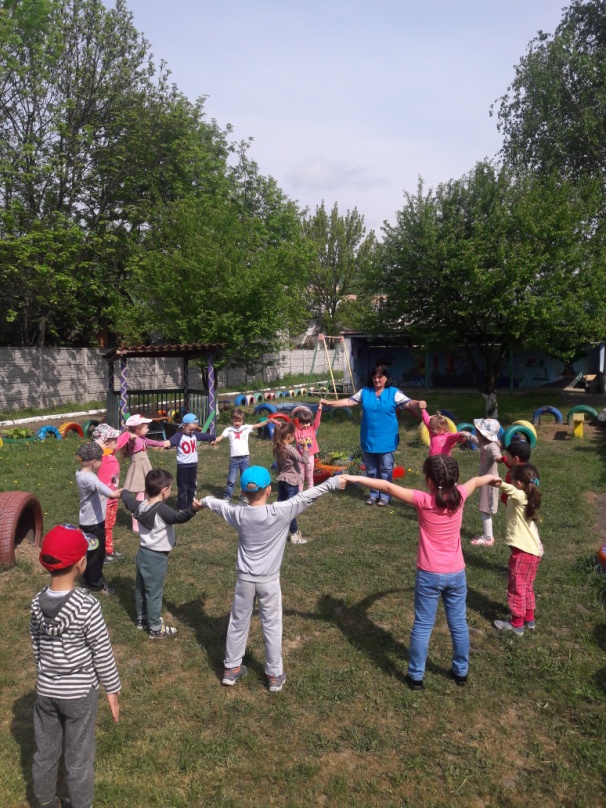 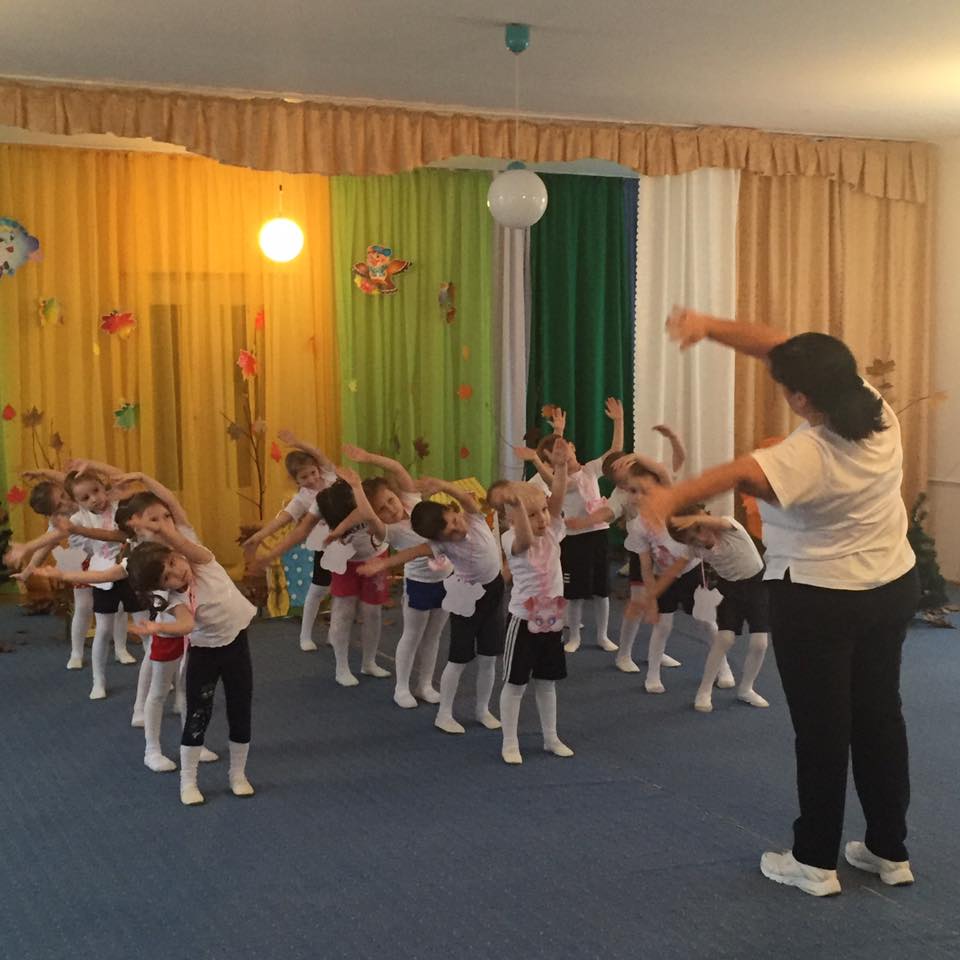 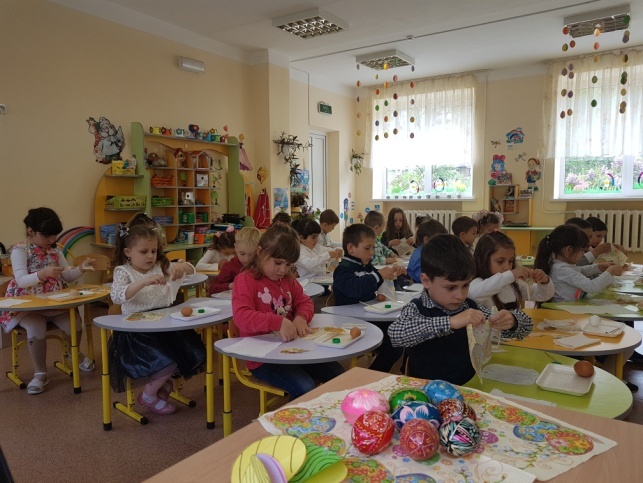 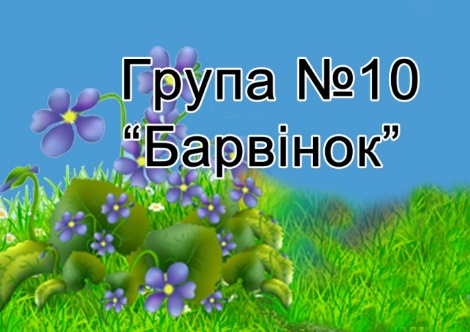 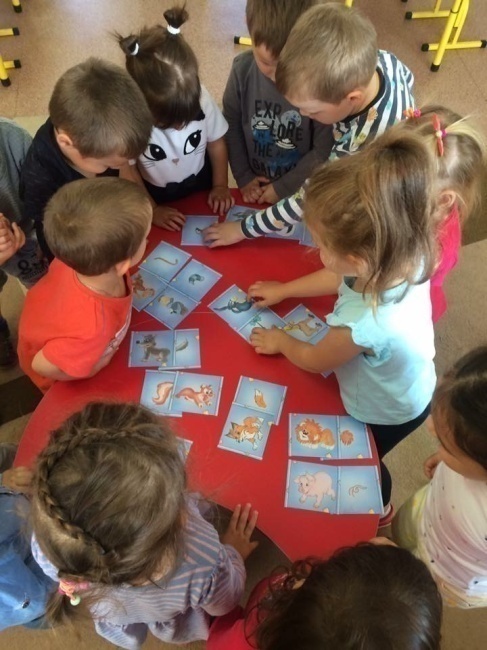 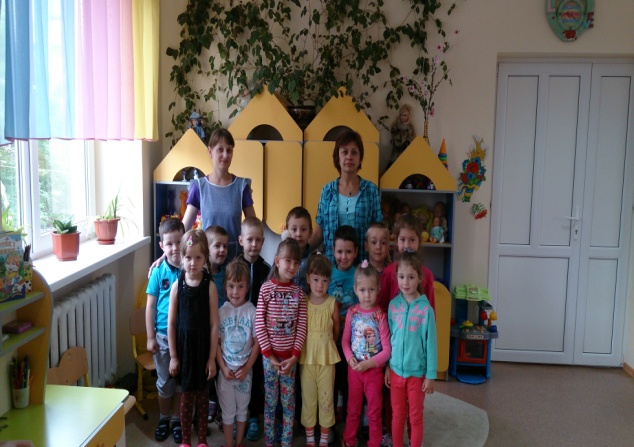 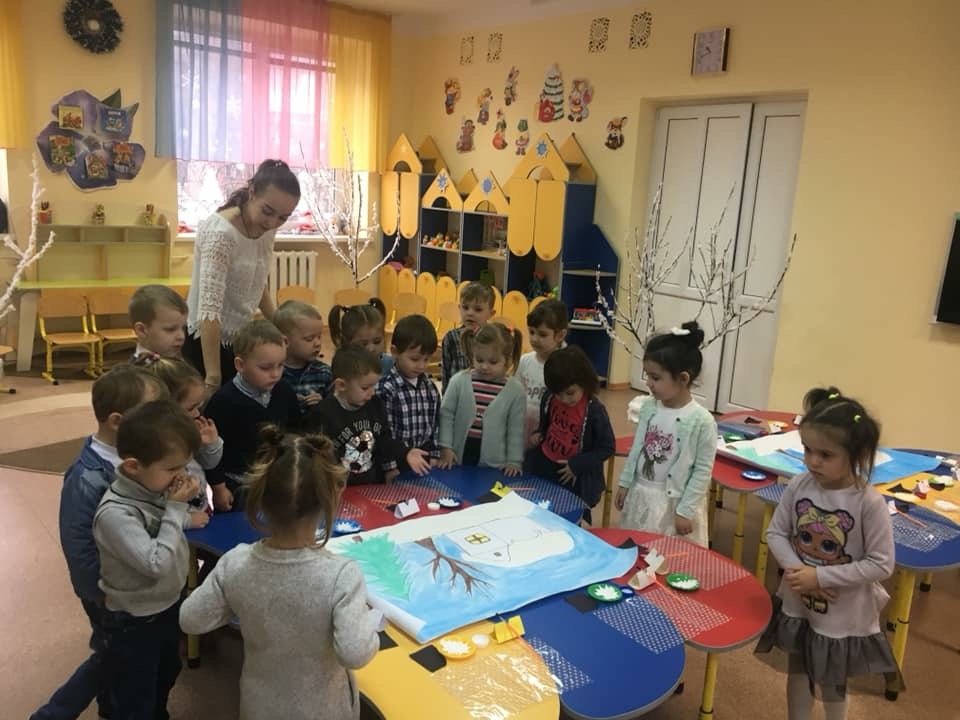 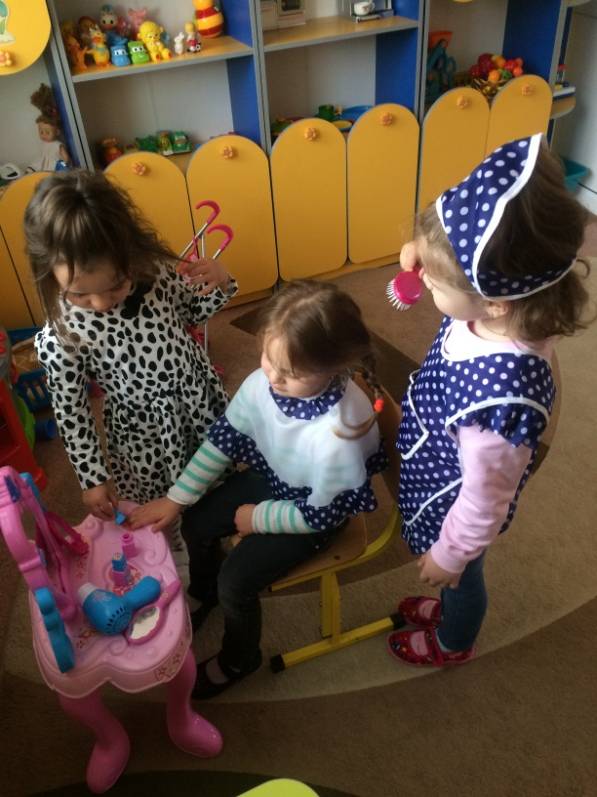 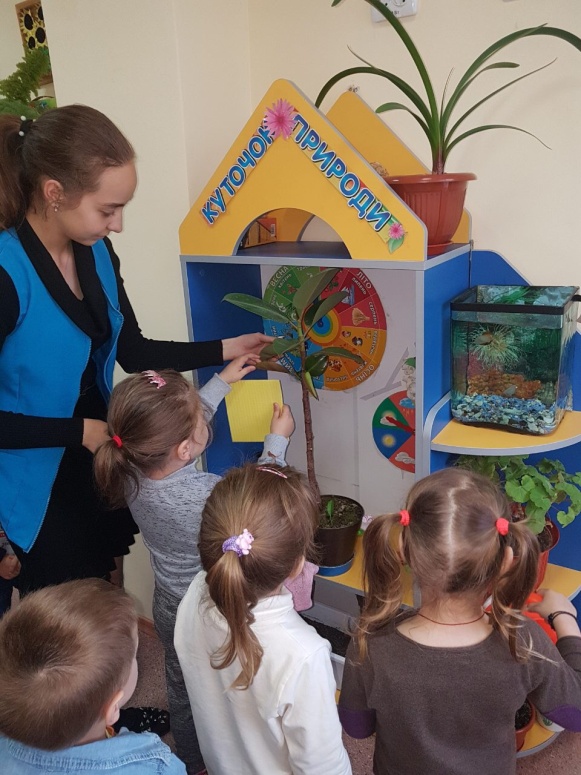 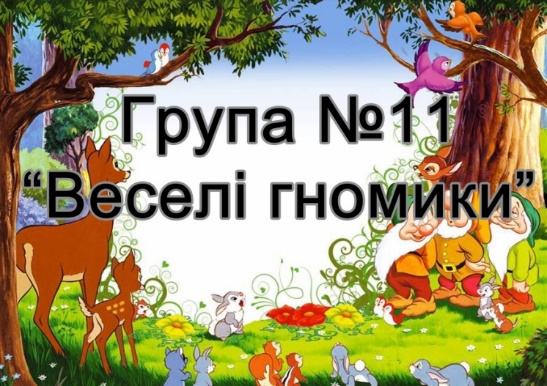 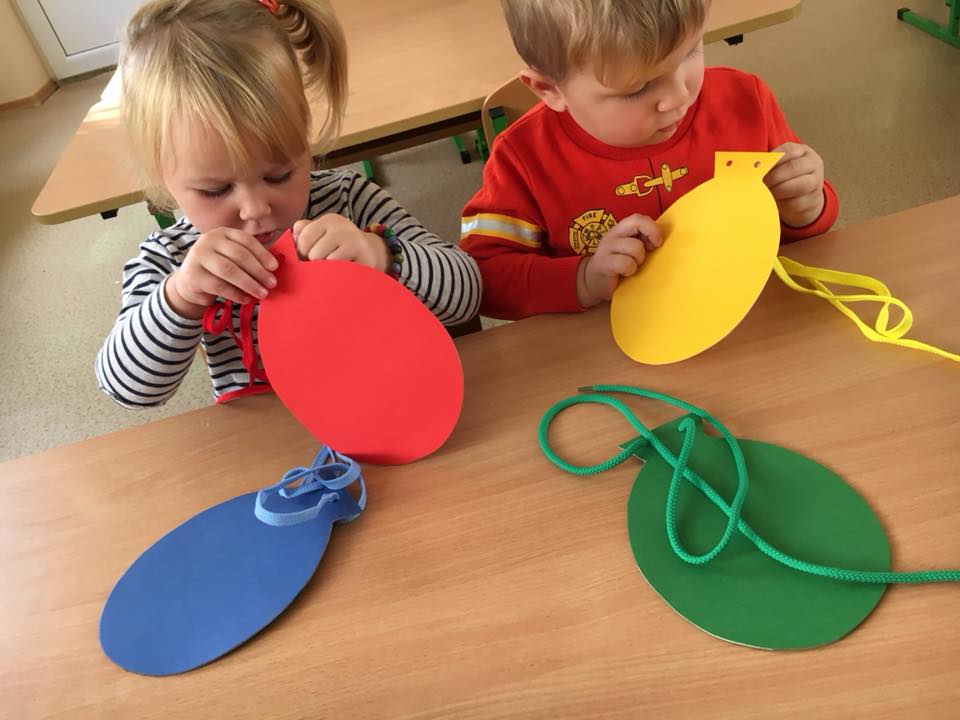 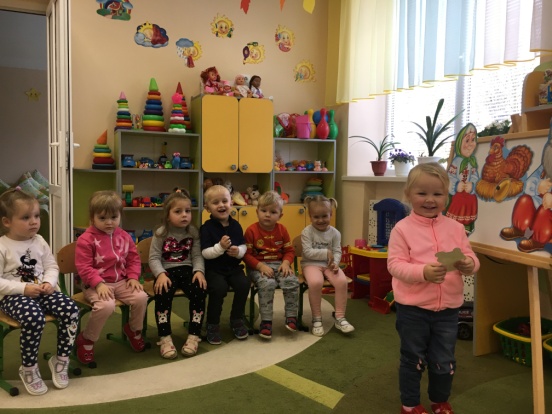 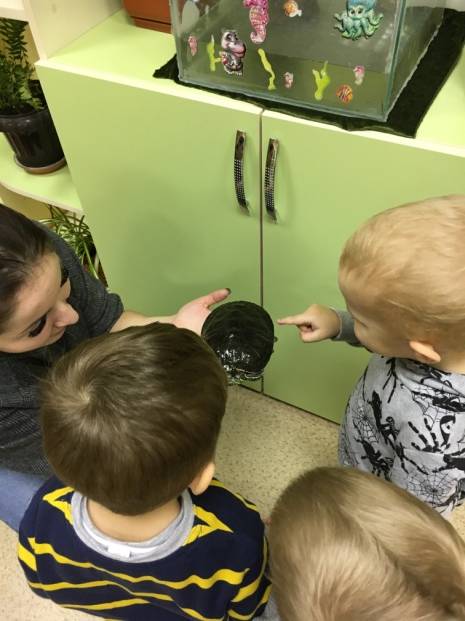 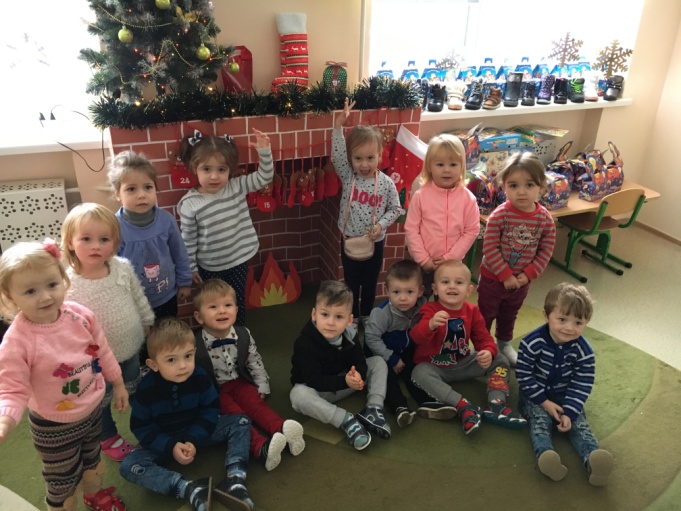 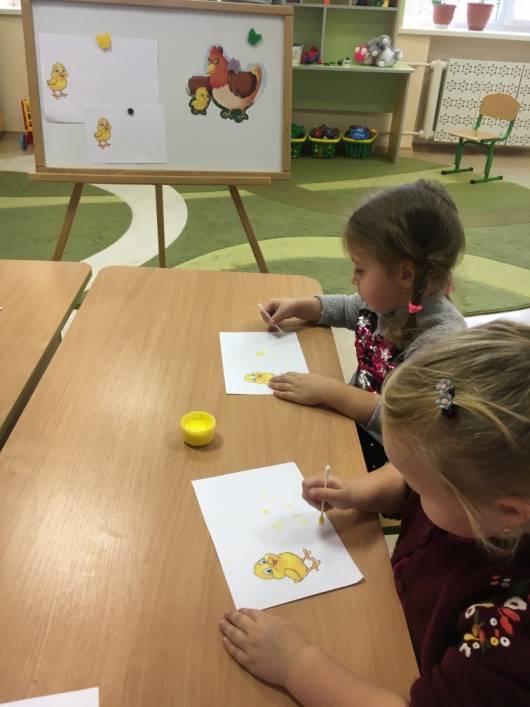 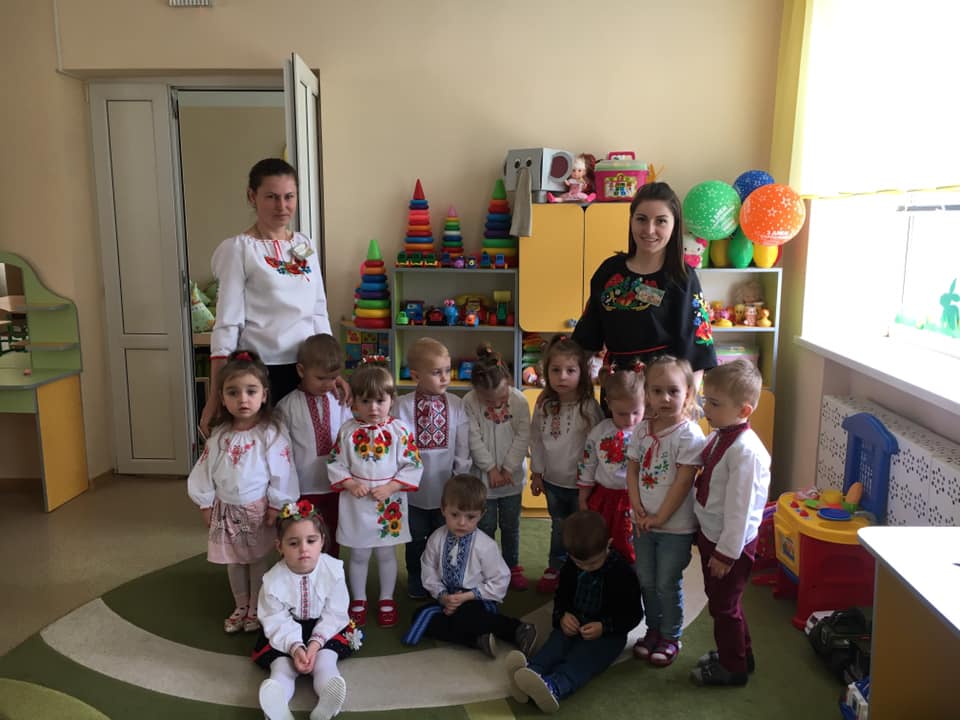 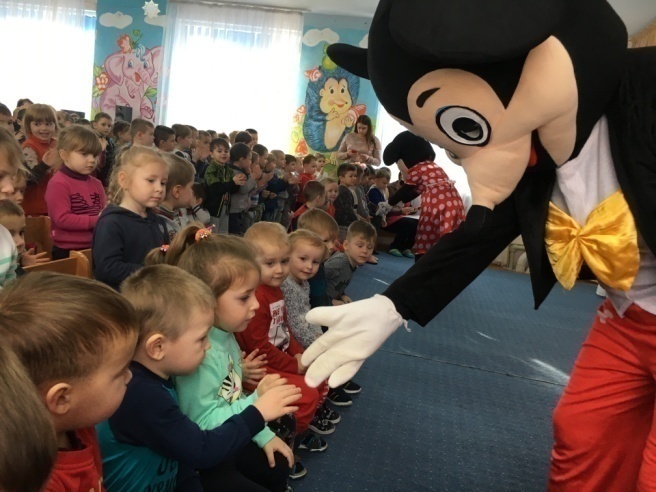 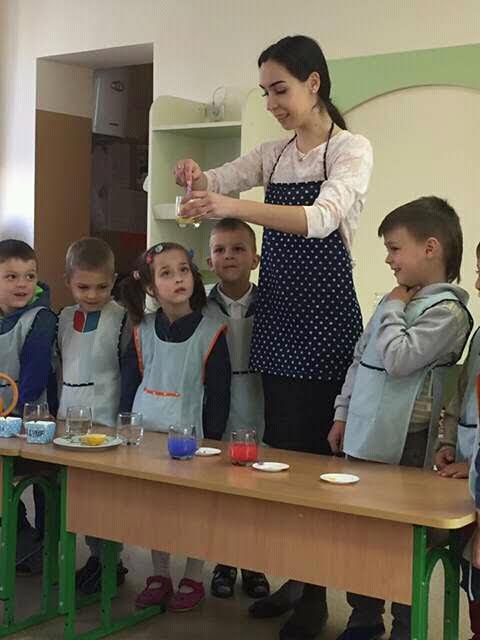 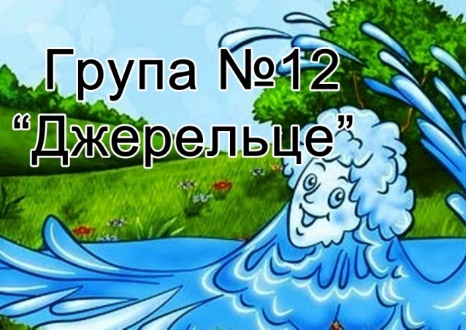 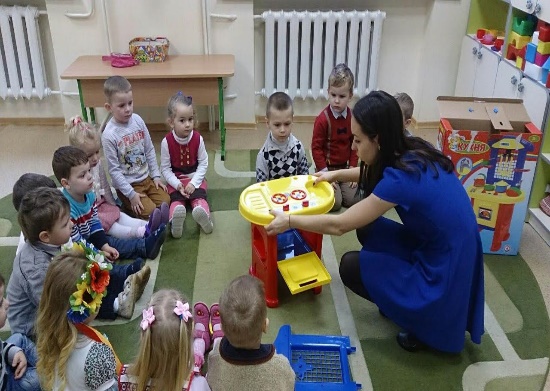 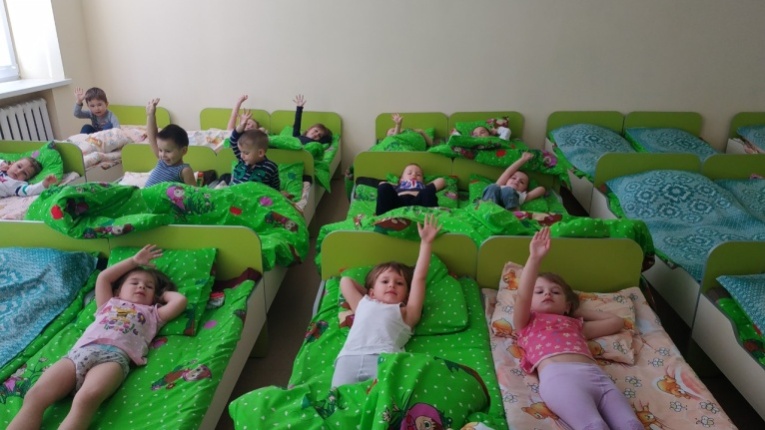 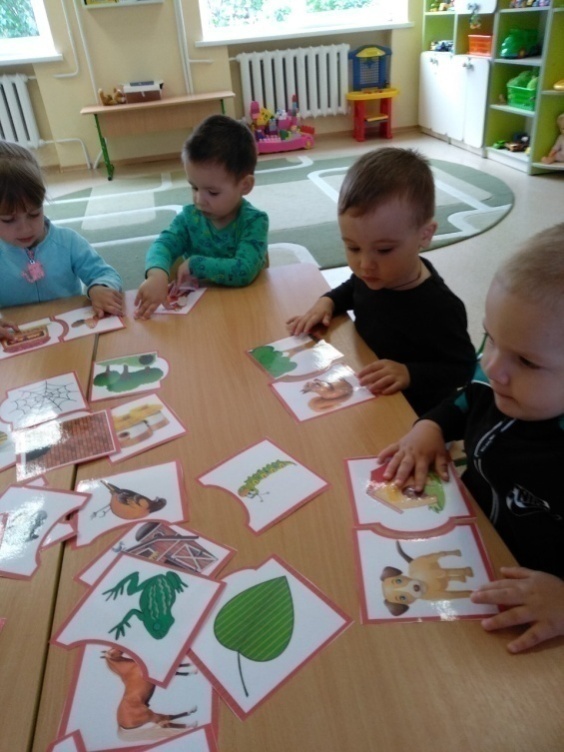 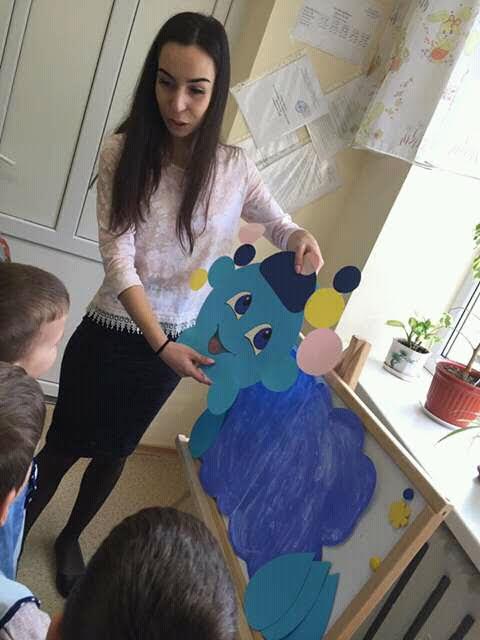 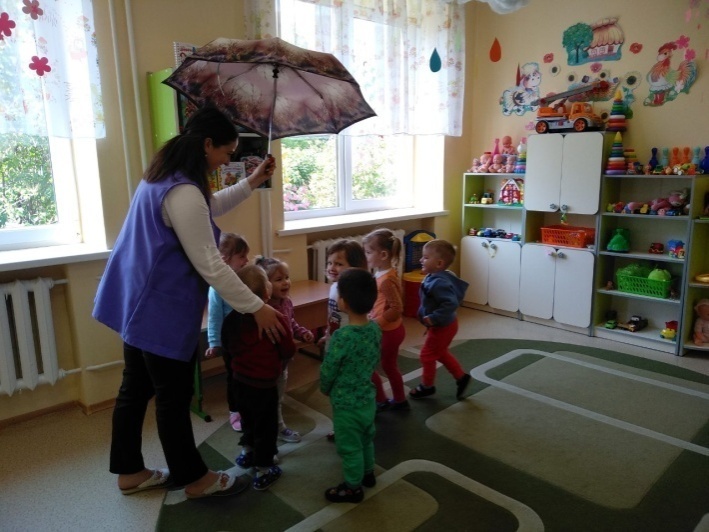 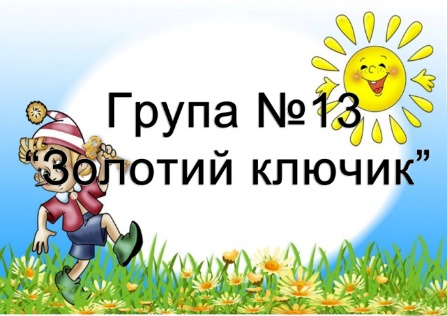 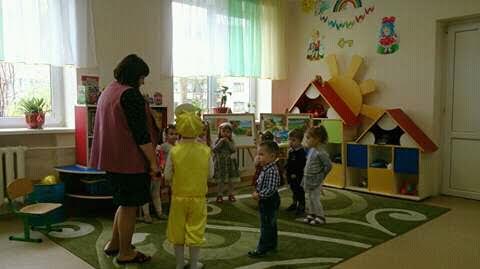 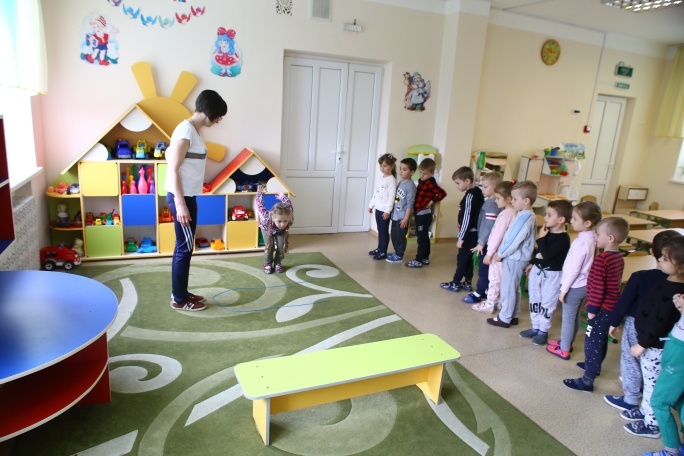 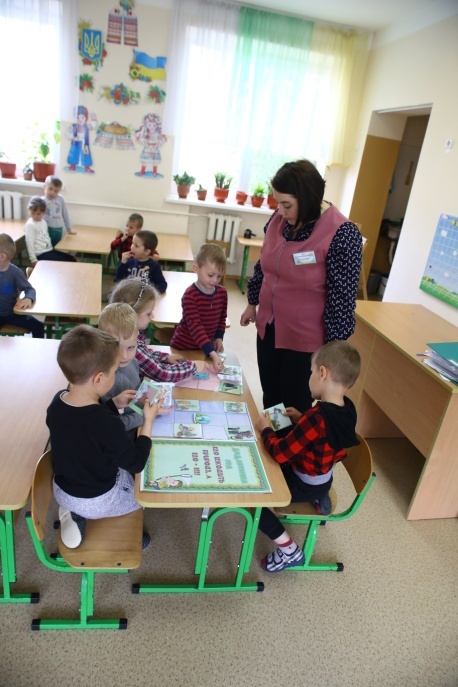 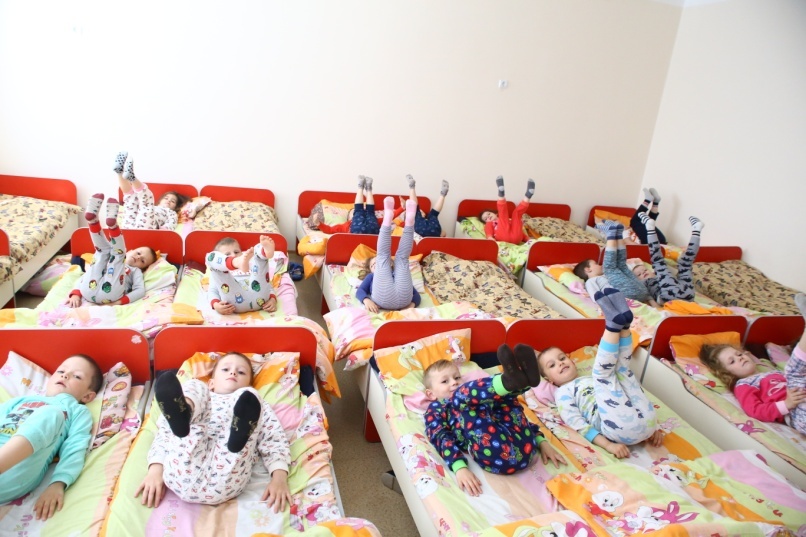 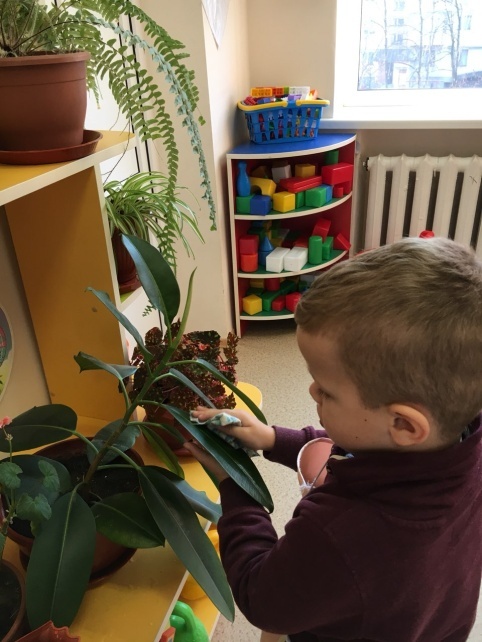 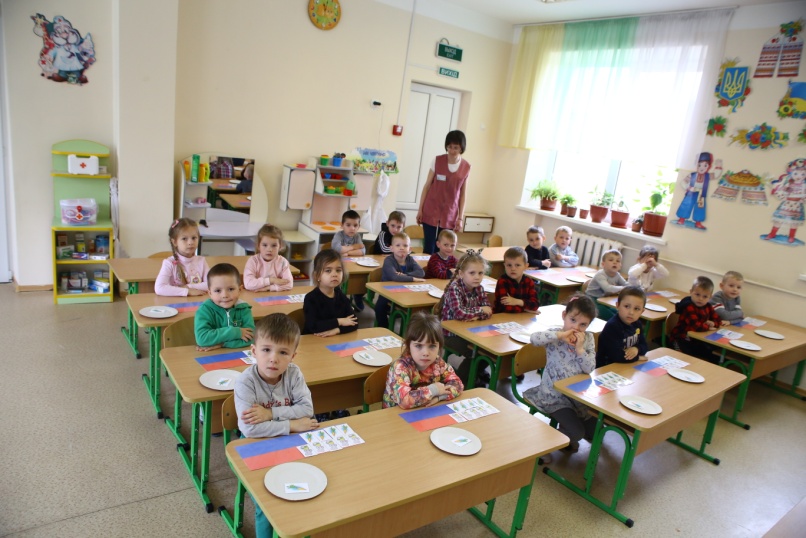 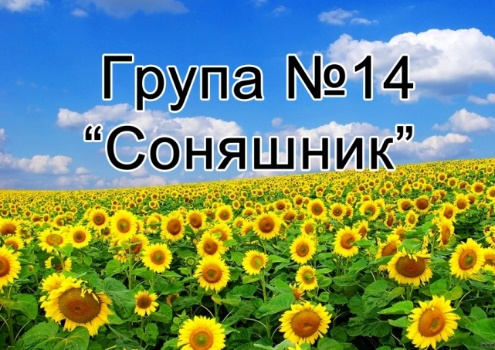 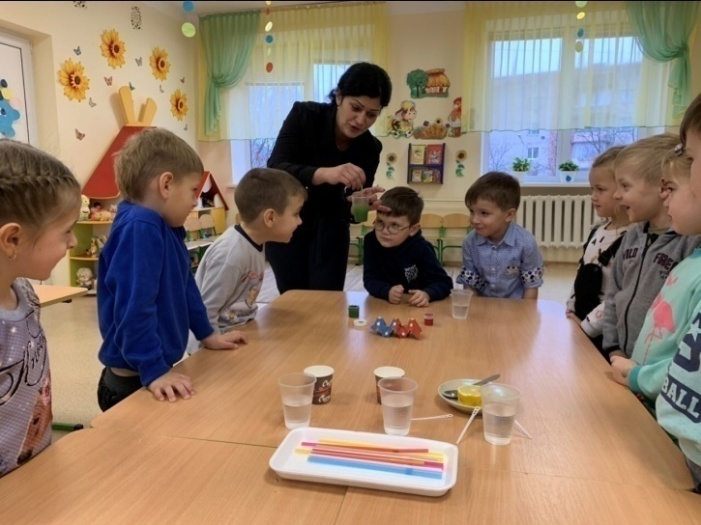 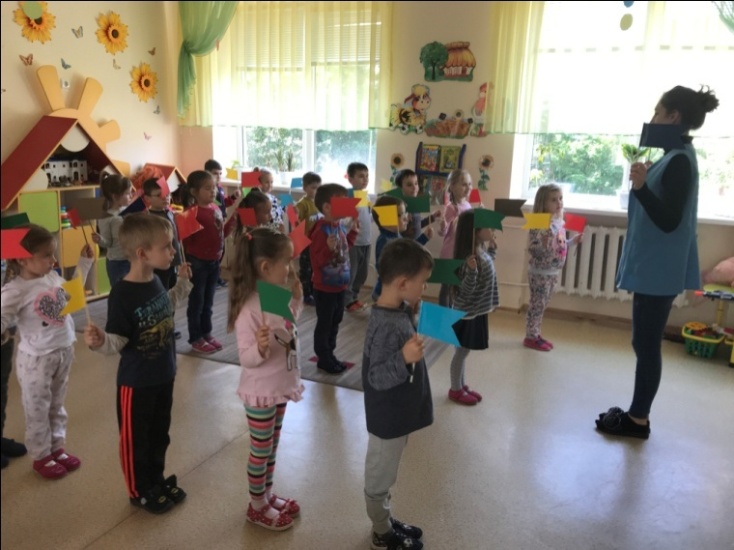 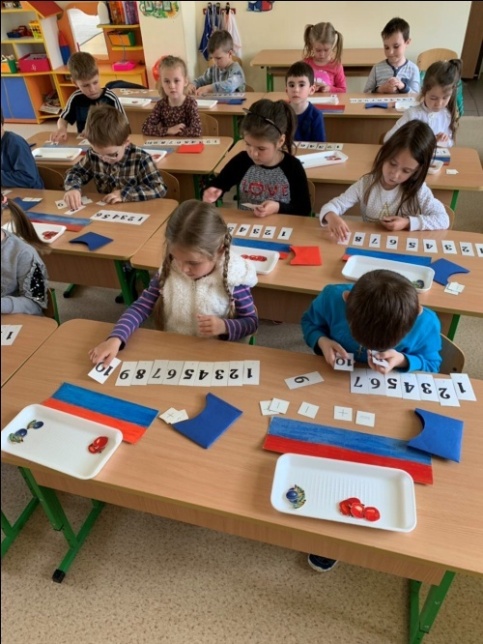 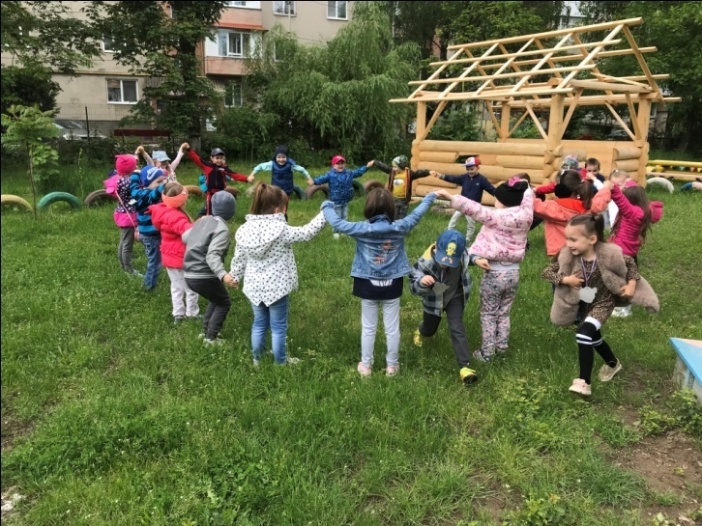 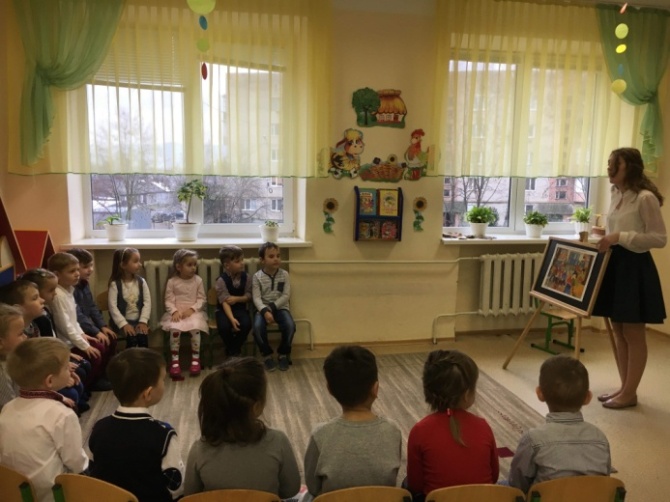 Колективні 
перегляди занять
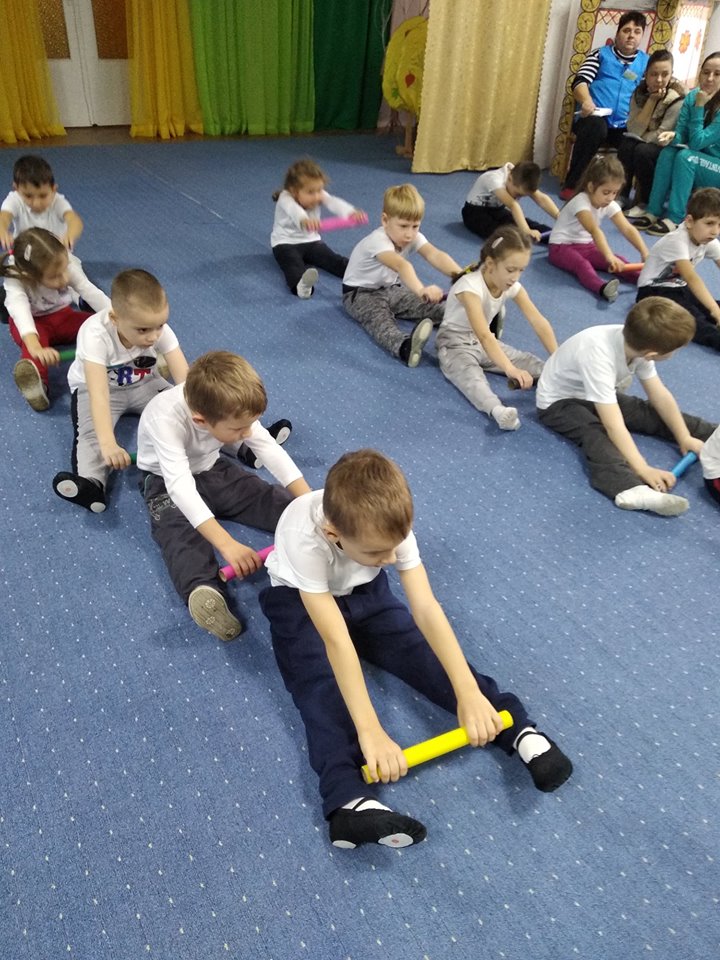 Старша група №1 вихователь  Бусол В.М.(26р., базова вища, вихователь-методист)   Фізкультурне заняття  «Козацькому роду нема переводу»
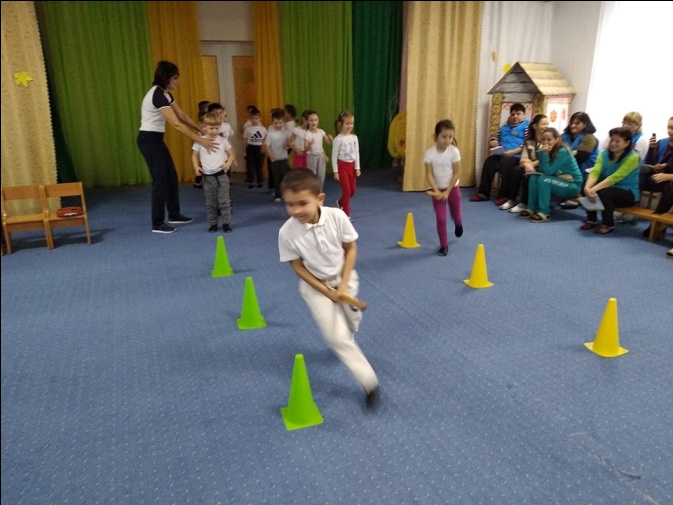 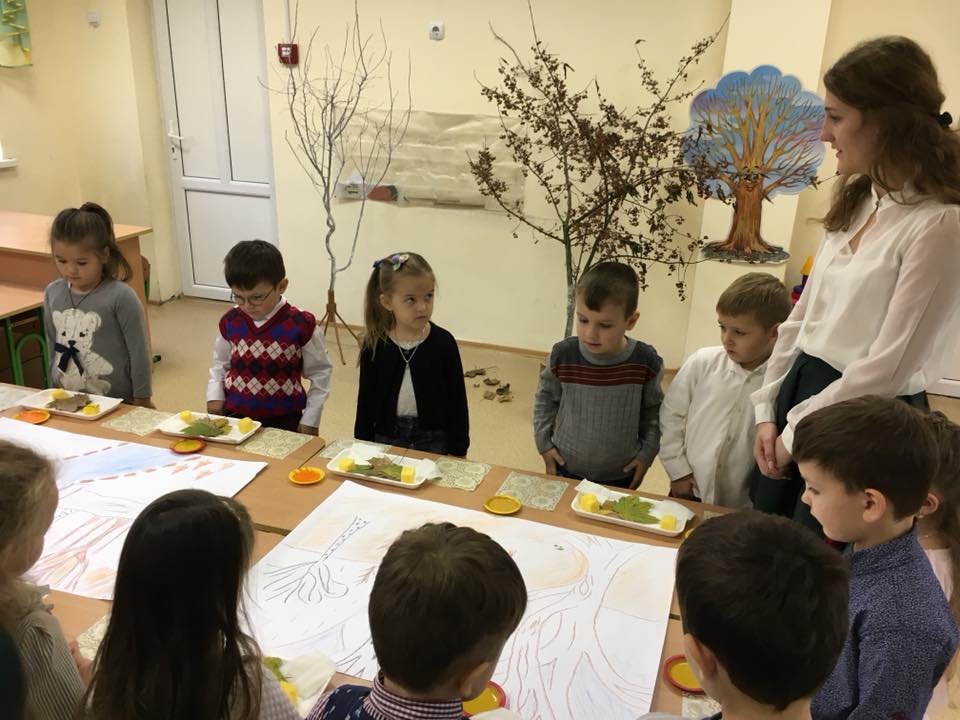 Інтегроване заняття в старшій групі №14 Вихователь
Губаль Світлана Іванівна (4р., нез.вища)
«Листя осіннє в повітрі кружляє»
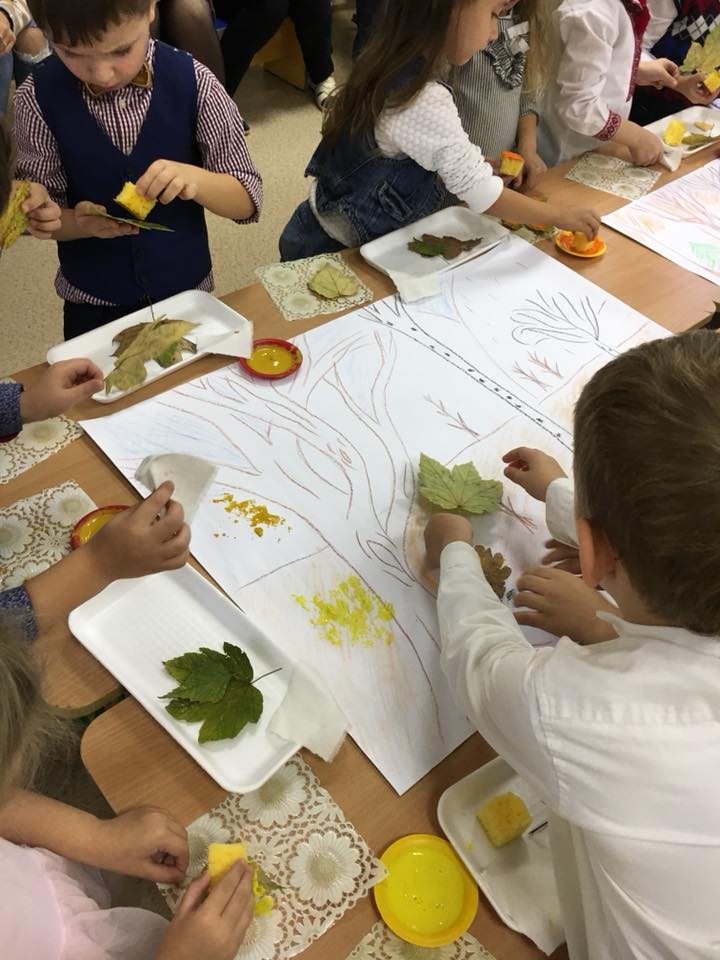 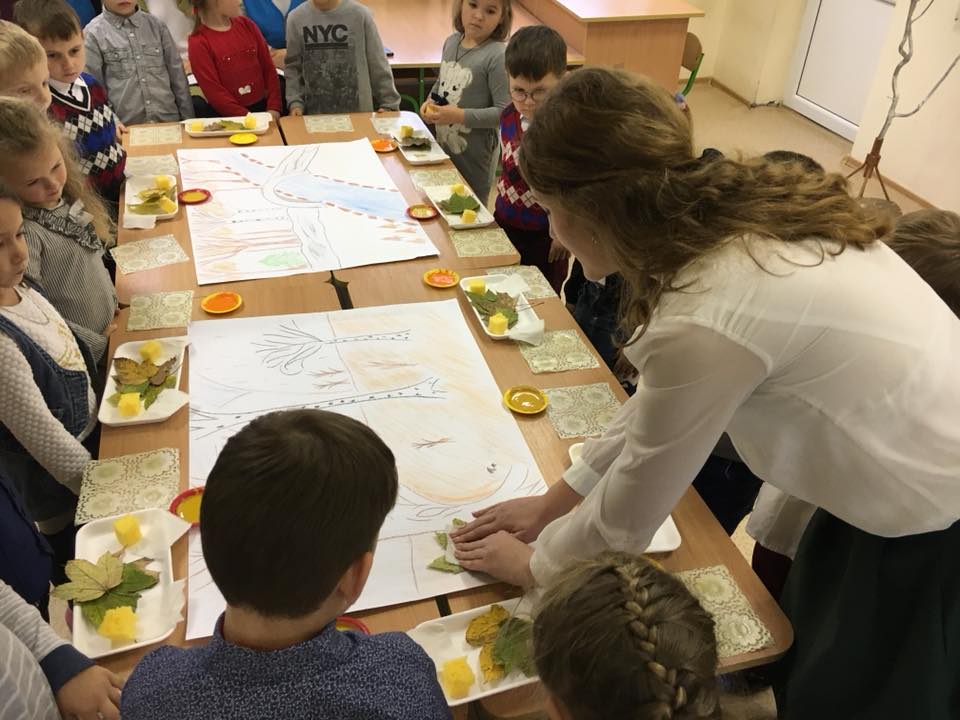 Заняття  «Доріжка до чарівних казок»
Старша група №9 Вихователь  Губаль Д.В.(2р., вища)
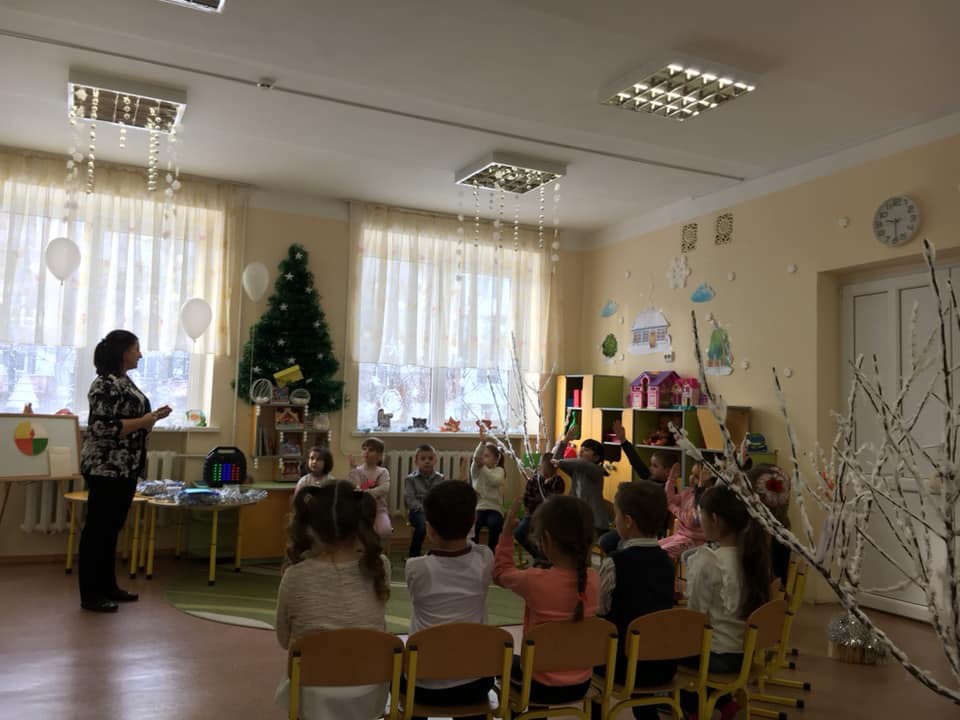 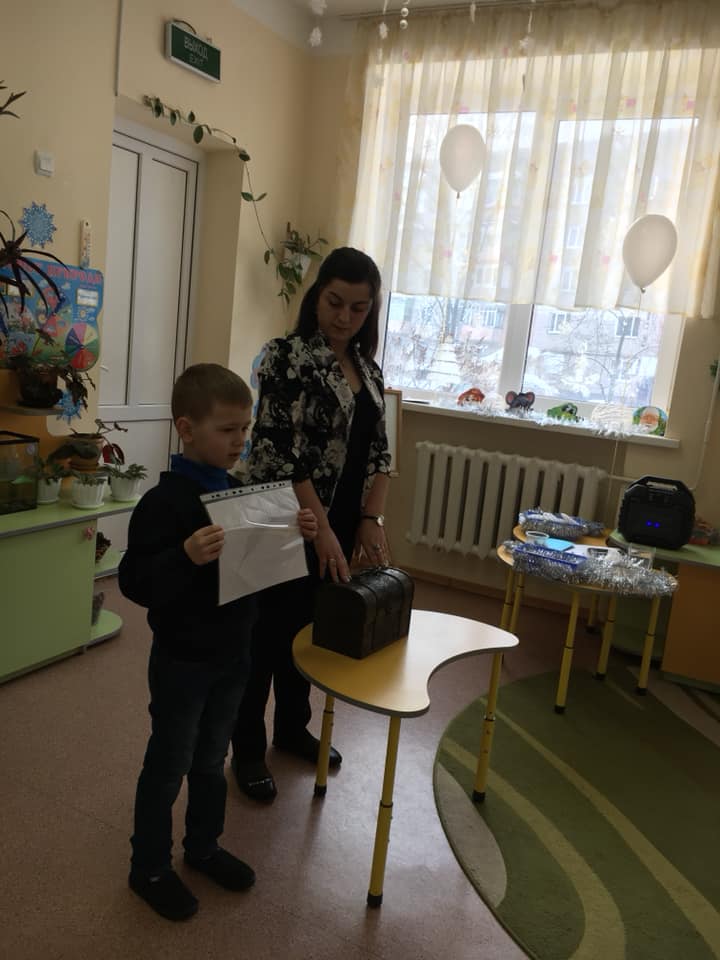 ІІ молодша група №10 
Інтегроване заняття 
«Сніг - сніжок» 
Вихователь  Сливка А.В.(1р., незак.вища)
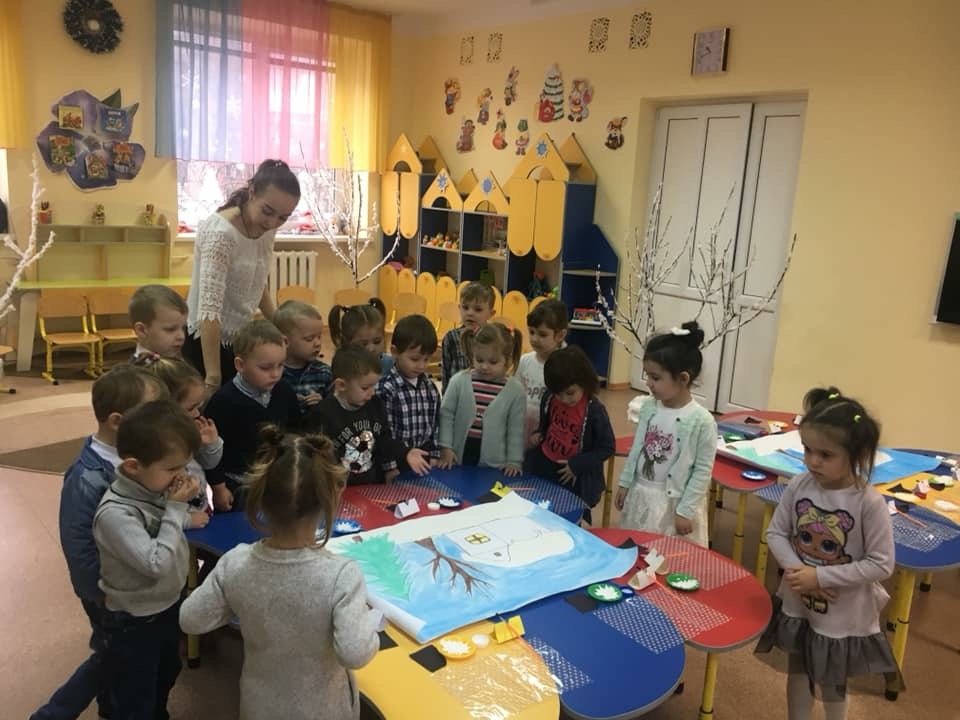 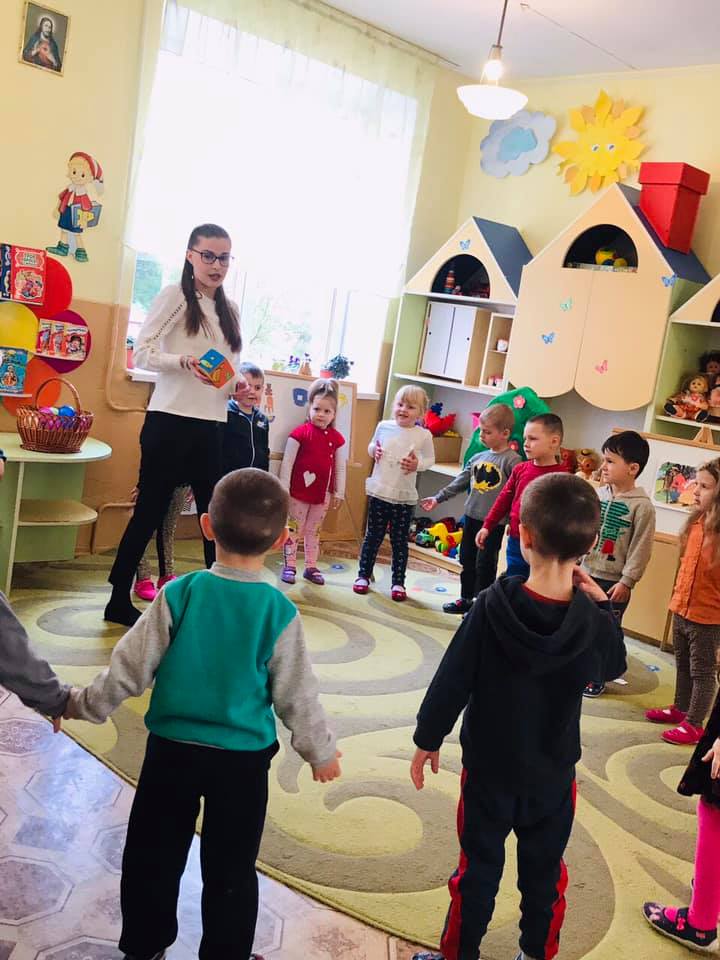 ІІ молодша група №2 
Заняття з логіко – математичного розвитку 
«Допоможемо звірятам…», вихователь  Росоха С.І.(1р., мол.спец, здобуває вищу)
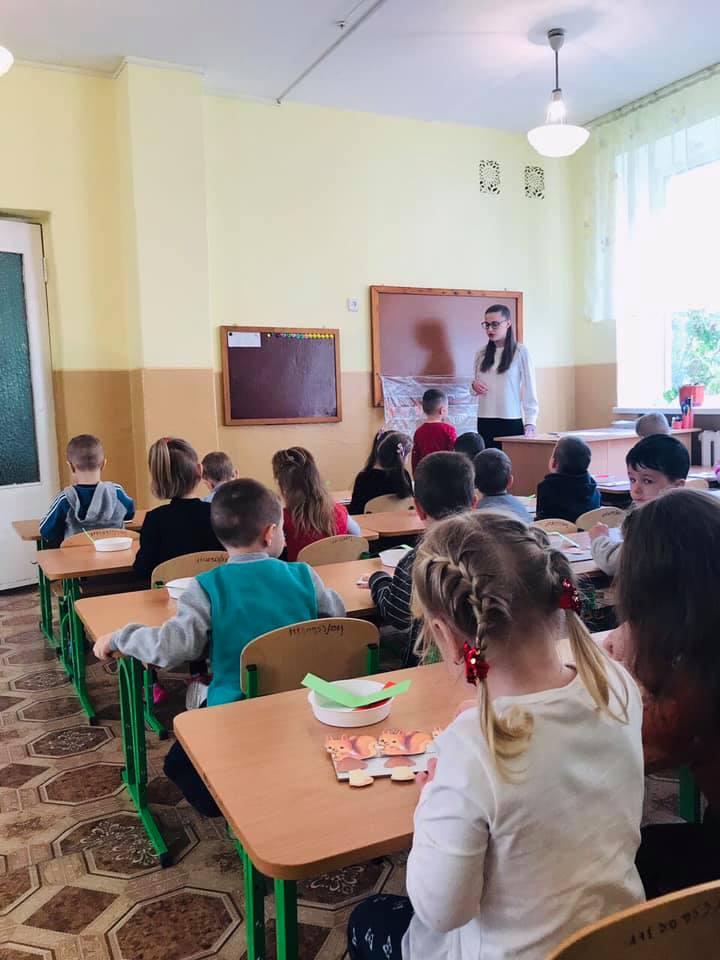 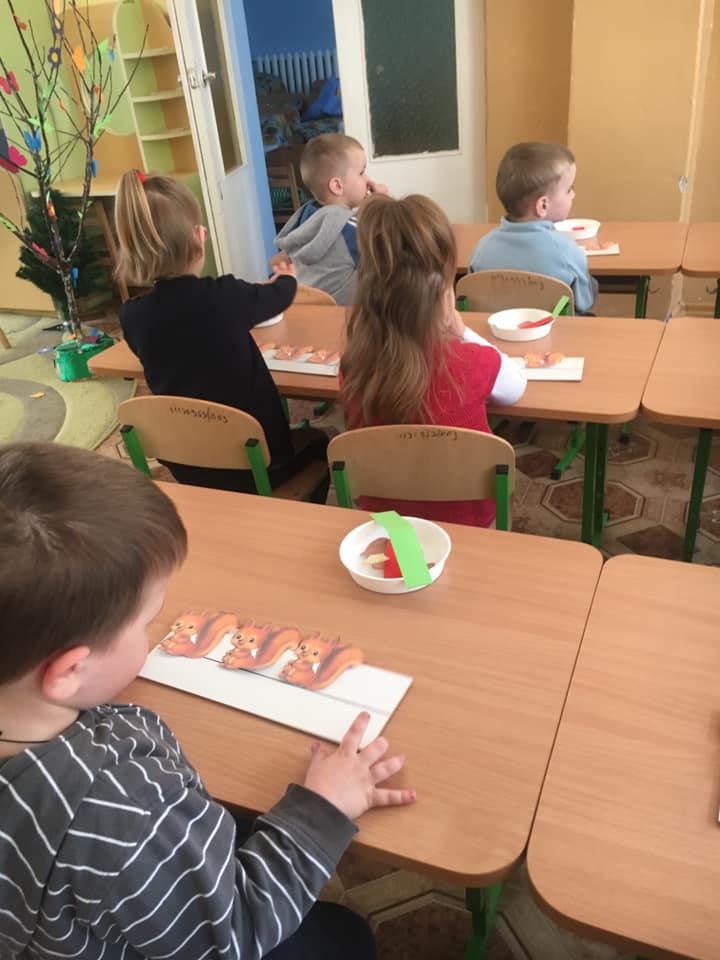 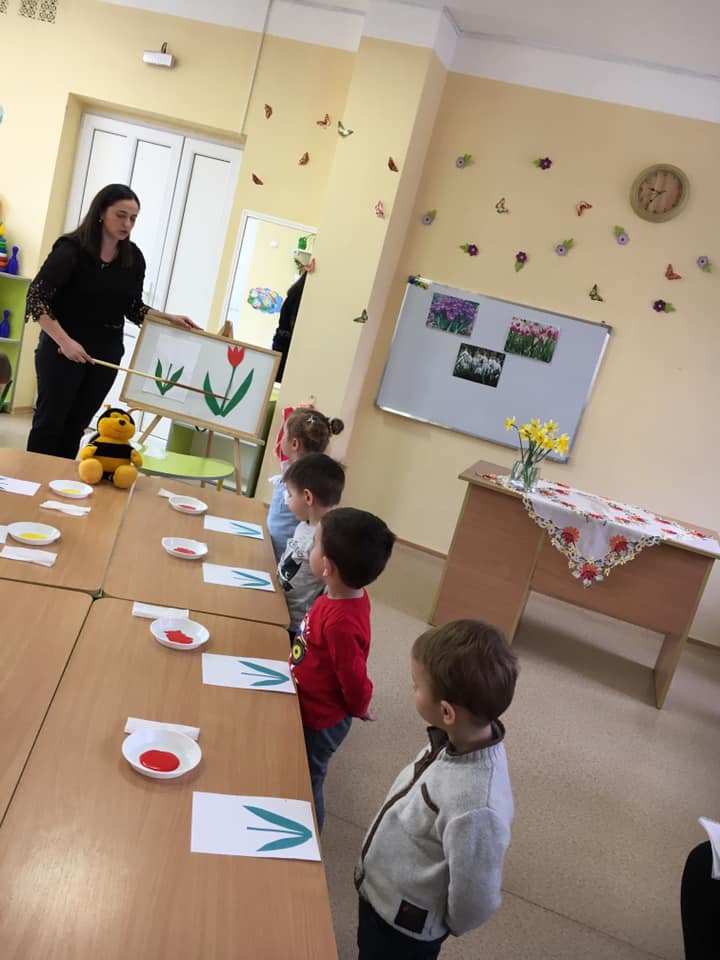 ІІ молодша група №12
Заняття  із зображувальної  діяльності
«Весна квітами багата», вихователь  Іваняс Н.В.
(4р, вища)
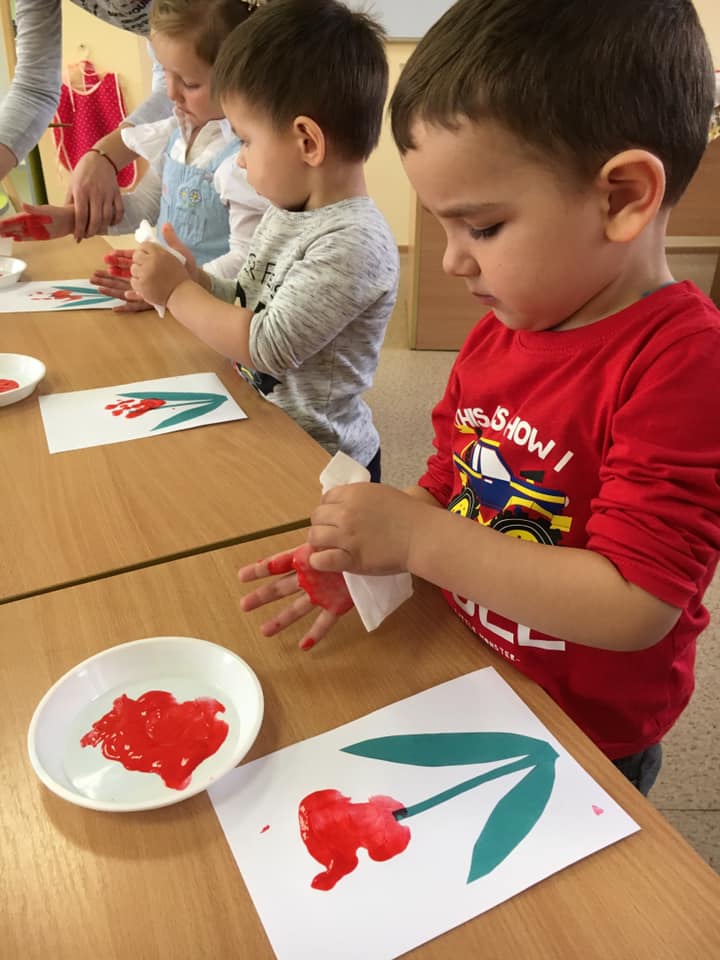 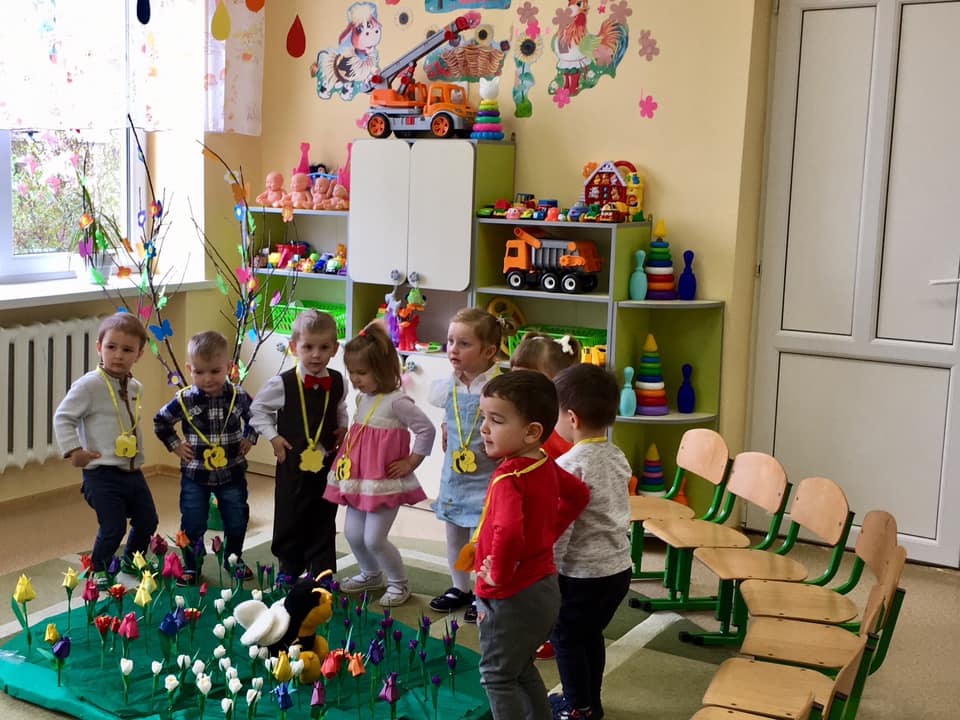 Cтарша група №11 
Економічне виховання «Подорож в країну Економіки»,
вихователь  Підгорна Р.В.
(4р., вища)
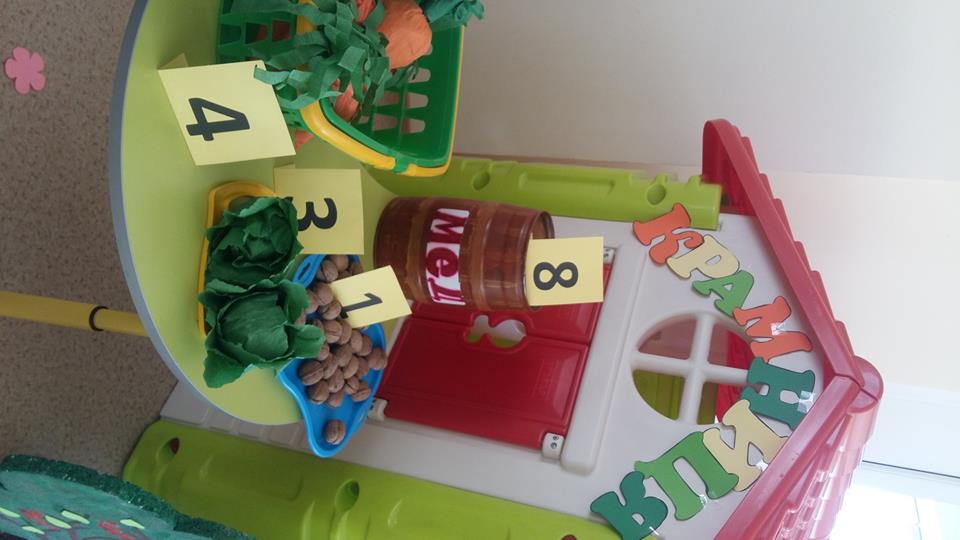 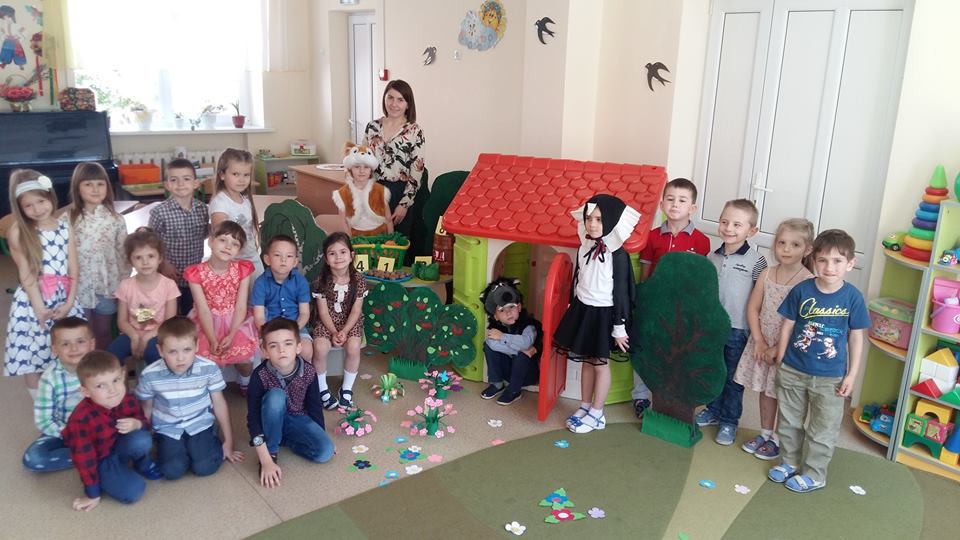 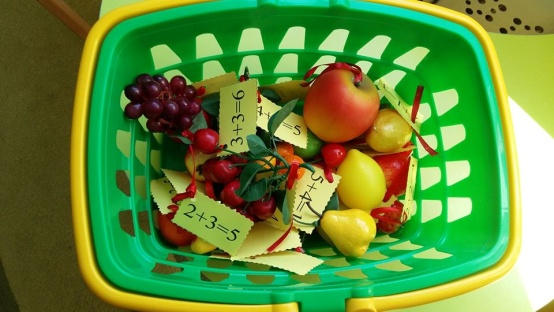 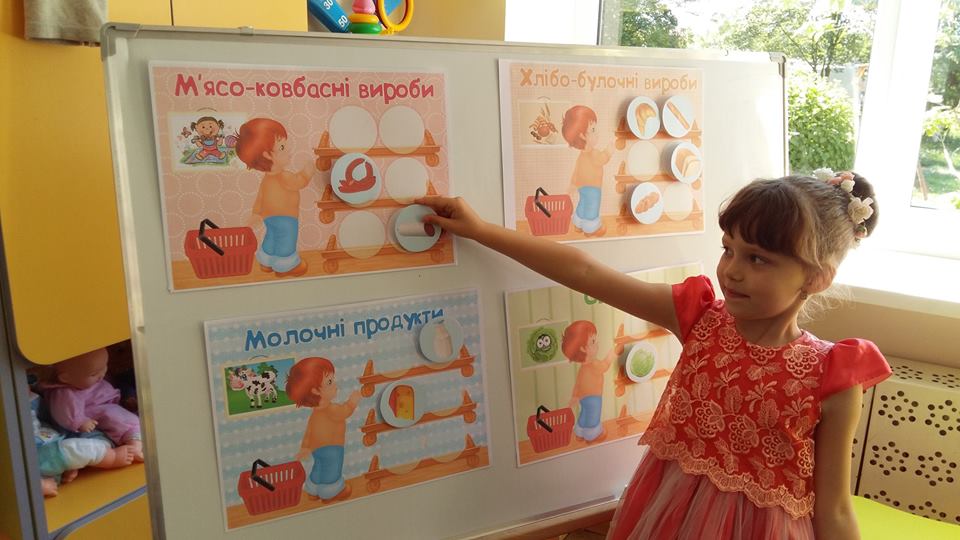 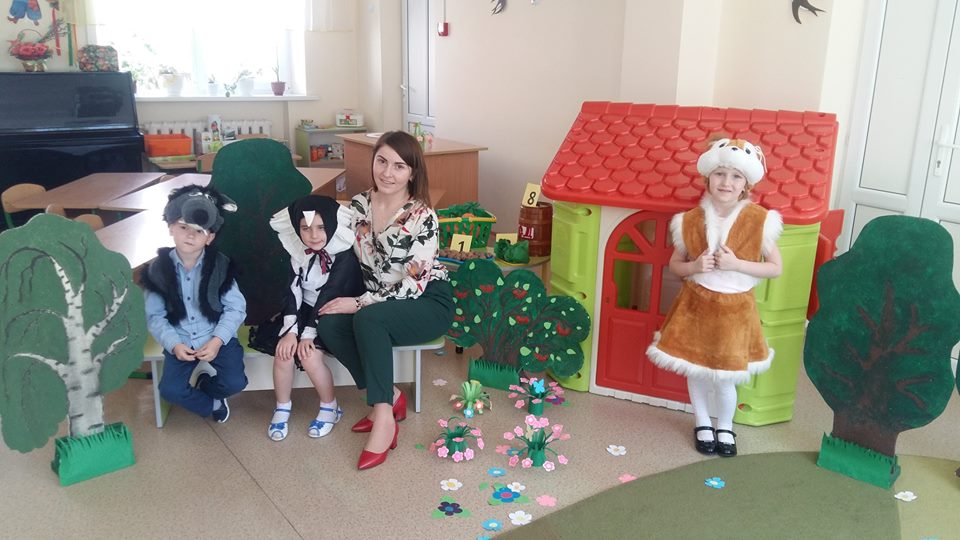 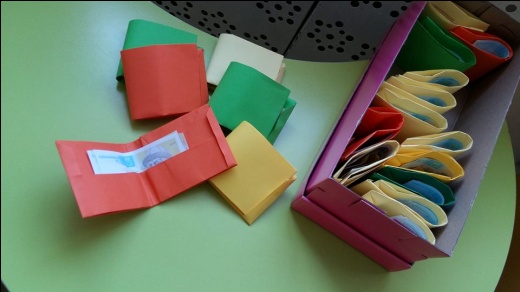 Заняття  з музичного виховання
«Музика весни», музичний керівник  Ерфан І.І.
(1рік, бакалавр)
 вихователь  Рівіс В.Й. 
(27р., базова вища, вихователь-методист)
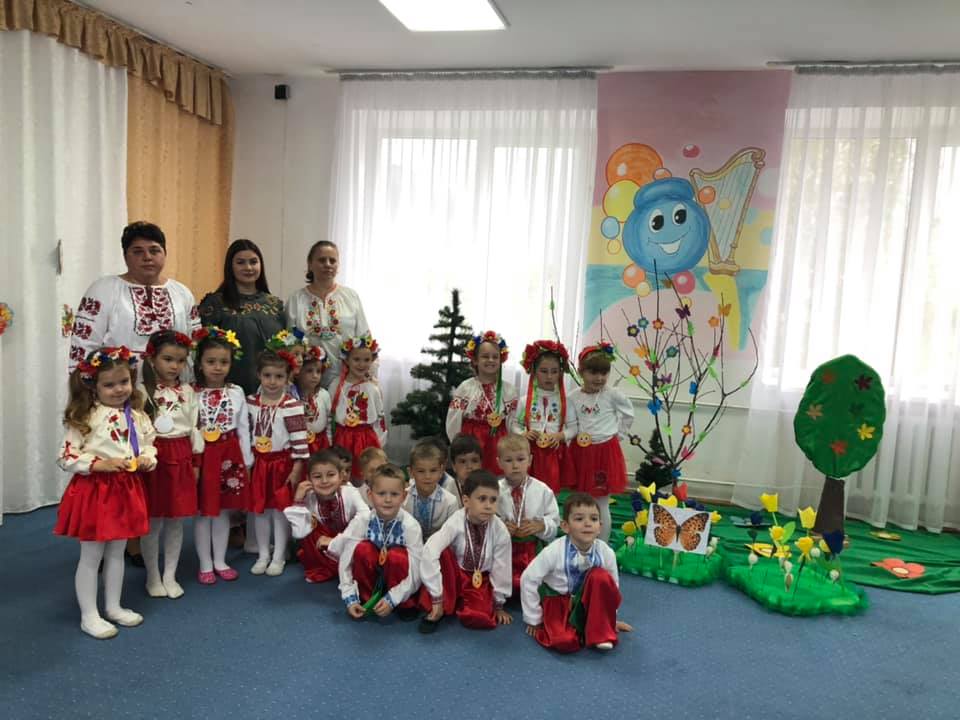 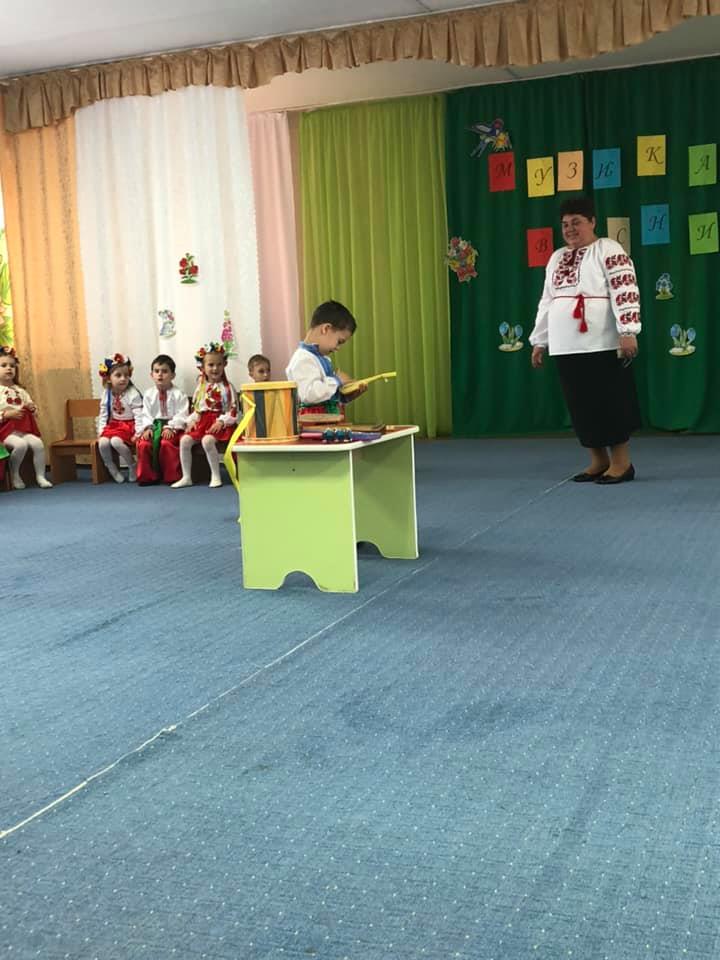 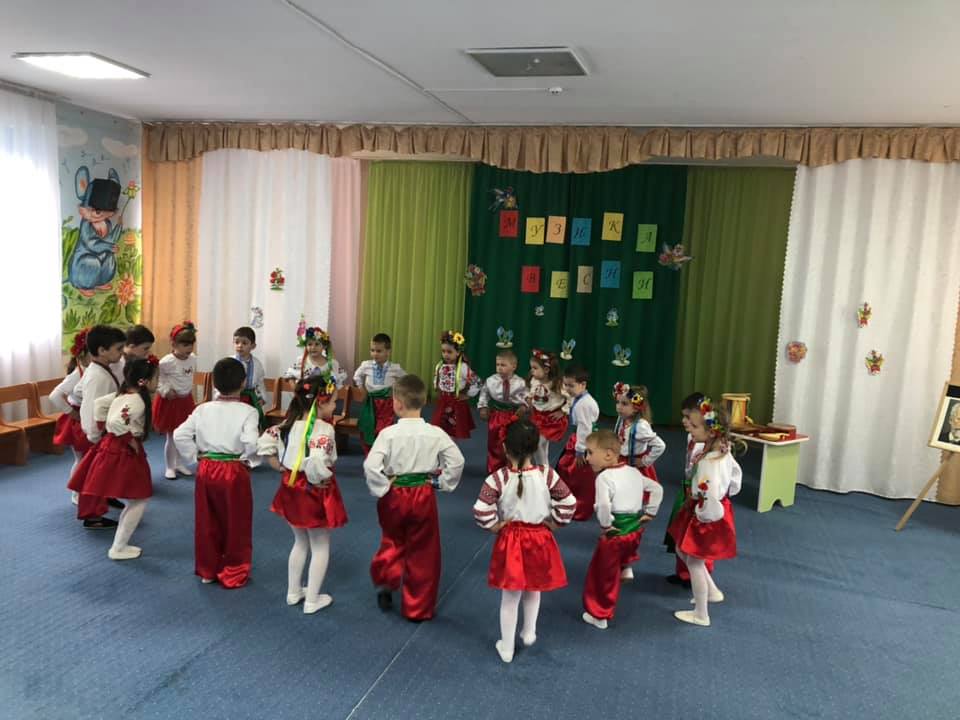 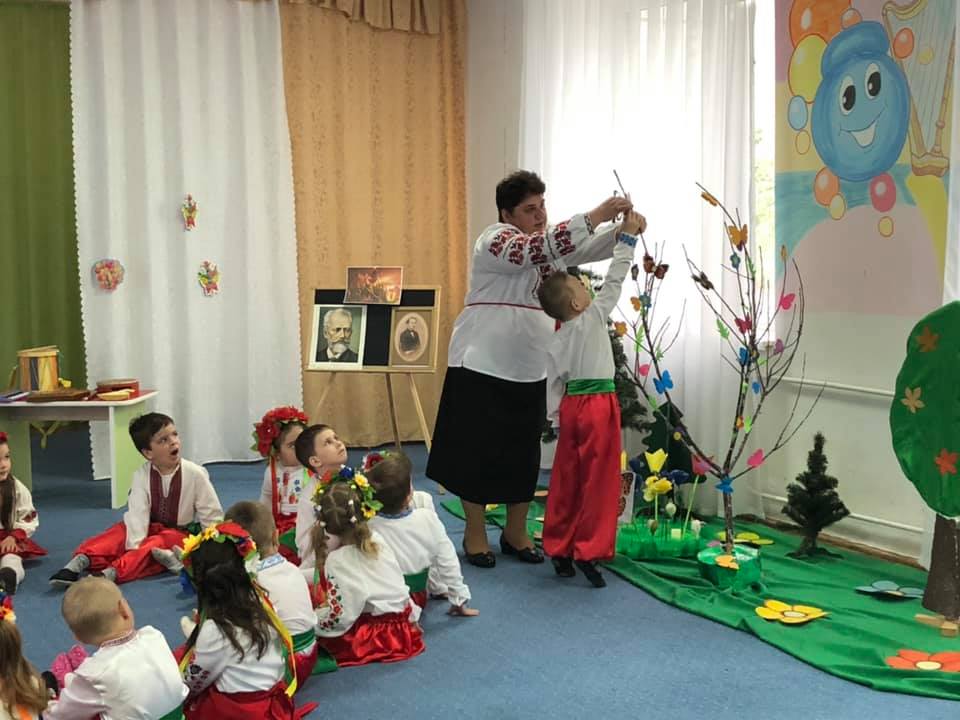 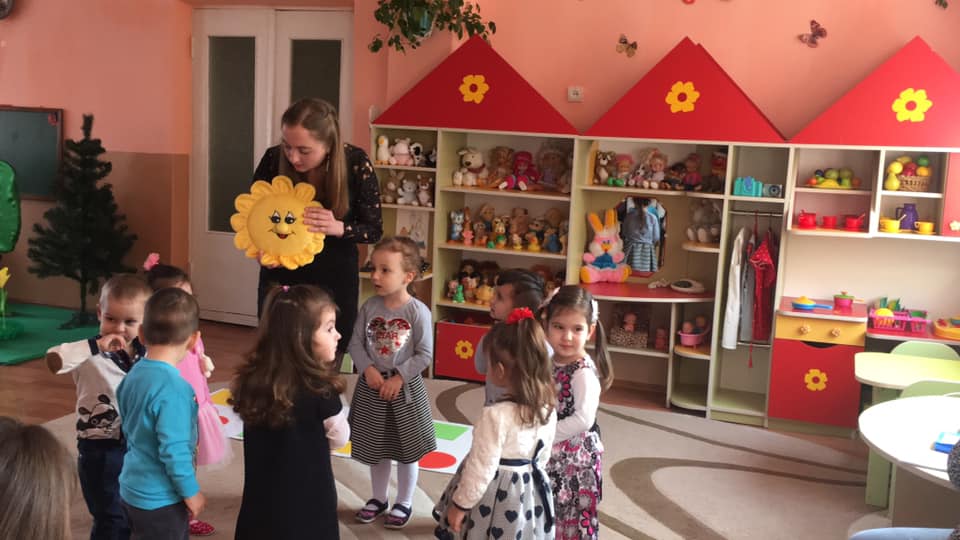 Міський теоретично-практичний семінар для вихователів дітей раннього віку 
Пасуль М.І. 
(4р., вища)
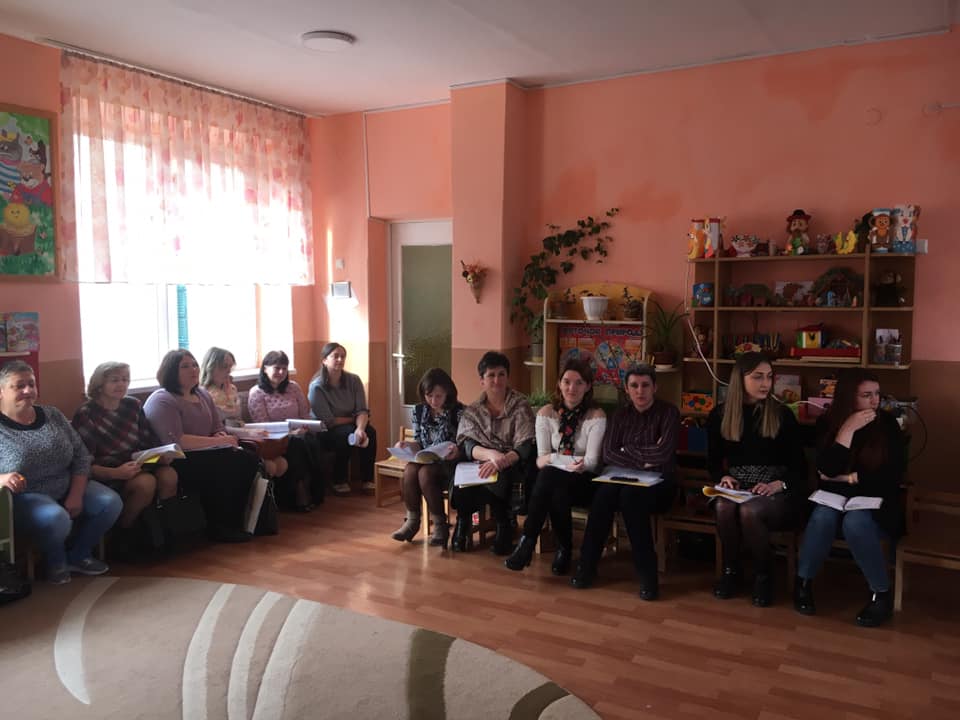 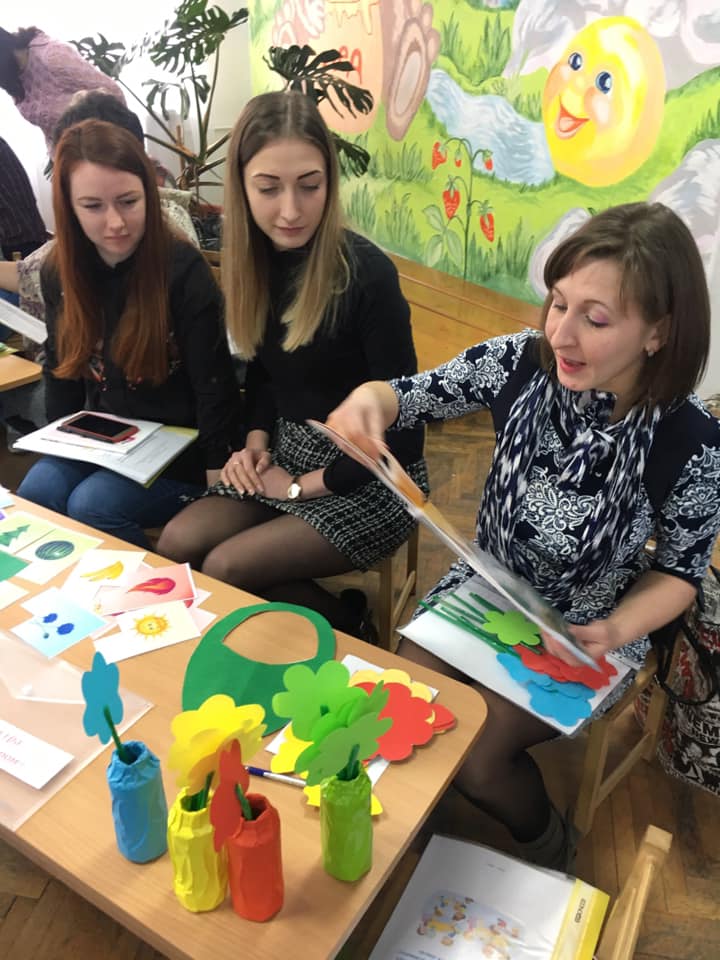 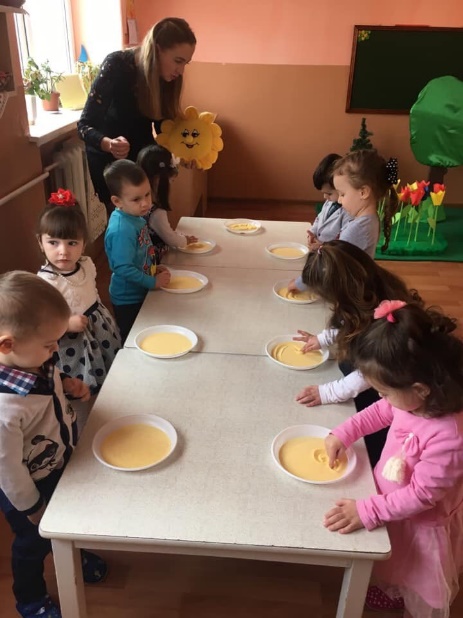 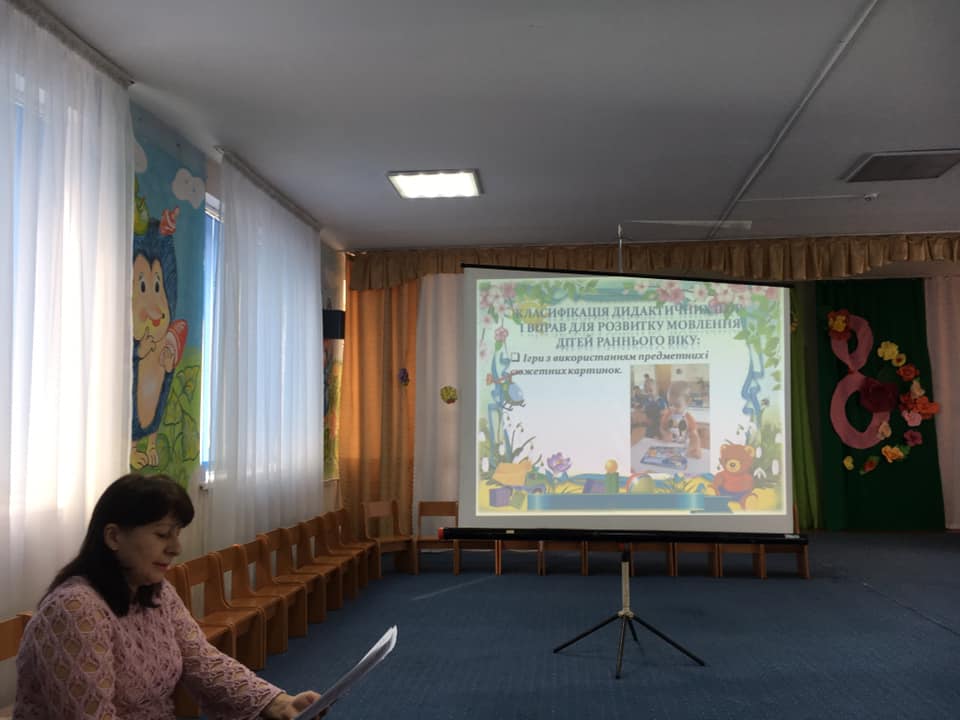 Фізкультурно – оздоровча робота
Заняття з фізичного виховання
Ранкова гімнастика
Гімнастика пробудження
Фізкультурні хвилинки на заняттях
Спортивні свята, розваги, дні здоров’я
Пішохідні переходи
Самостійна рухова діяльність
Загартування
Організація рухливих ігор
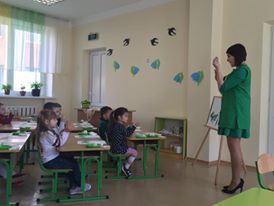 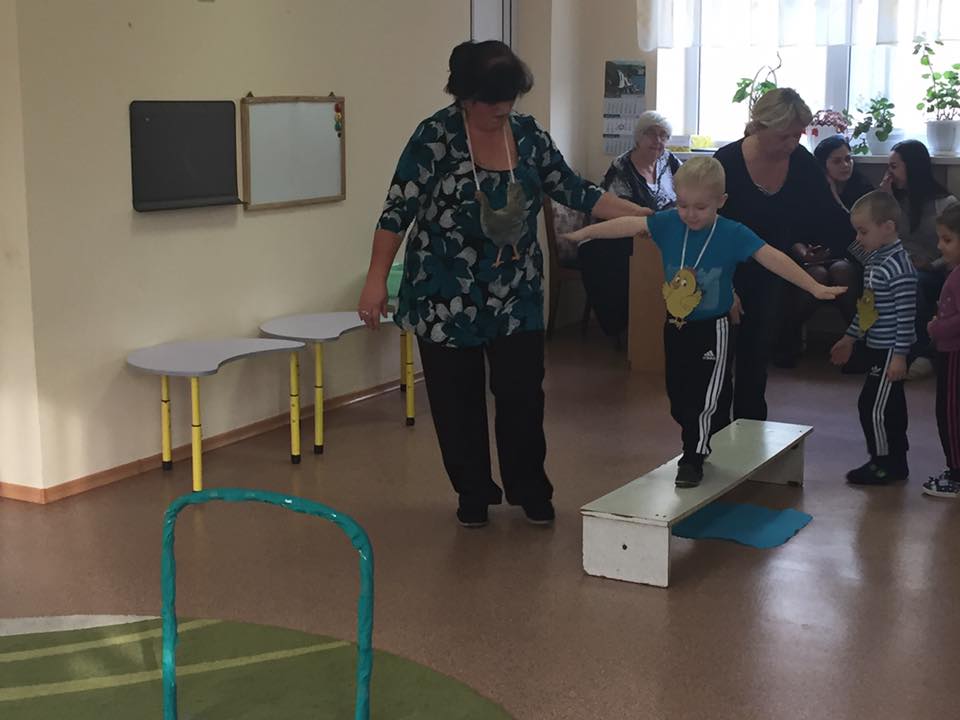 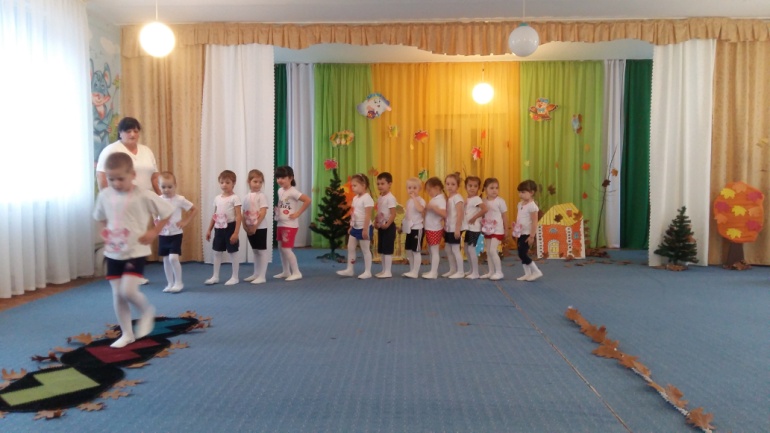 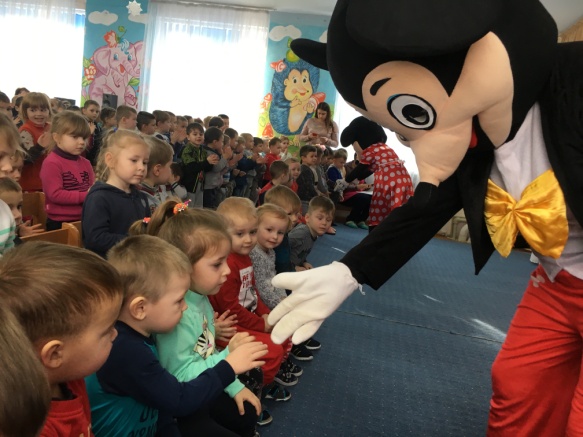 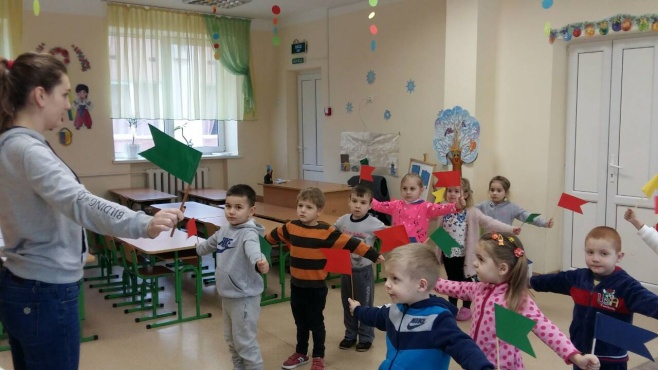 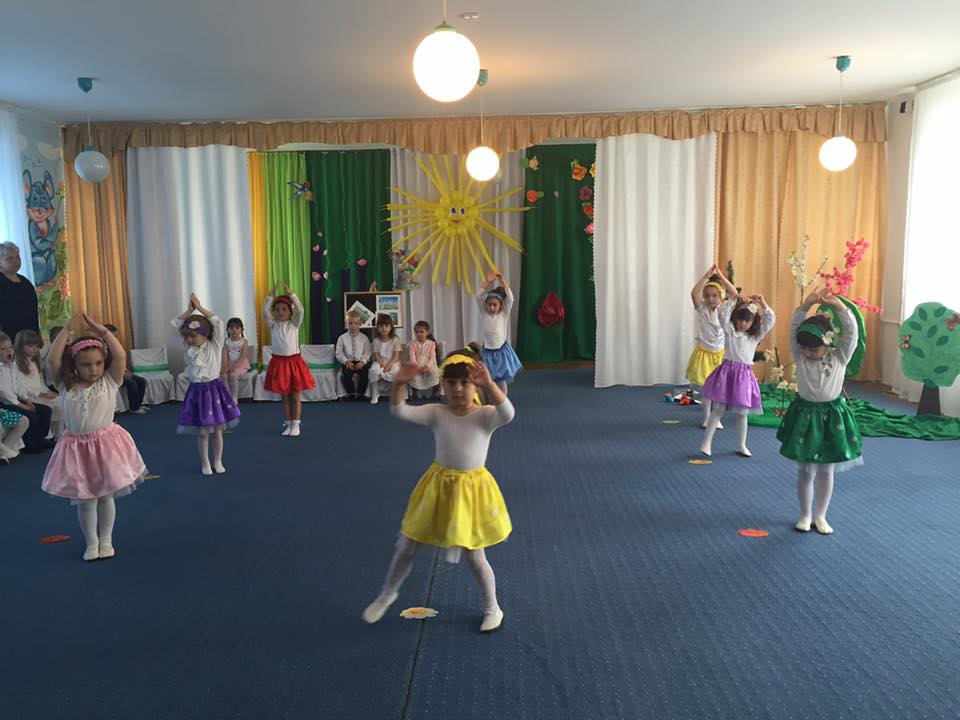 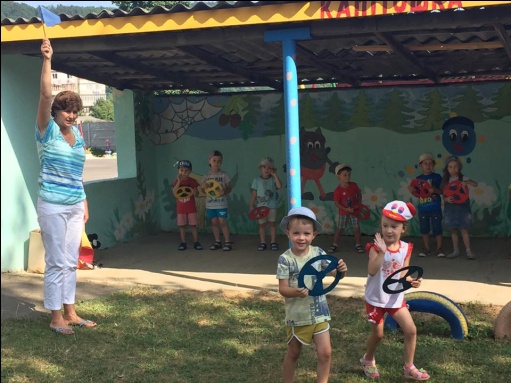 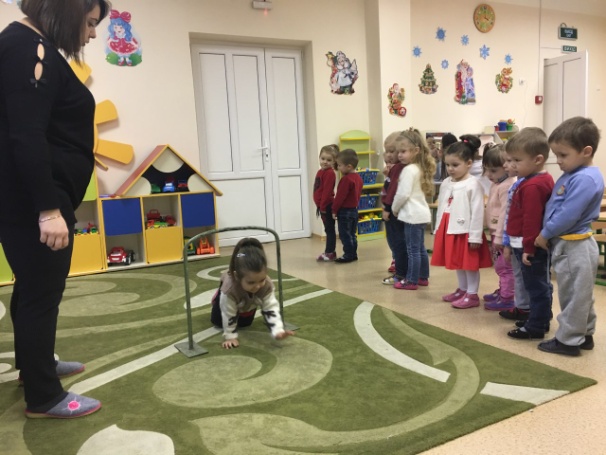 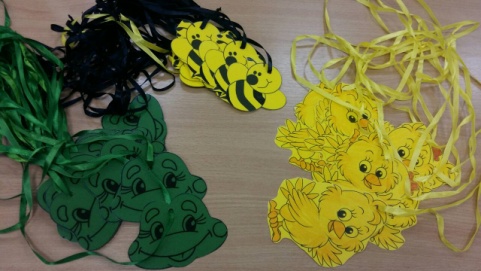 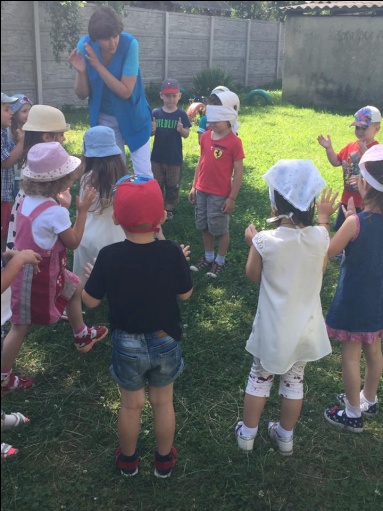 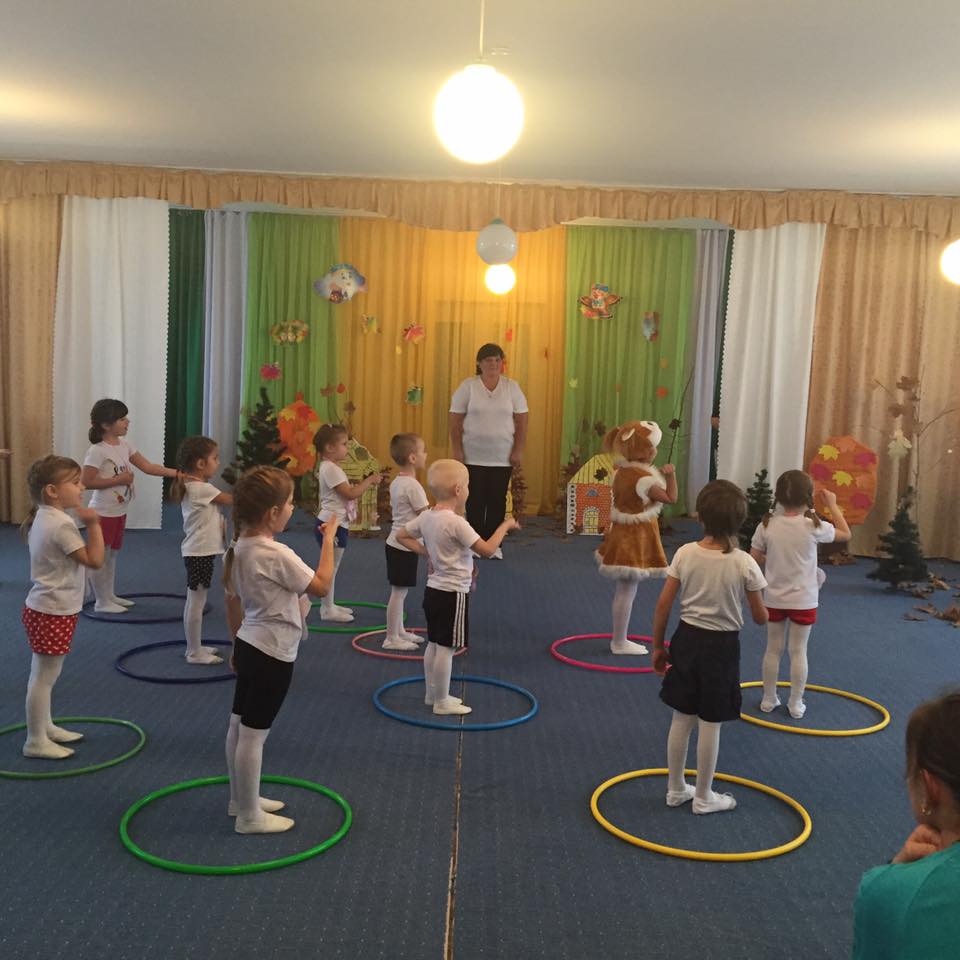 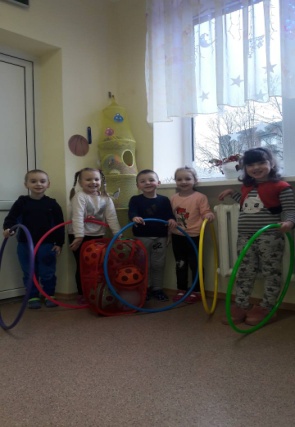 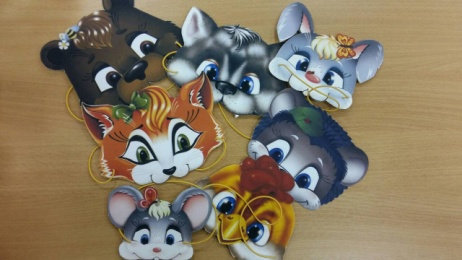 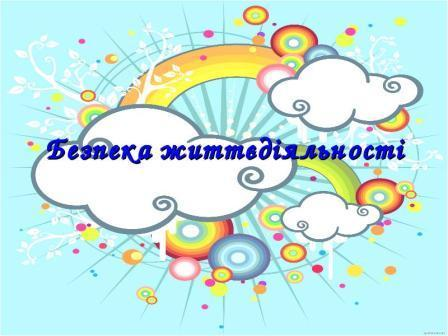 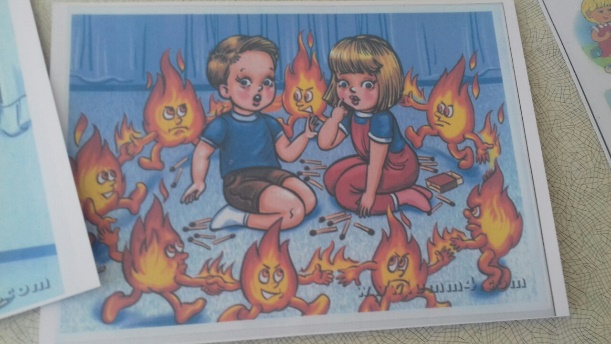 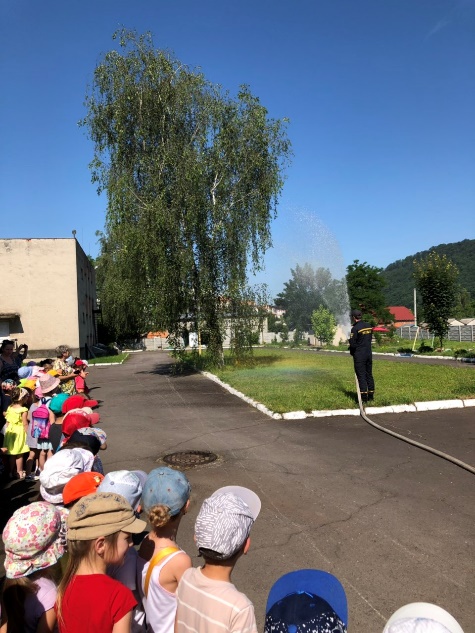 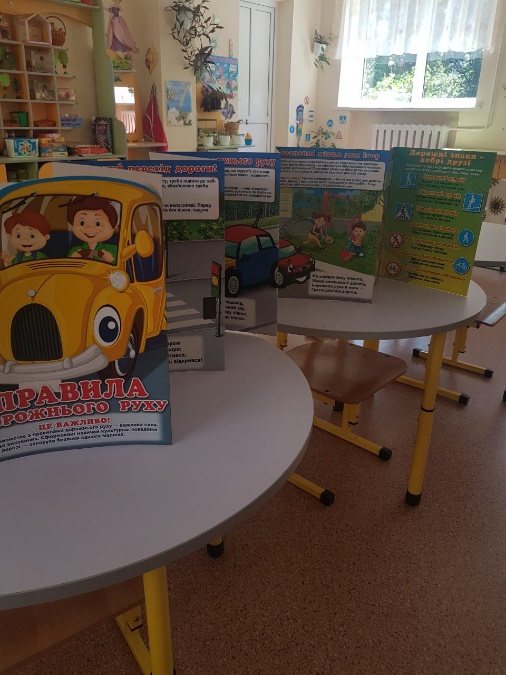 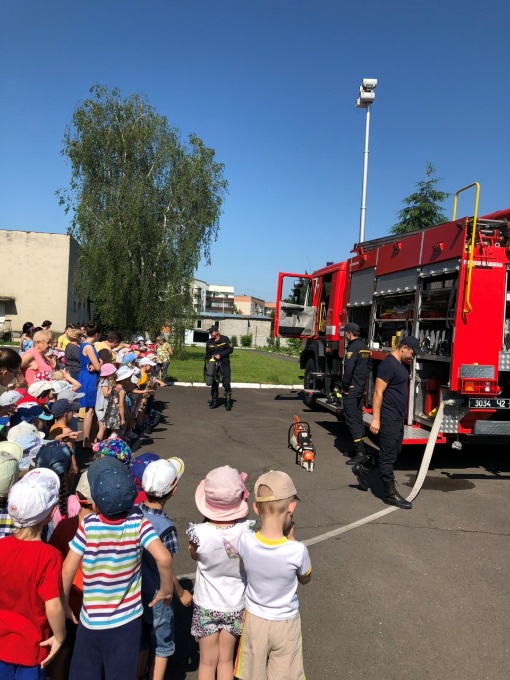 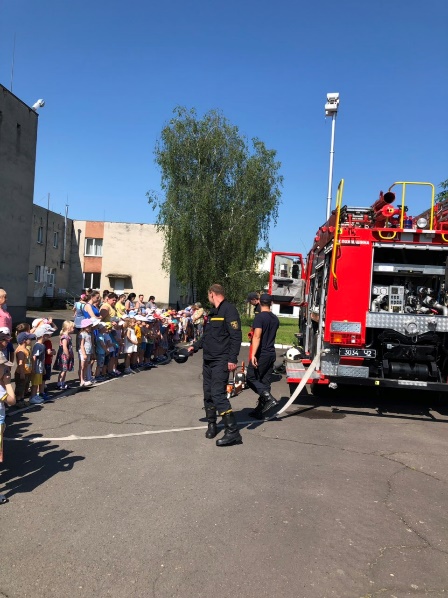 Музично-естетичний розвиток дошкільнят…Як добриво збагачує землю та дозволяє зерну прорости, так і музика пробуджує в дитині сили та здібності, які інакше ніколи б не розквітли…                                                    К.Орф
Музичні керівники
Ерфан Іванна
 Іванівна
(стаж 2 р., бакалавр)
Кіш Марія Йосипівна
(стаж 35 р., базова вища)
Оксентюк Людмила
Михайлівна
(стаж 37 р., базова вища)
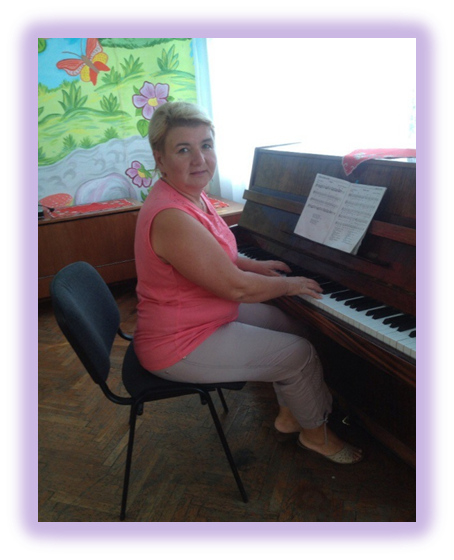 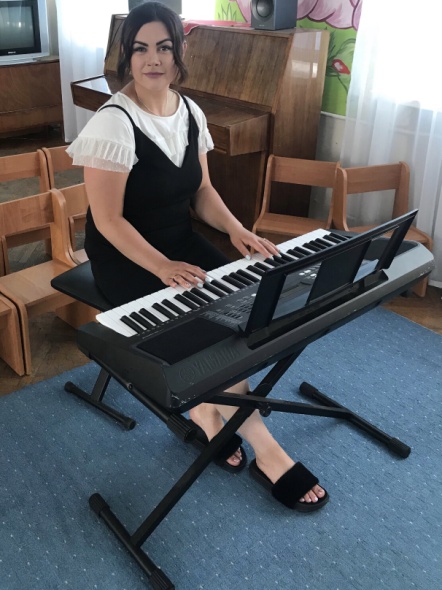 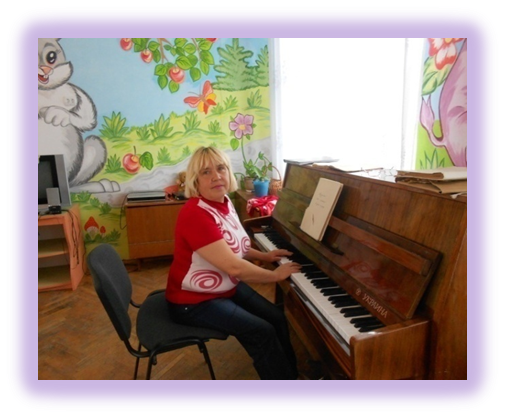 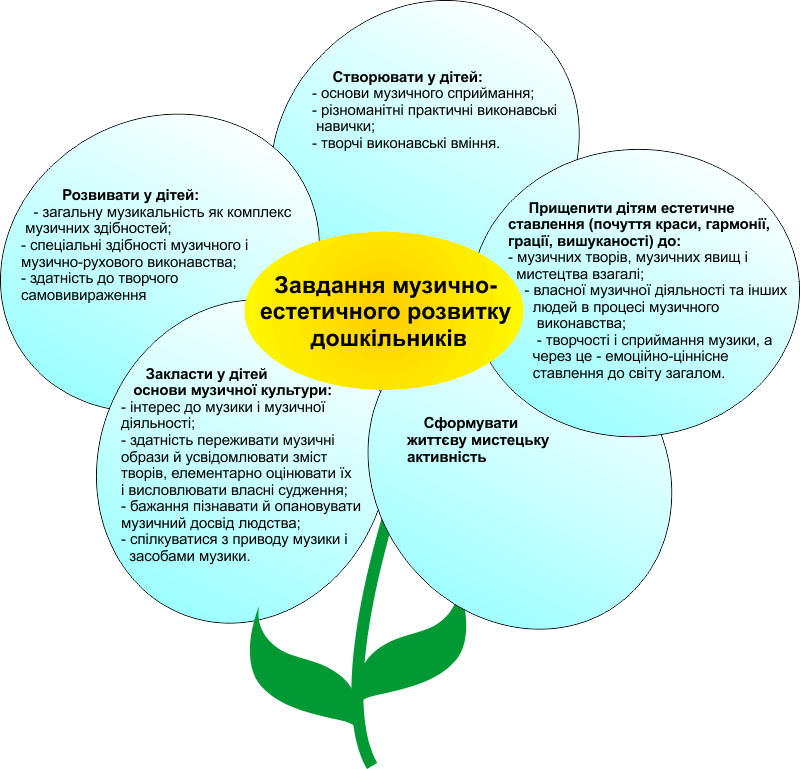 Наші свята та розваги
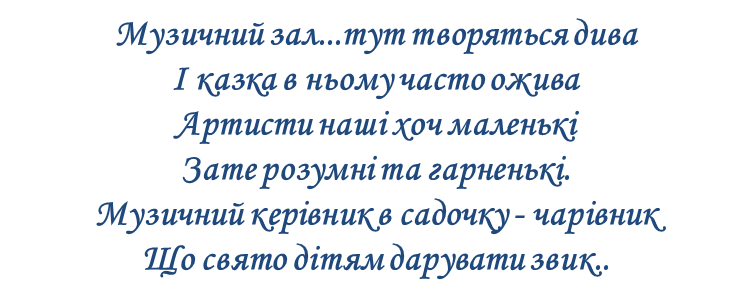 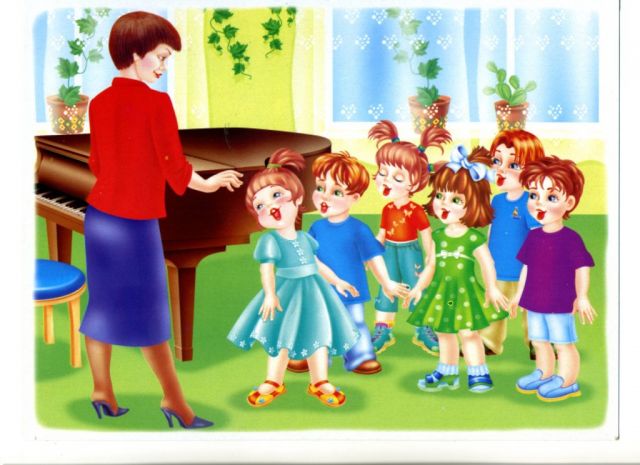 День Дошкілля
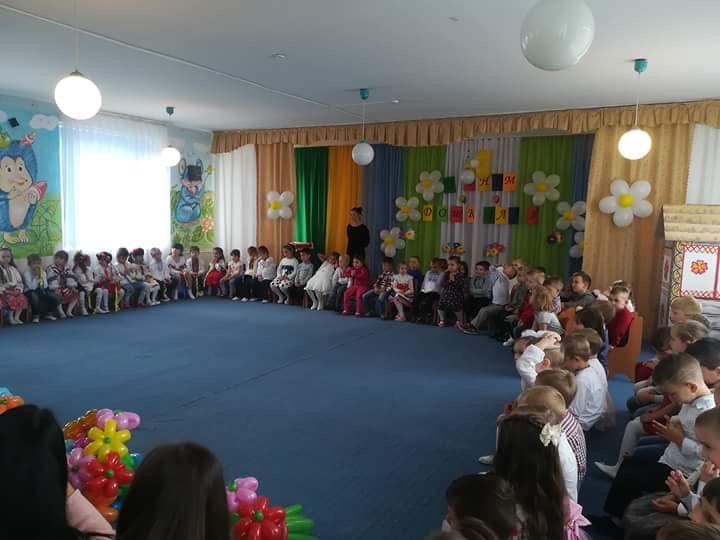 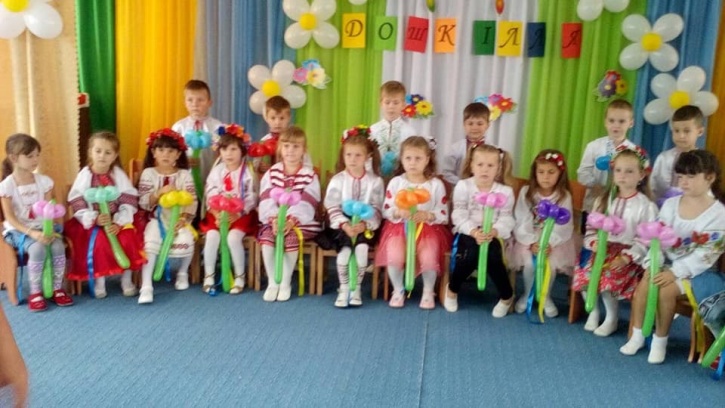 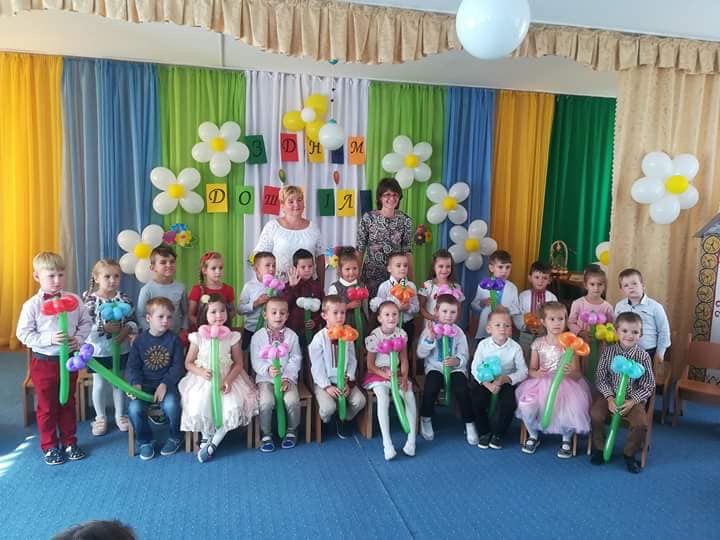 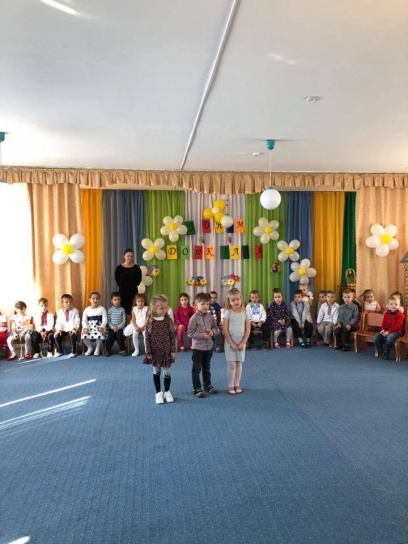 Свято осені
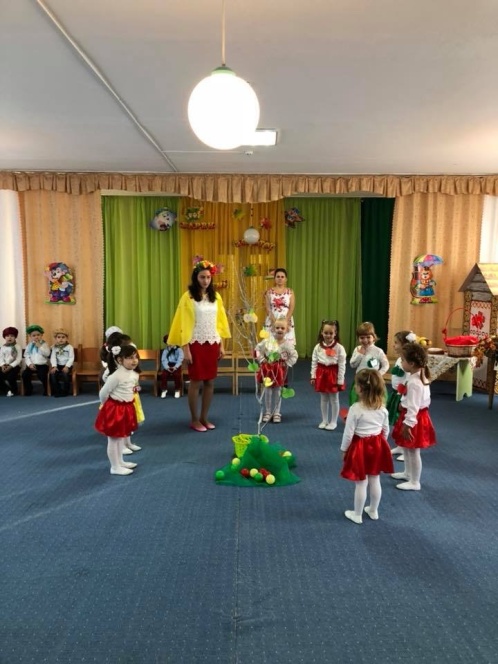 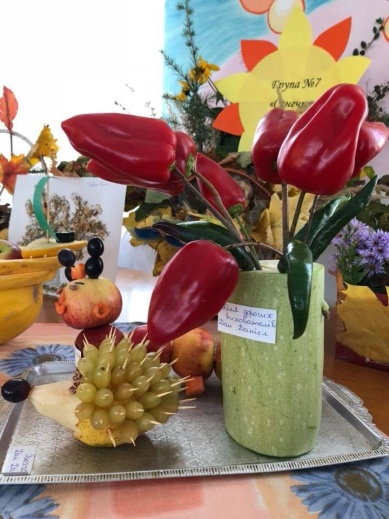 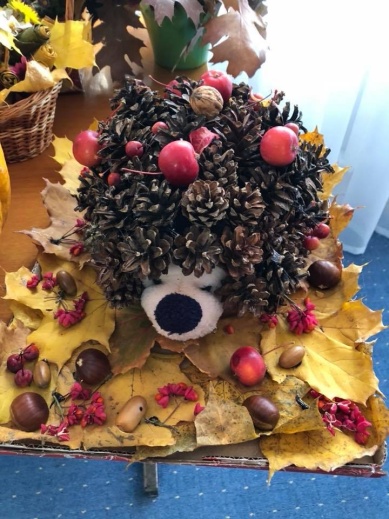 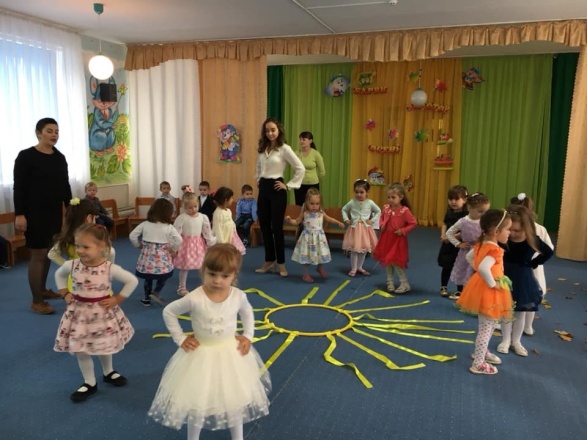 Свято Миколая
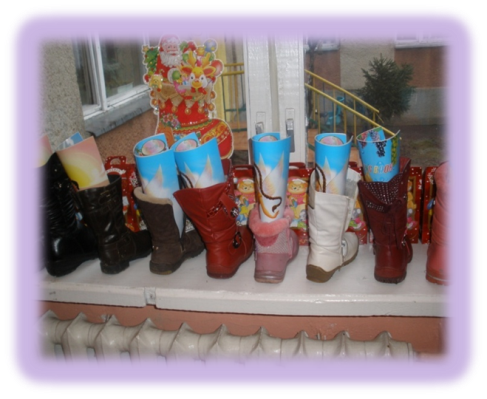 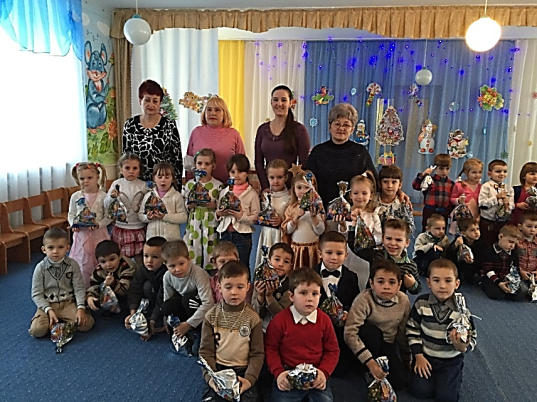 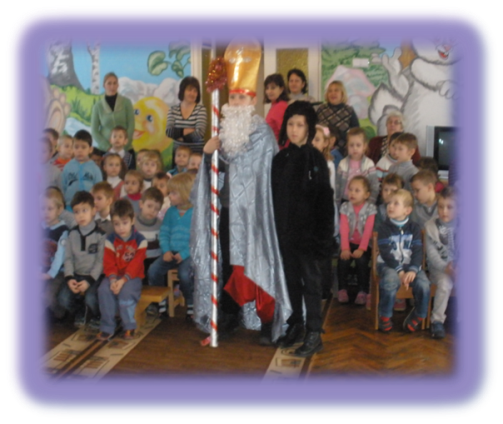 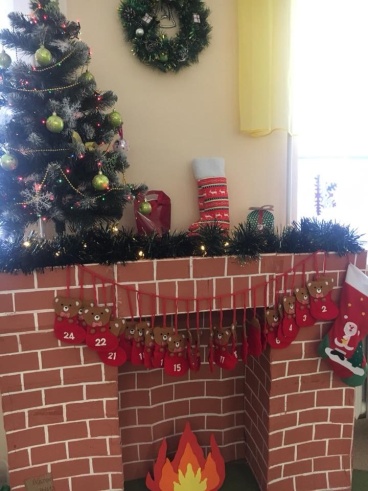 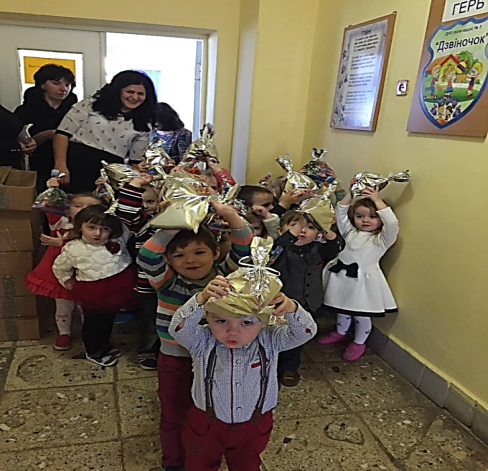 Новорічнесвято
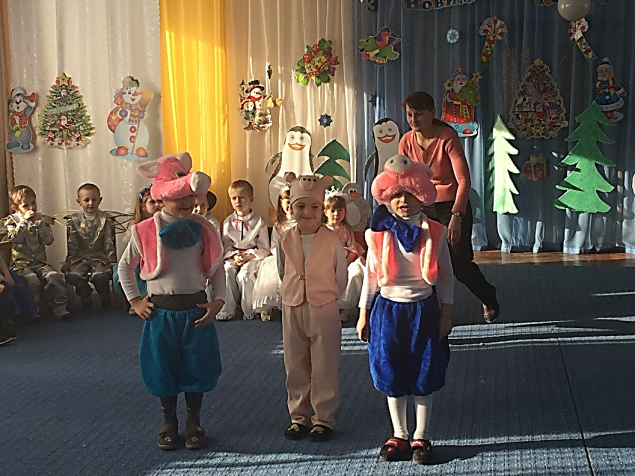 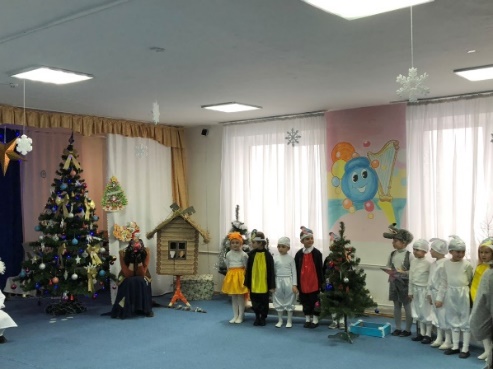 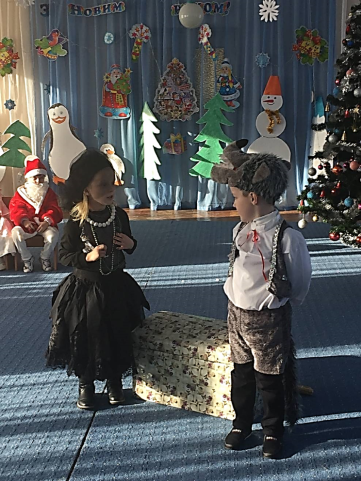 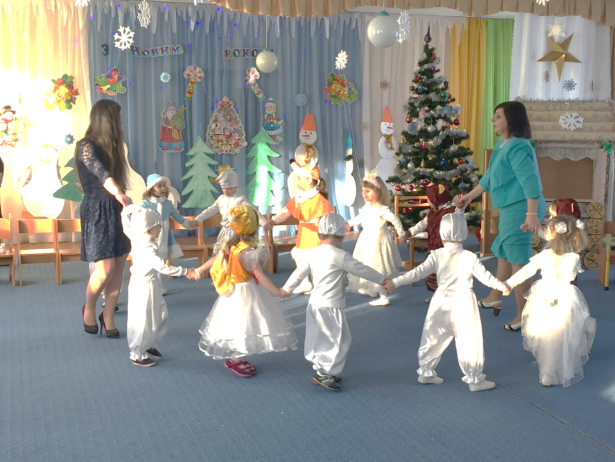 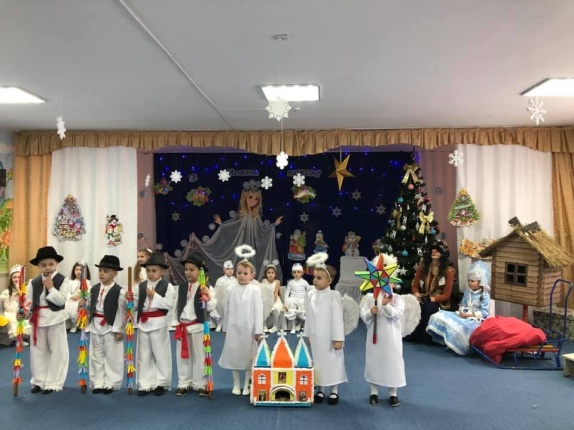 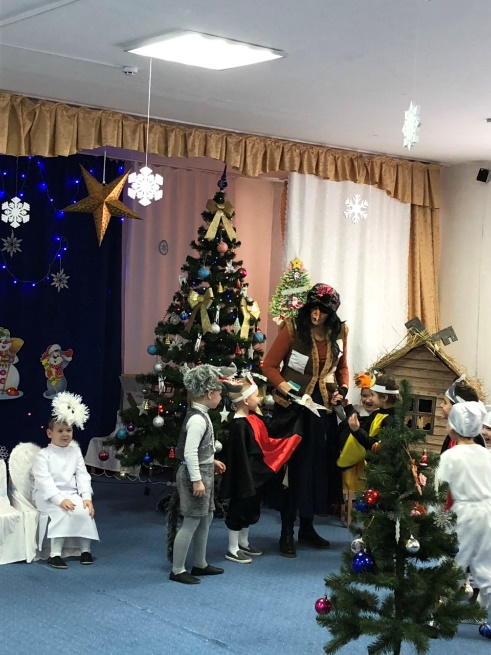 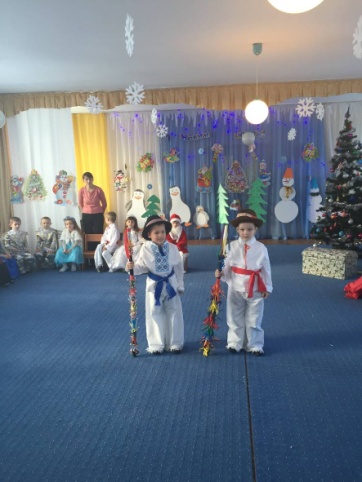 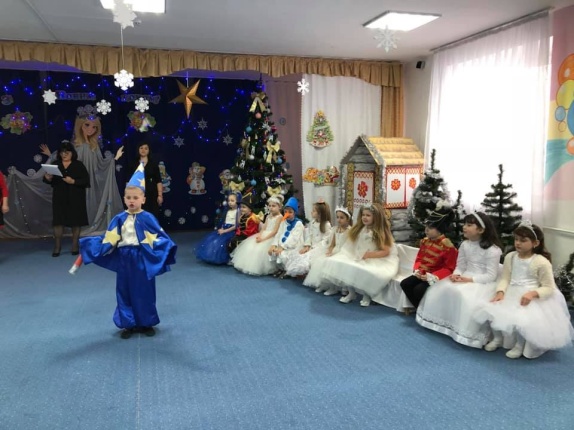 Свято МАЛАНКИ
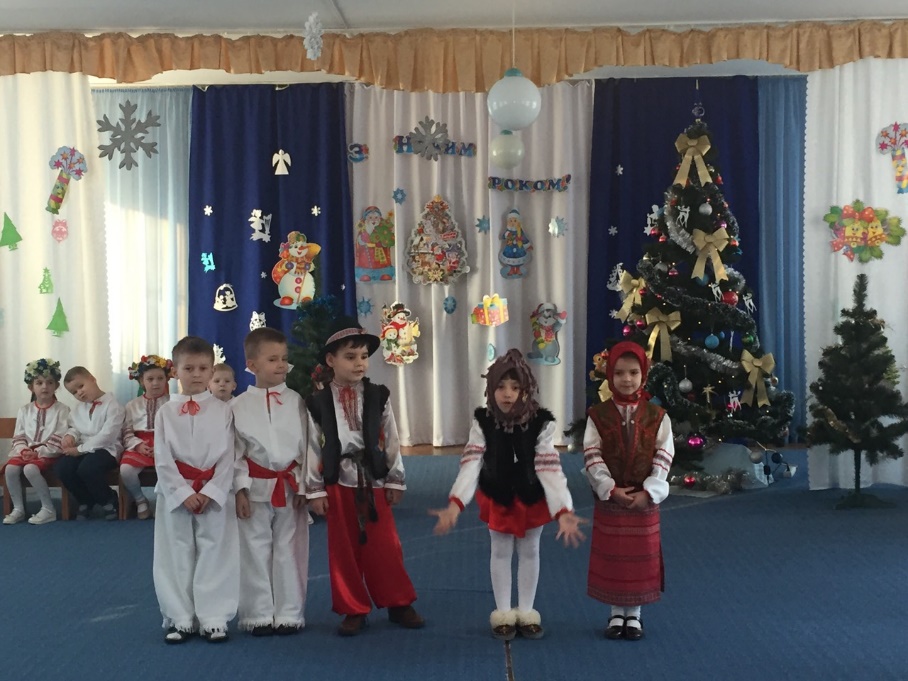 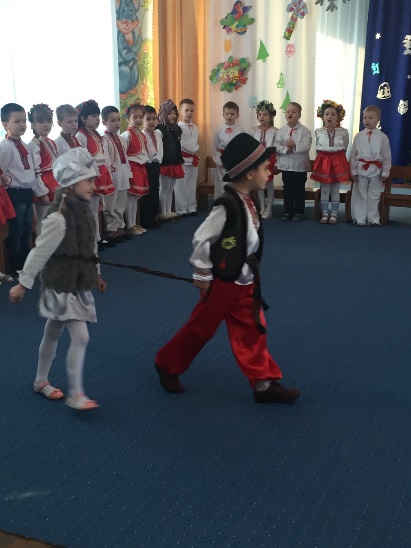 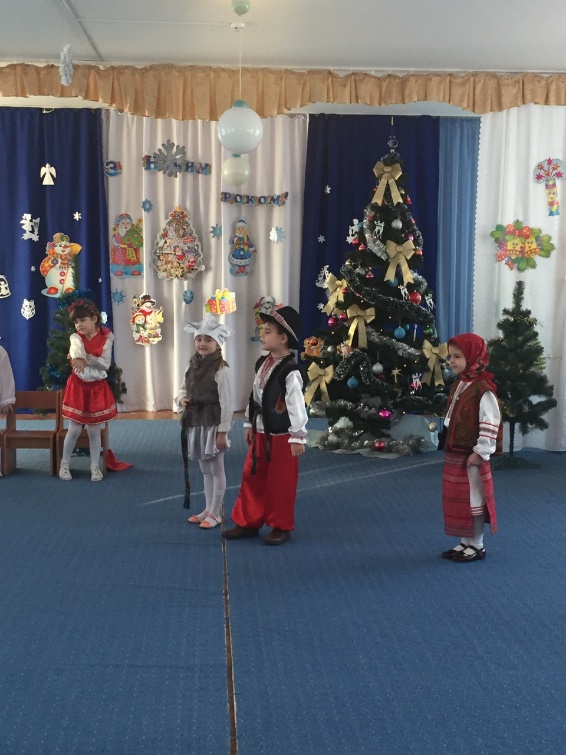 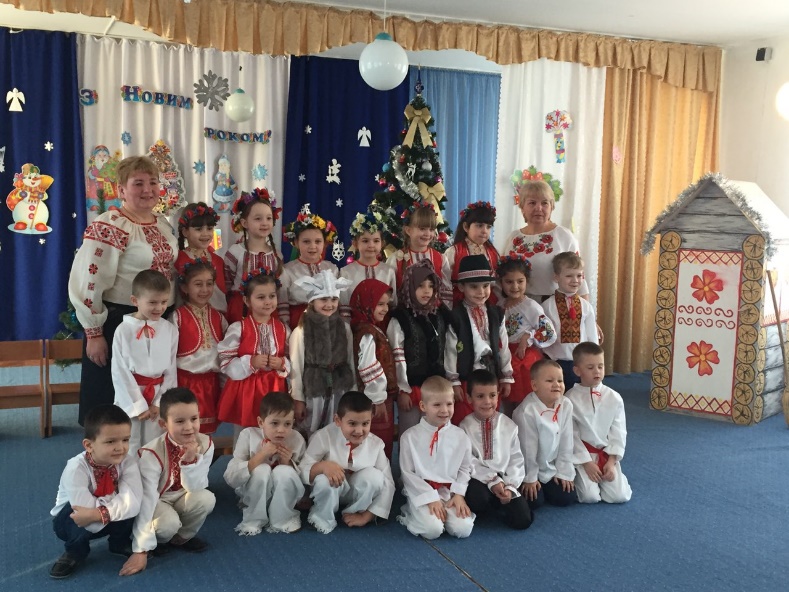 Свято 
8 - Березня
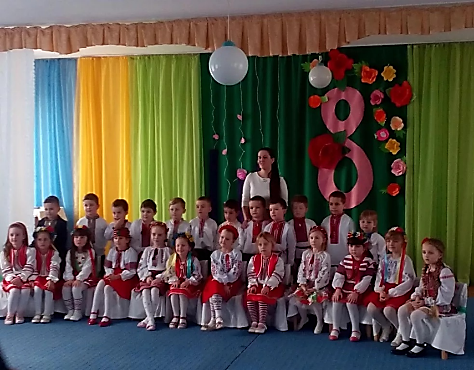 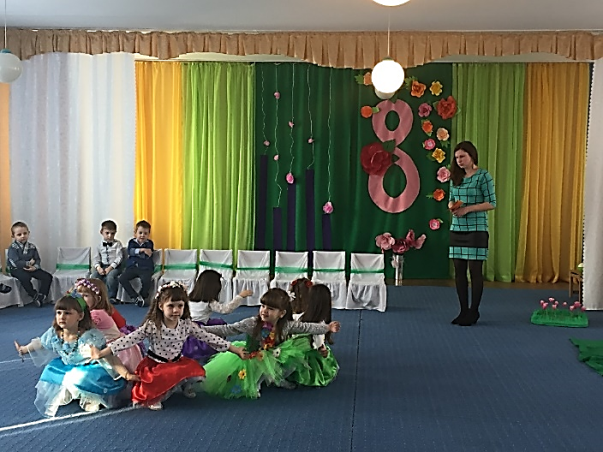 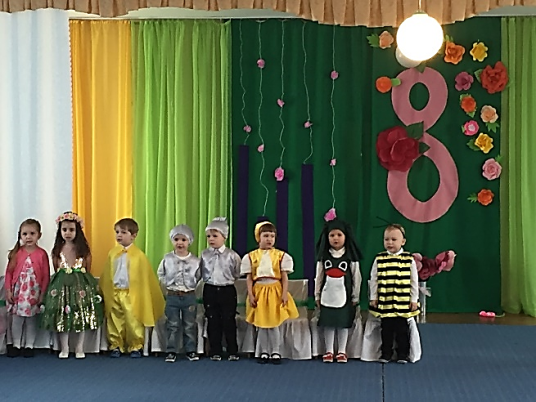 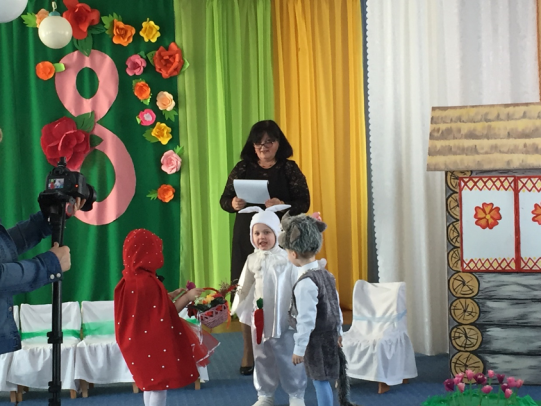 Великодні свята
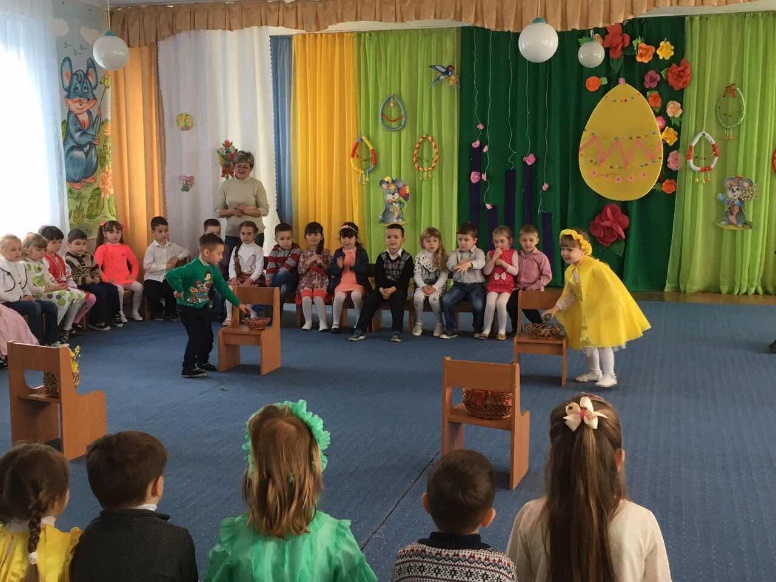 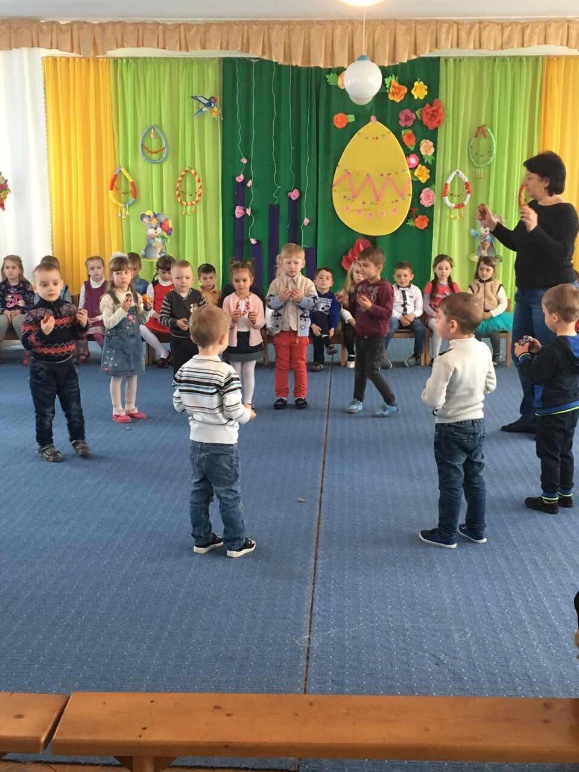 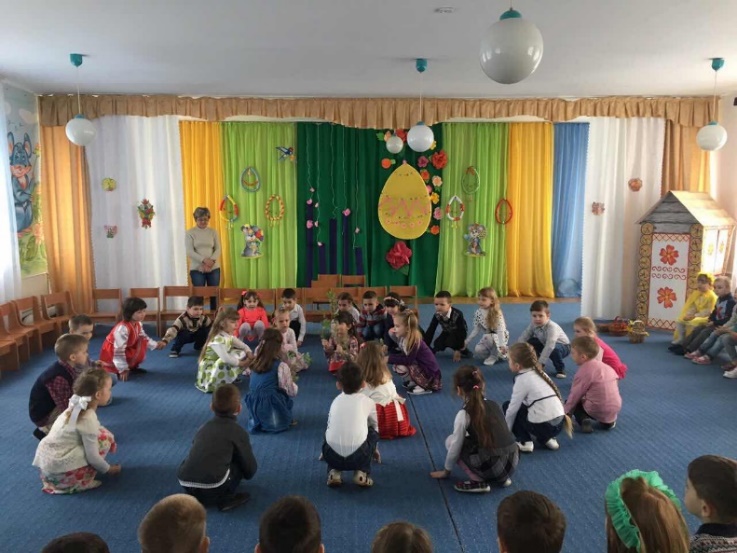 День Вишиванки 2019
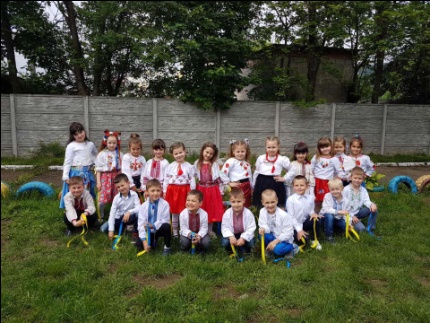 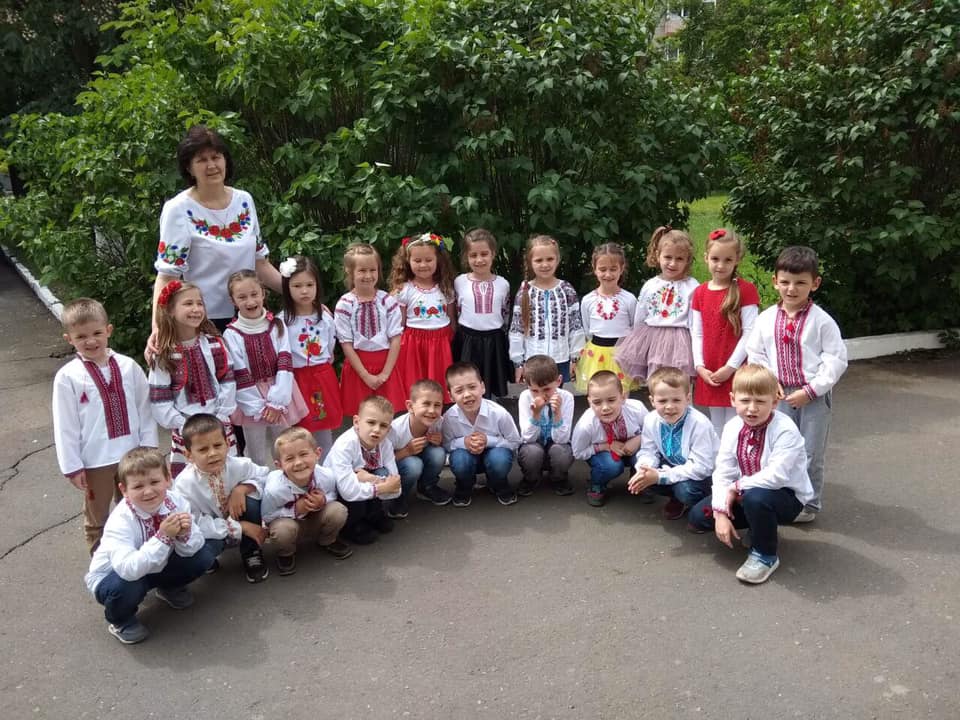 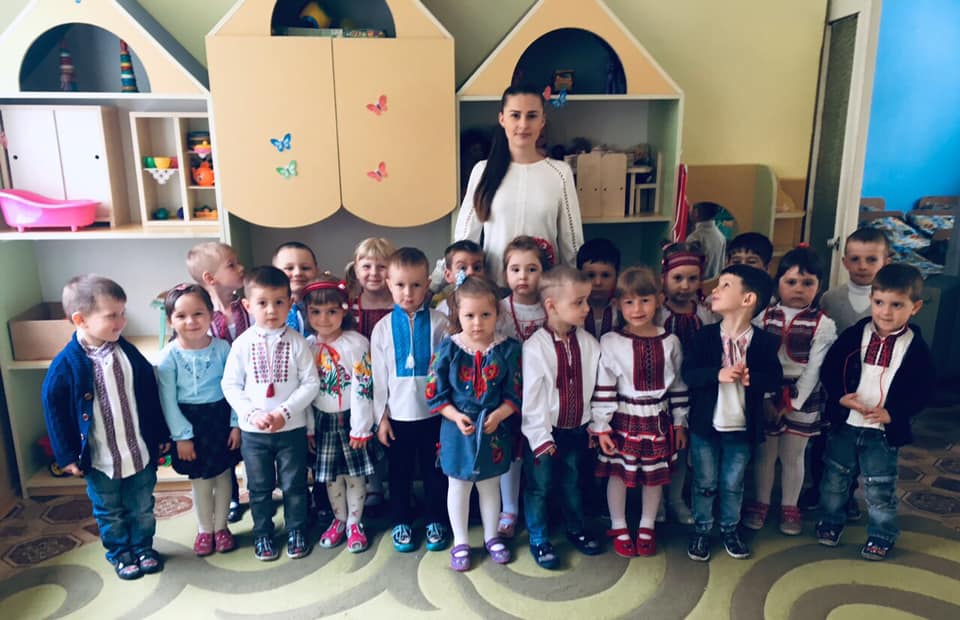 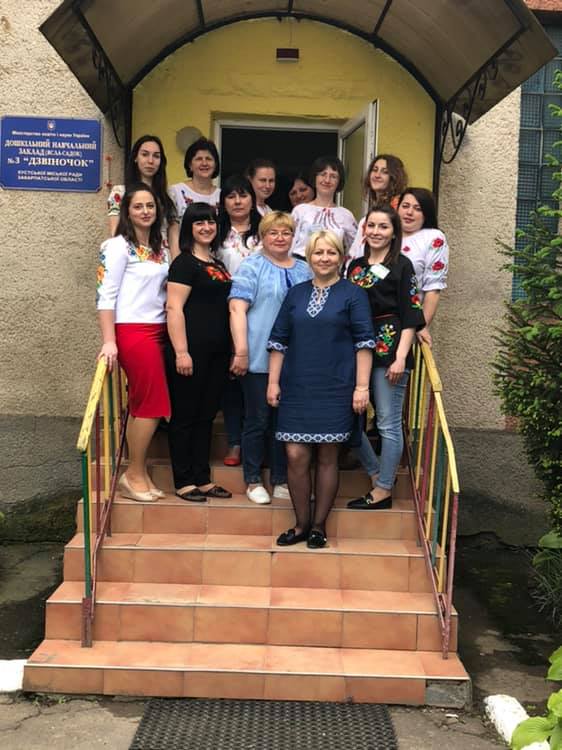 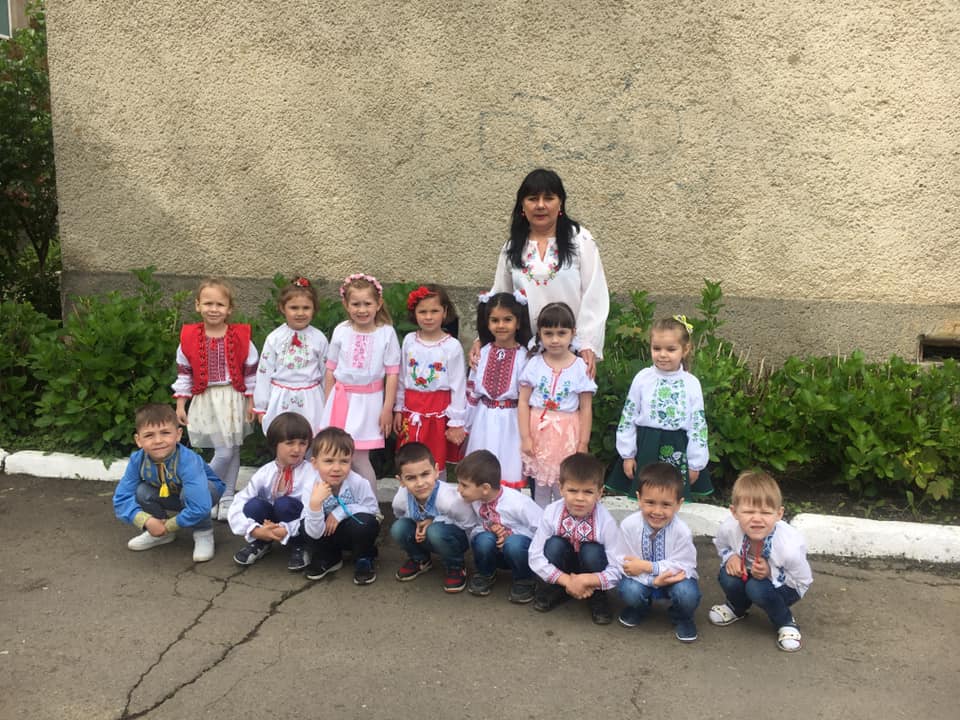 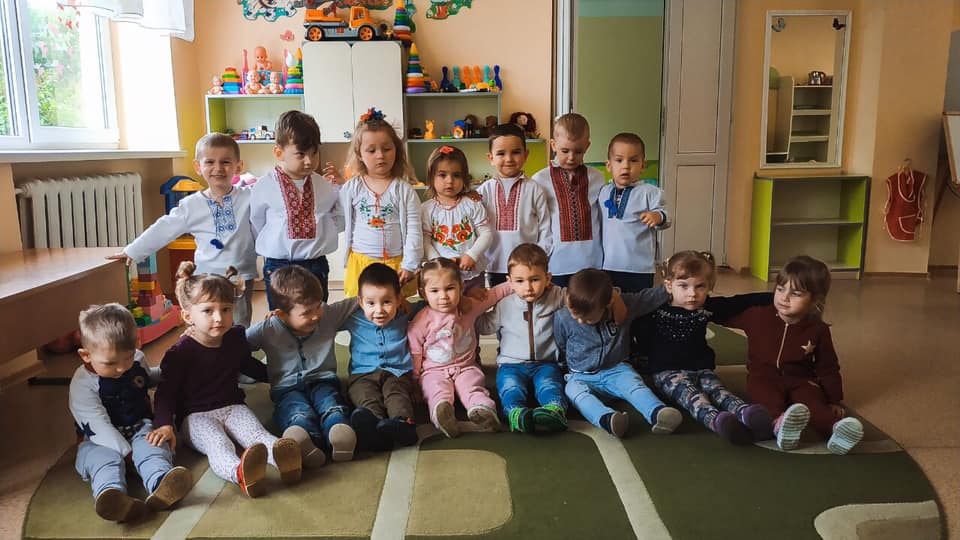 День захисту дітей
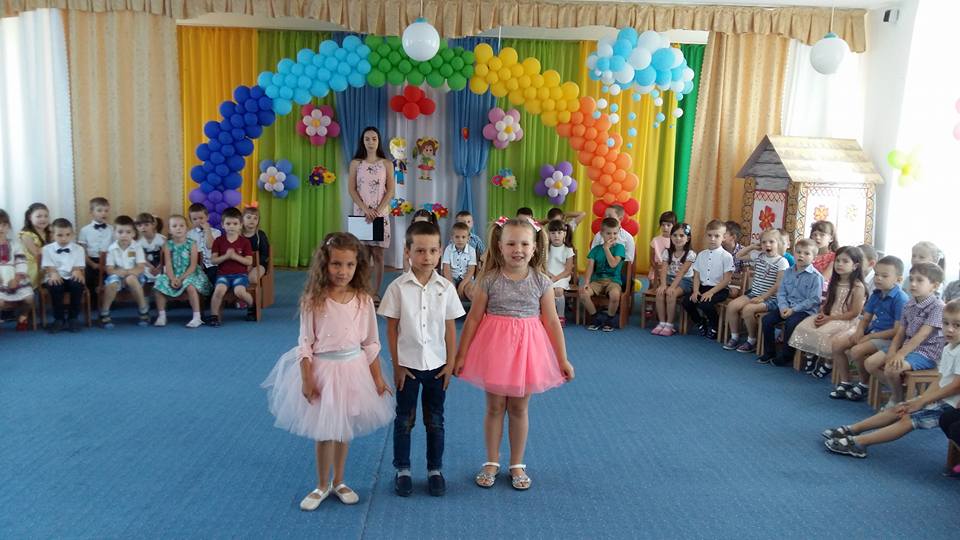 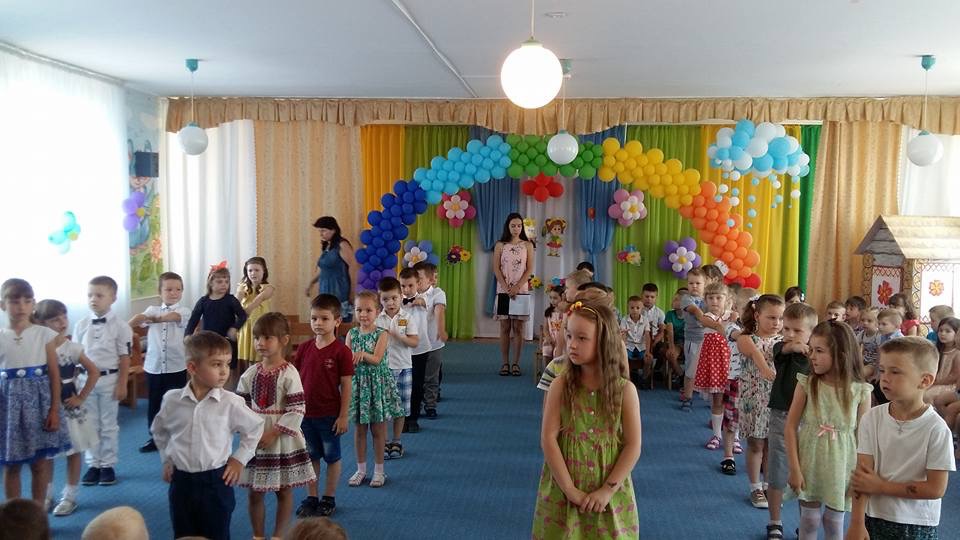 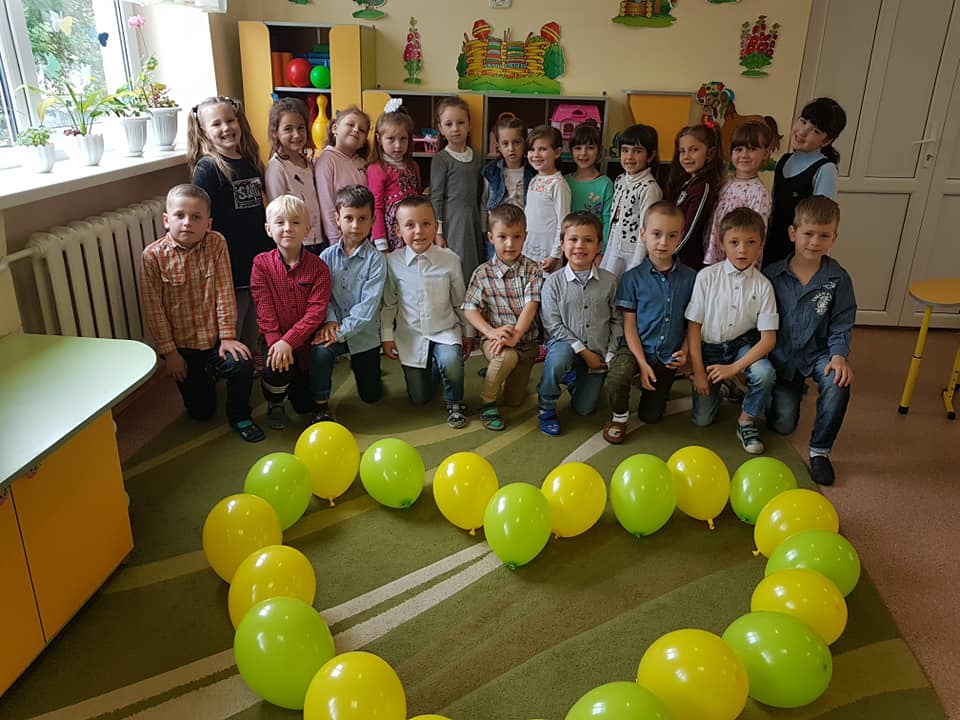 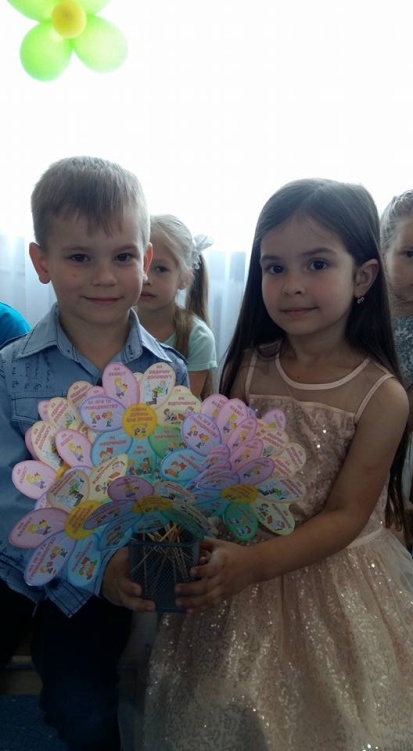 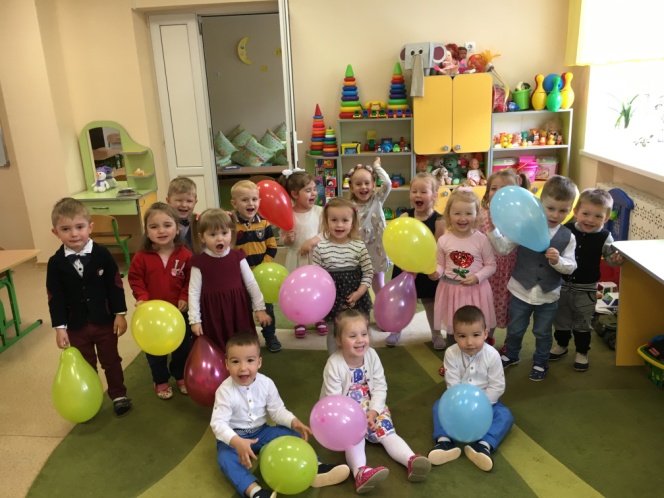 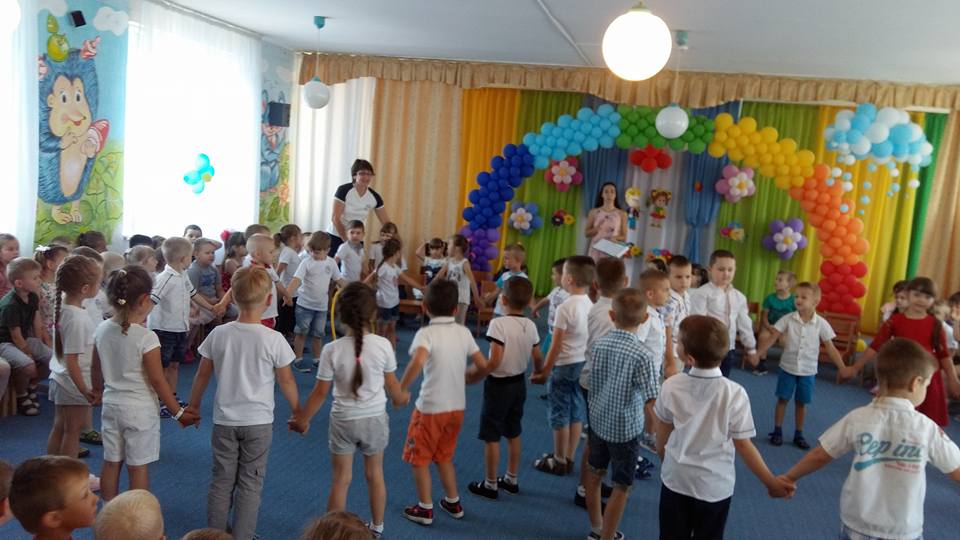 В дитсадочку нашім свято ... В дитсадочку нашім свято: сміху, радості багато. Випускний сьогодні в нас, розставатися вже час. Тут ми гралися, зростали, самостійними тут стали, і за це усім охоче ми подякувати хочем.
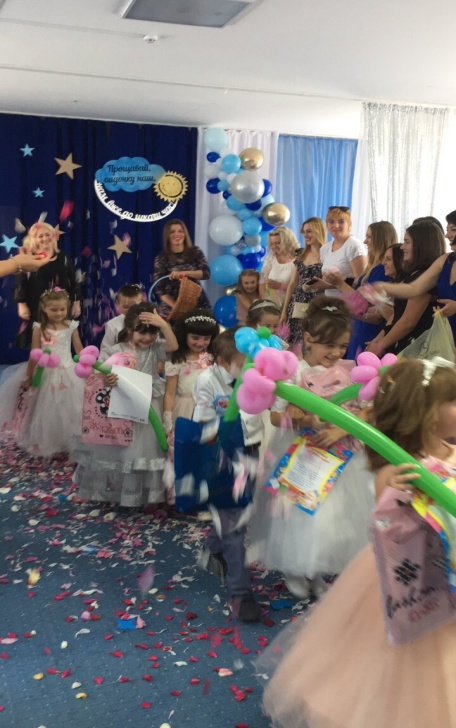 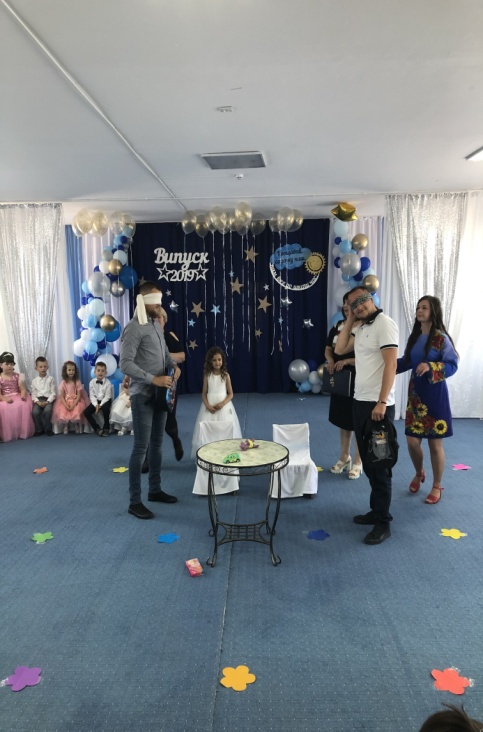 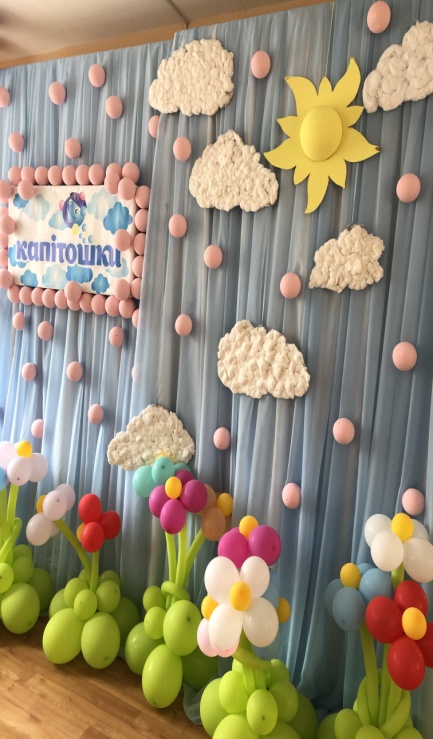 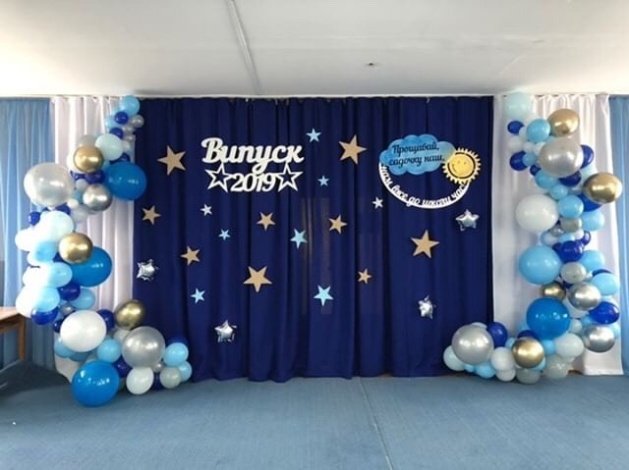 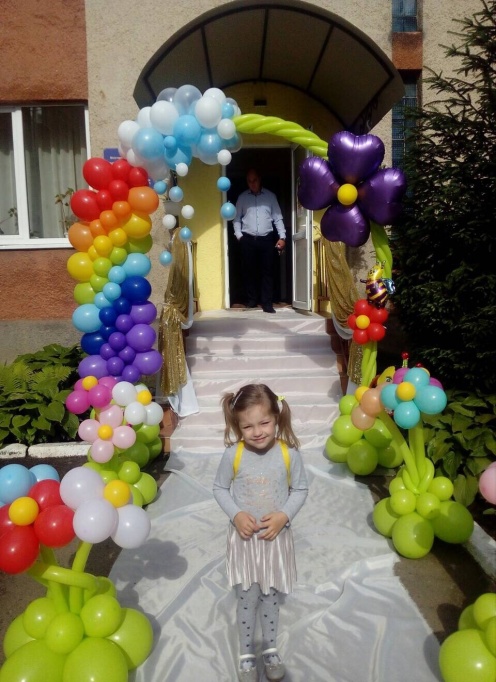 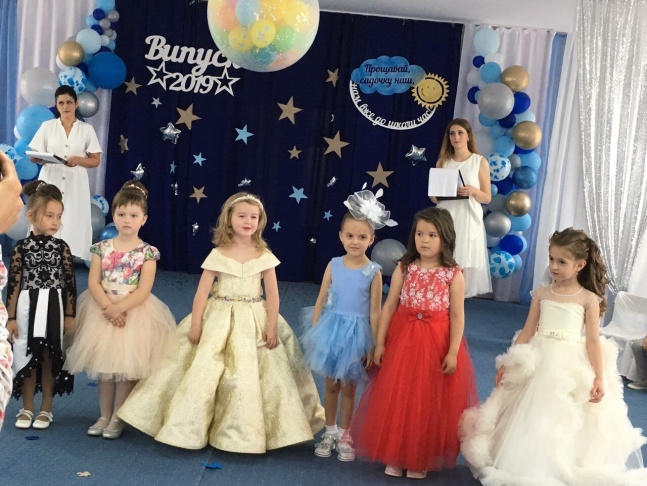 Літо, літечко прийшло - діткам радість принесло !
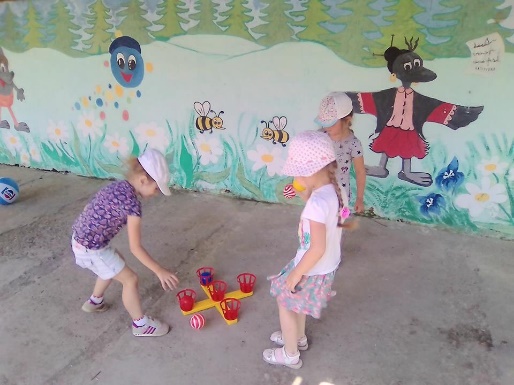 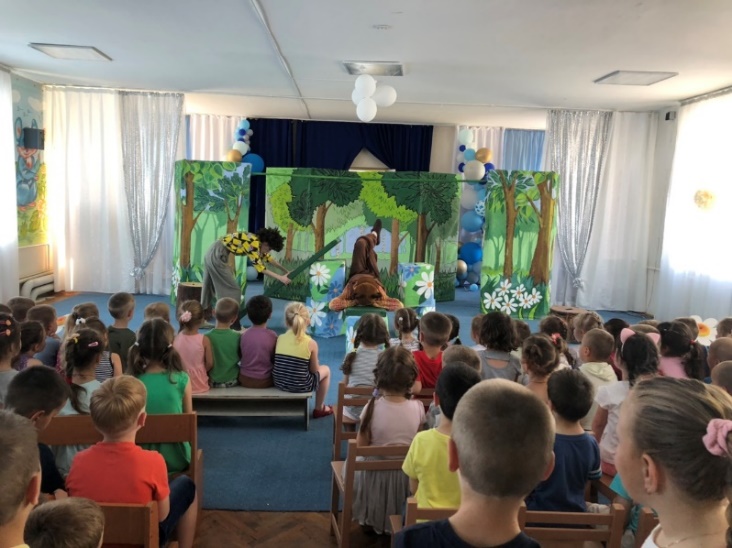 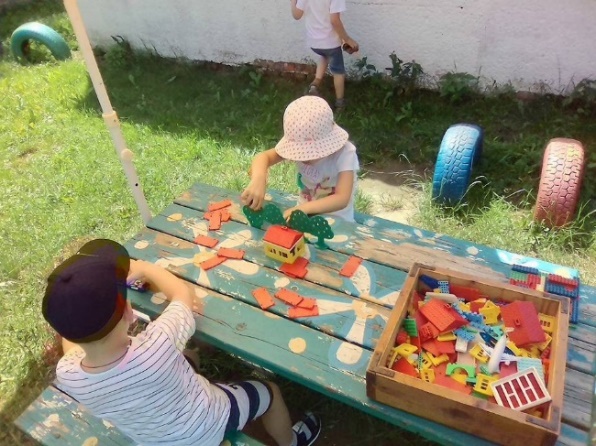 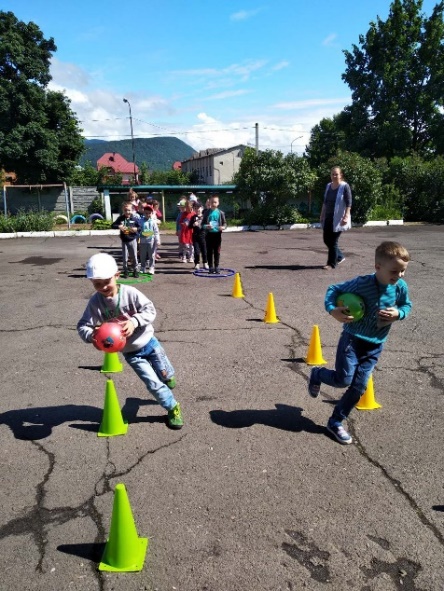 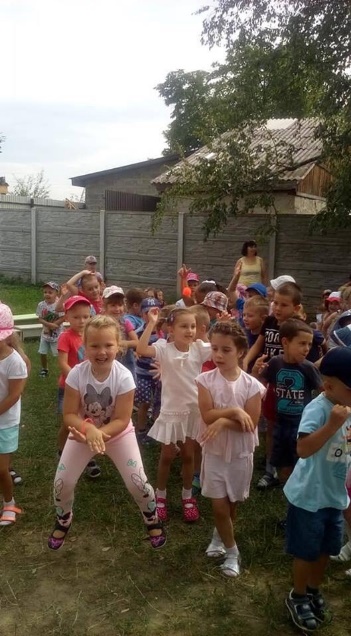 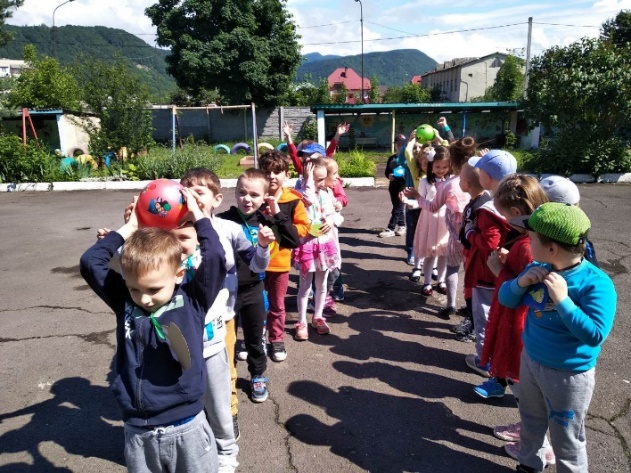 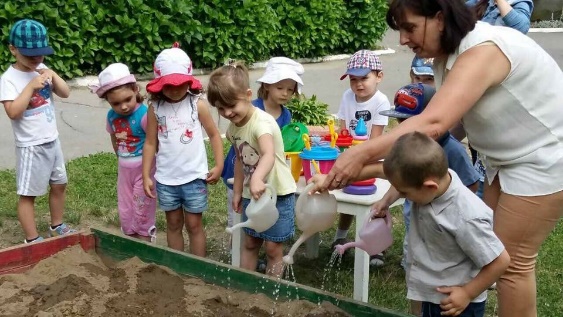 Медична сторінка
Медичне обслуговування  дітей у дошкільному закладі здійснюють медичні сестри: Бадікова Тамара Степанівна (стаж 32р., вища кат.)  Раковці Єлізавета Михайлівна (стаж 2р.)
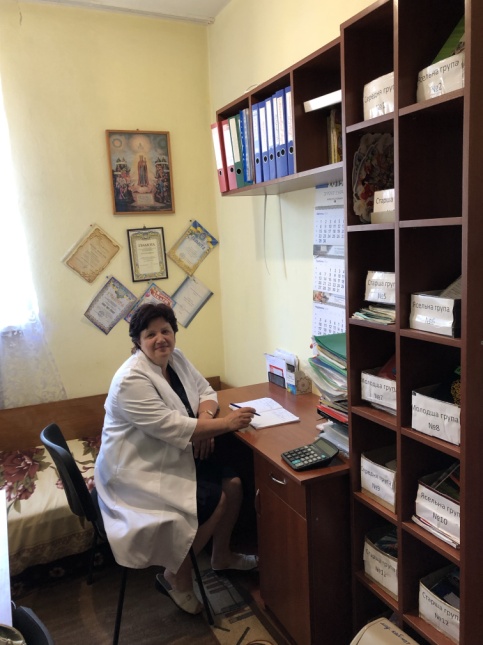 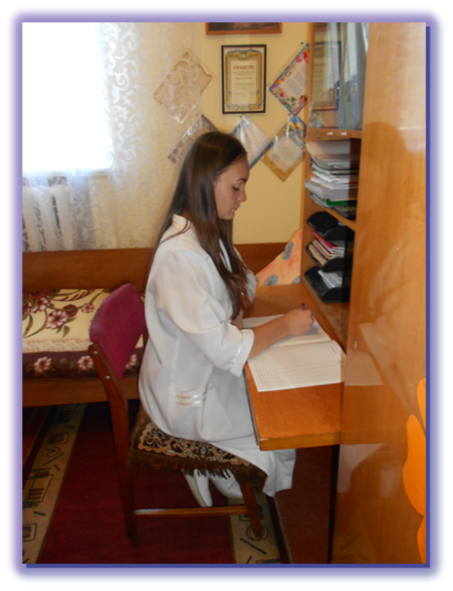 Організація харчування
Комірник  Пилип Ольга Василівна;
Шеф-кухар  Узун Марія Михайлівна;
Кухарі: Шарова Світлана Антонівна,
              Дзяпко Любов Павлівна,
              Шоля Світлана Іллівна,
Робітник и кухні : 
Тома Мар‘яна Юріївна,  
Губаль Оксана Іванівна
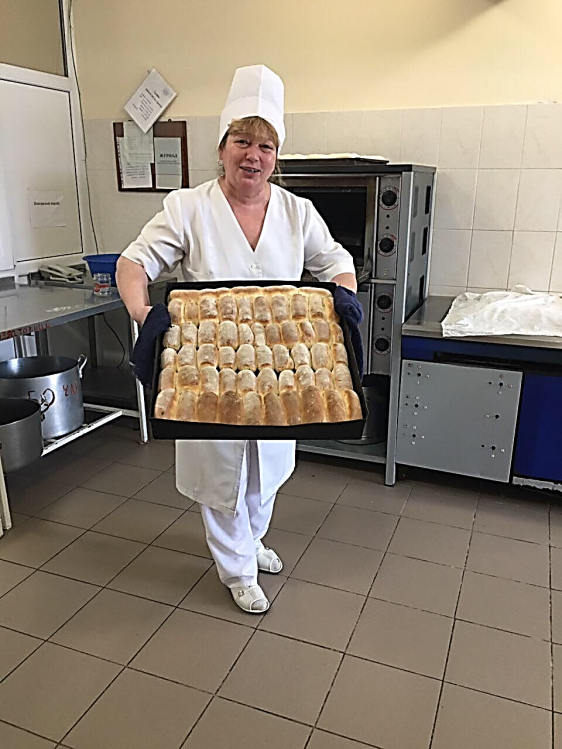 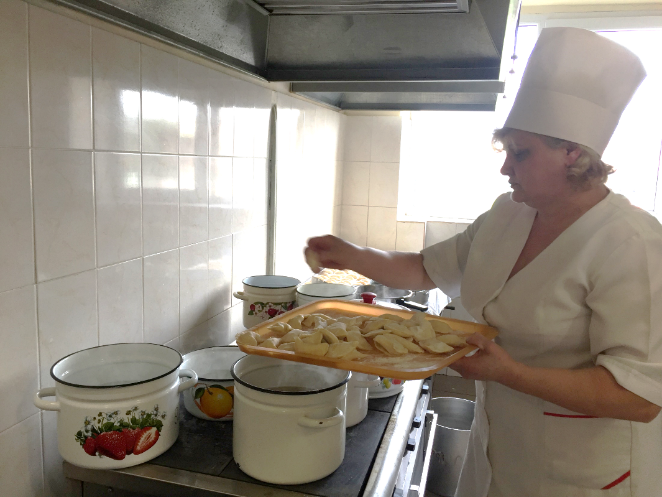 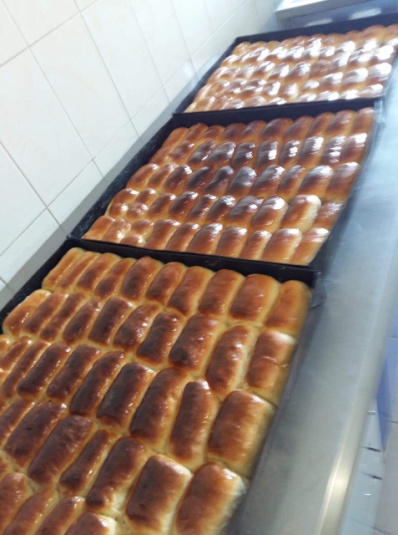 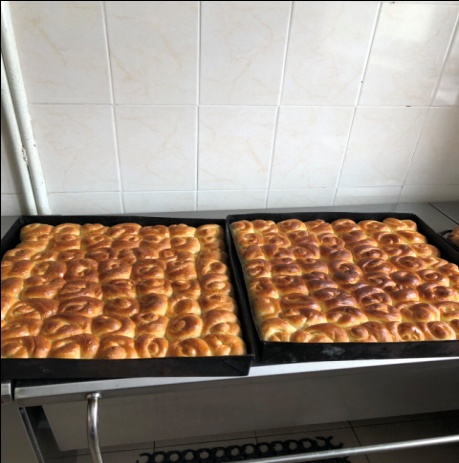 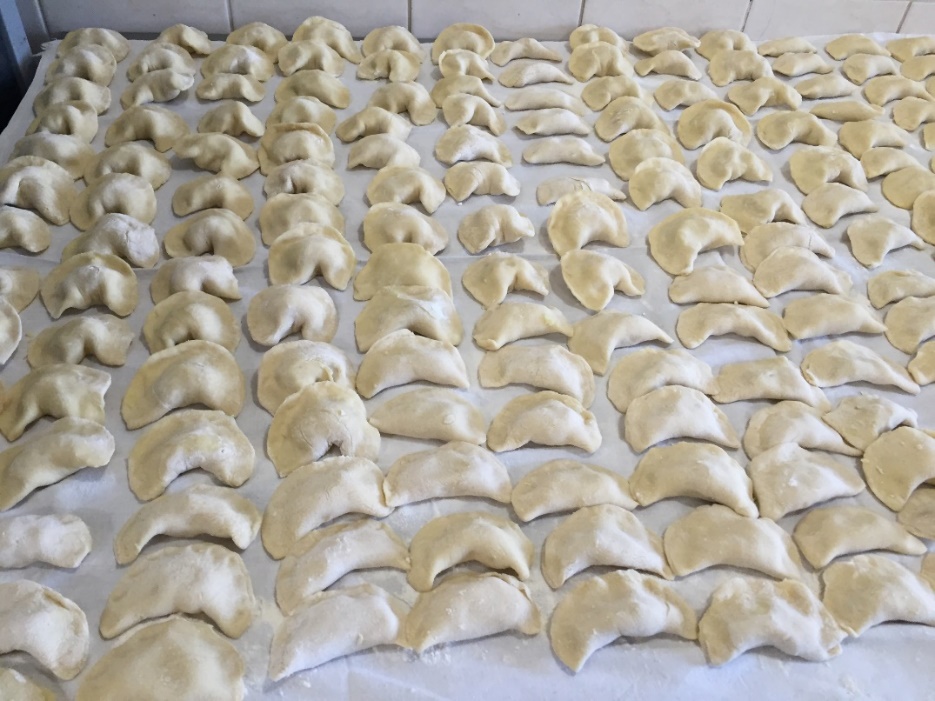 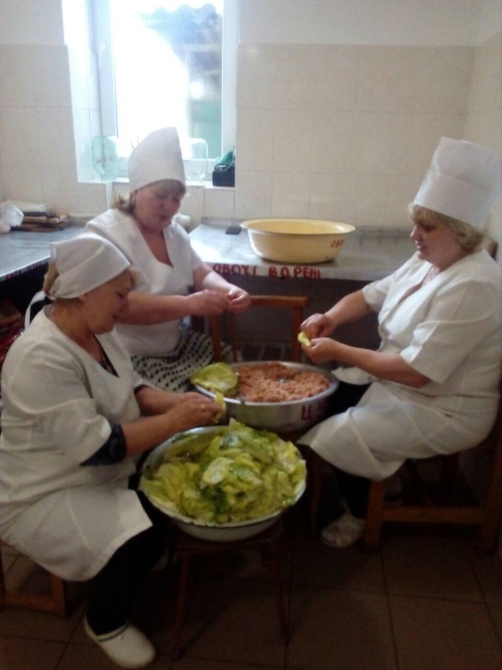 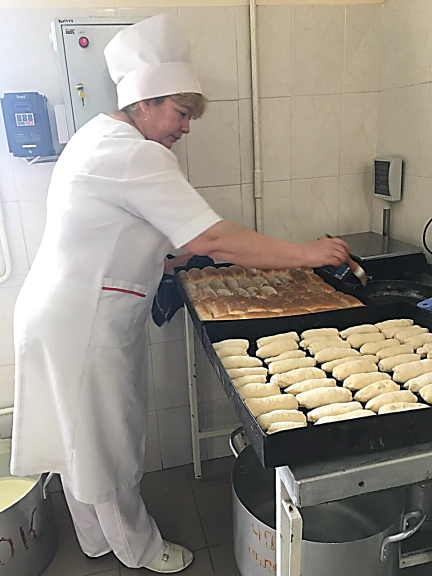 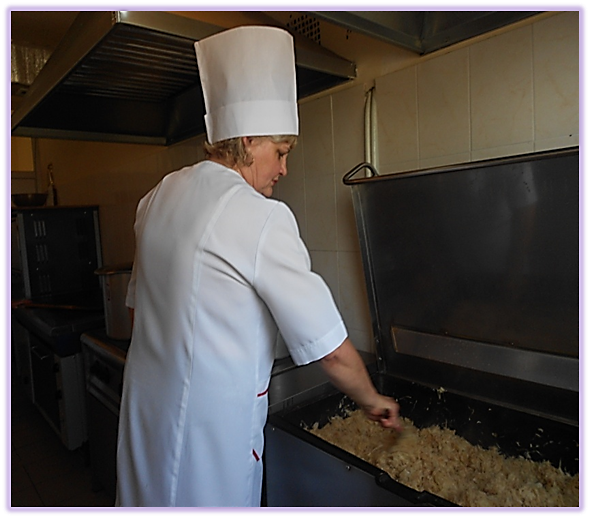 Кастелянка - Тегза Ольга Михайлівна
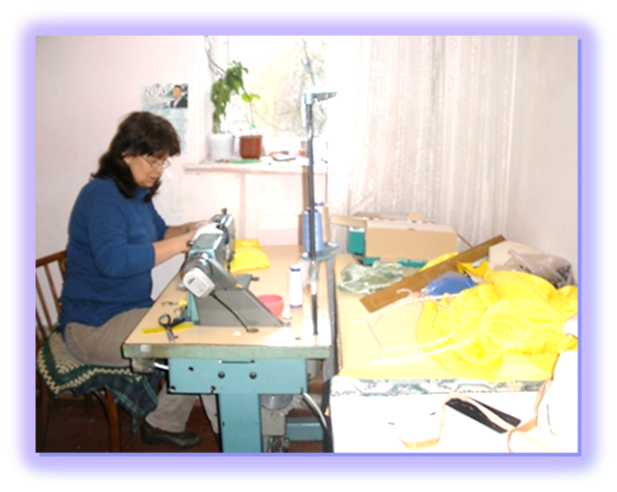 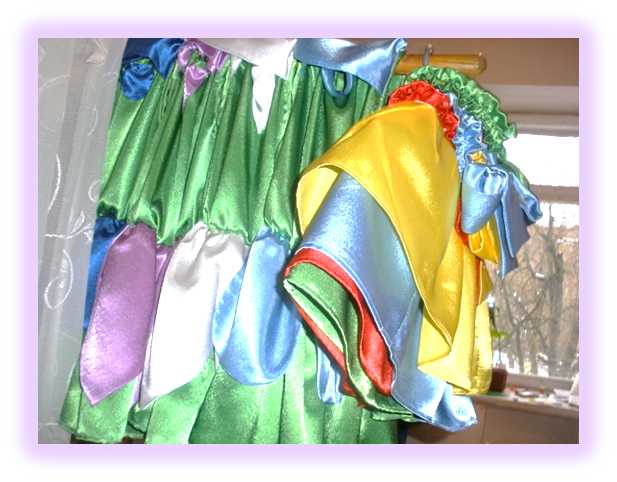 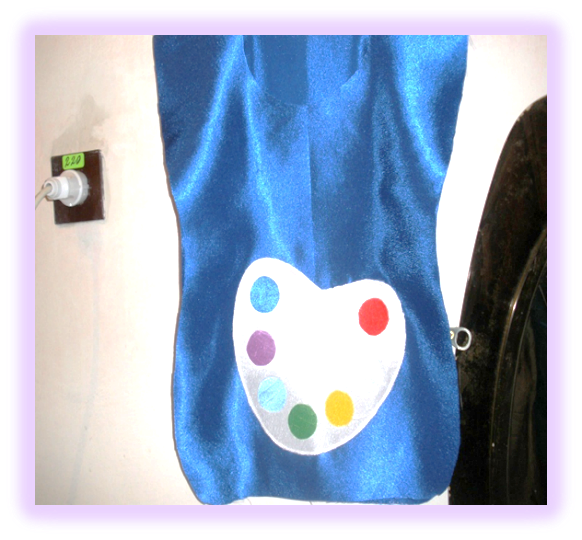 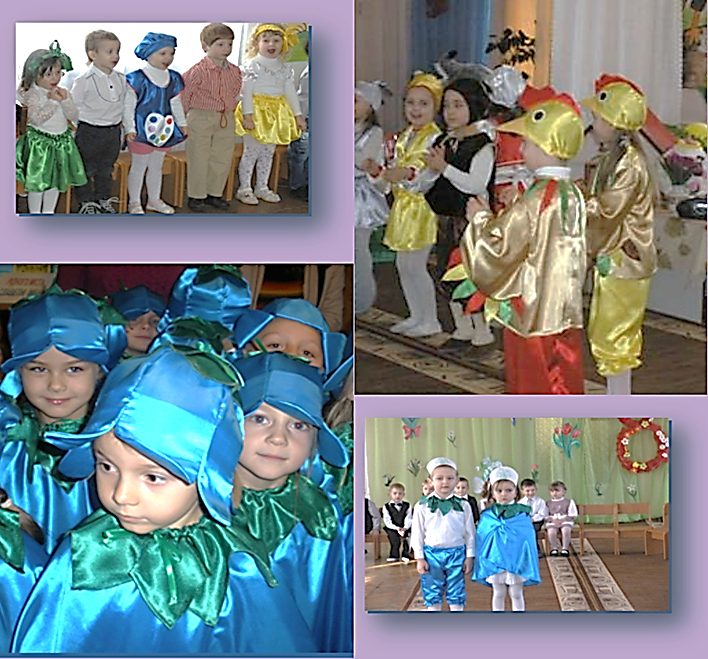 У кабінеті кастелянки зберігаються національні костюми, костюми для драматизацій казок, для різноманітних таночків, костюми та атрибути для дорослих  та  сюрпризних моментів.
Батьки і педагоги – рівноправні партнери і союзники
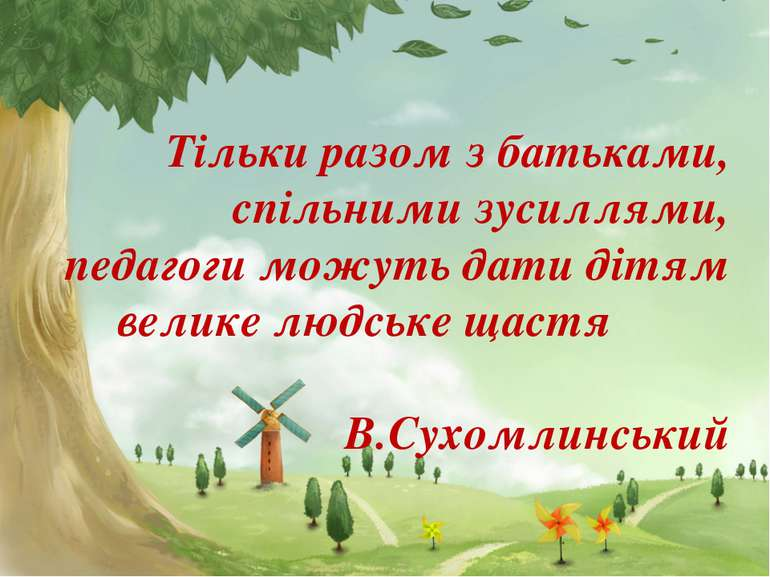 Співпраця з батьками
«Щоб знати дитину, треба добре знати її сім'ю» В.Сухомлинський
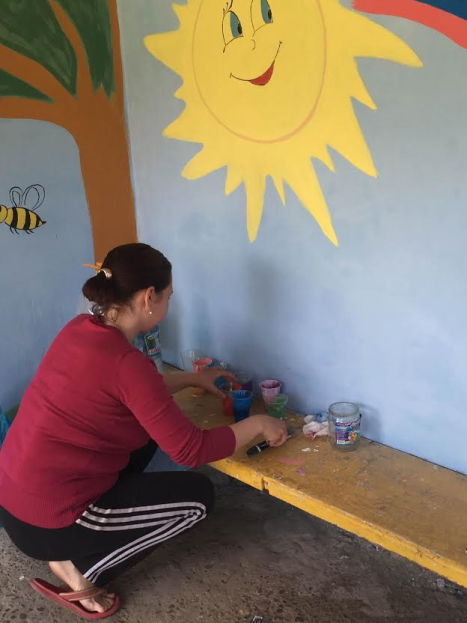 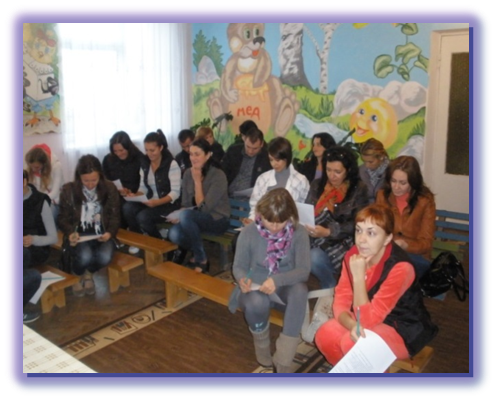 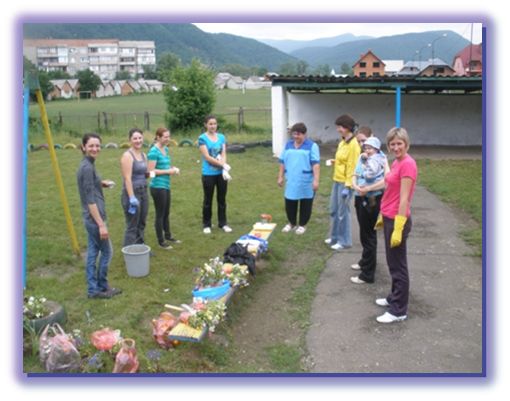 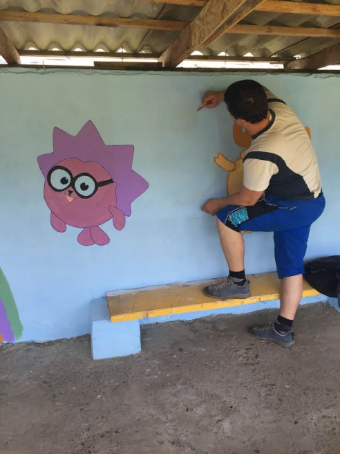 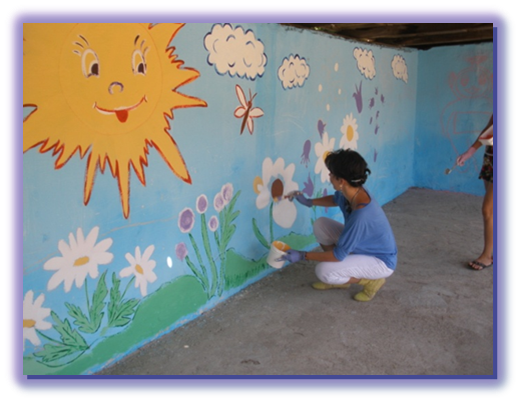 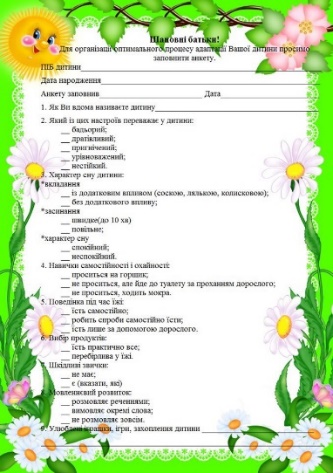 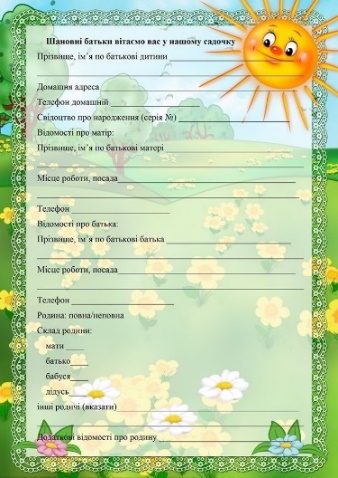 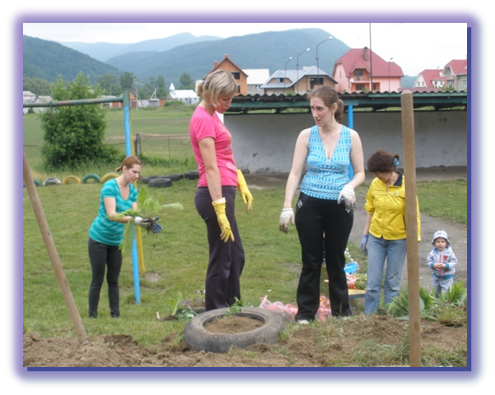 Звіт керівника перед колективом та громадськістю
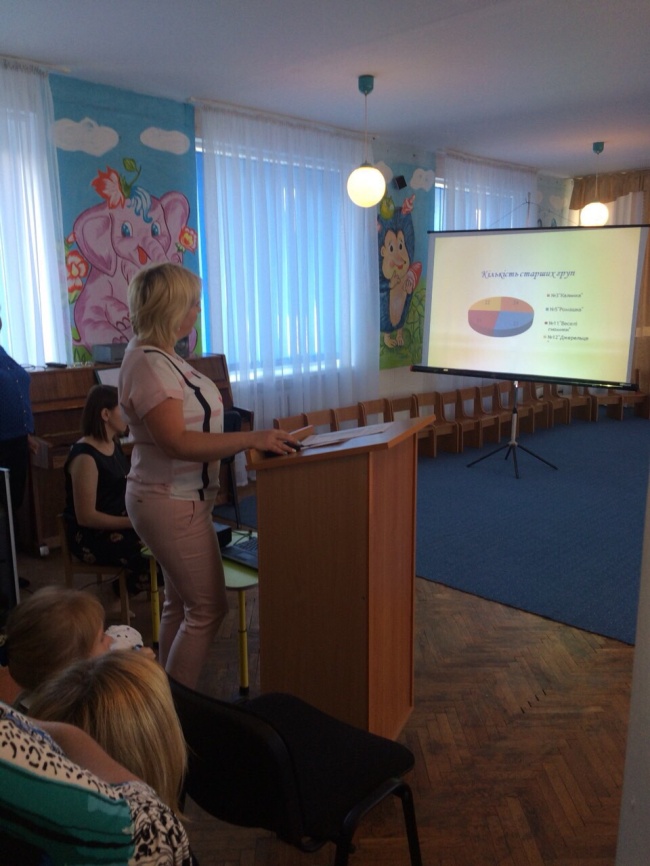 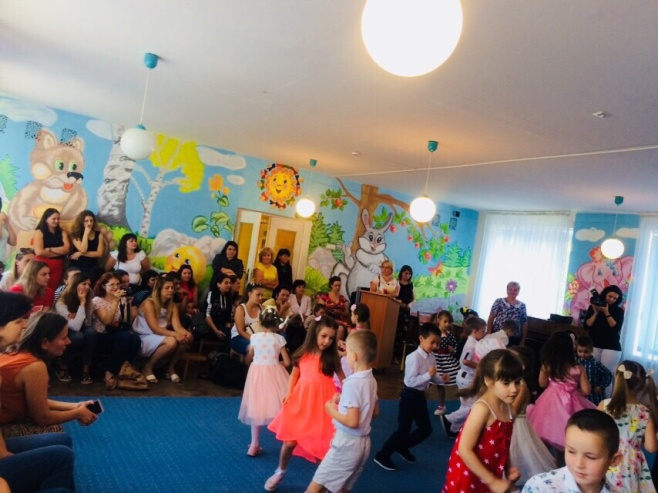 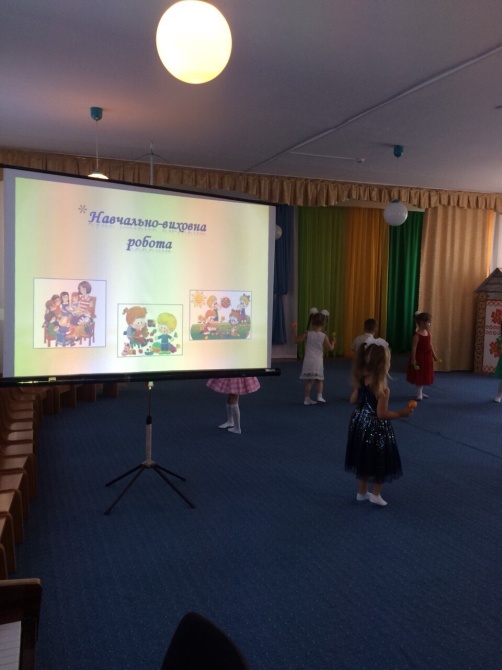 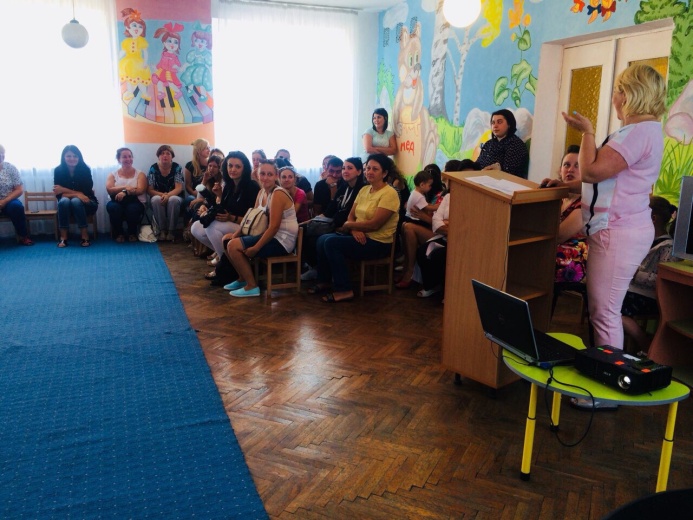 Співпраця з школою
«Школа не повинна вносити різкого перелому в життя дітей.
Нехай ставши учнями, дитина продовжує робити те, що робила вчора.
Нехай нове з'являється у її житті поступово і не приголомшує лавиною вражень»
В.О.Сухомлинський
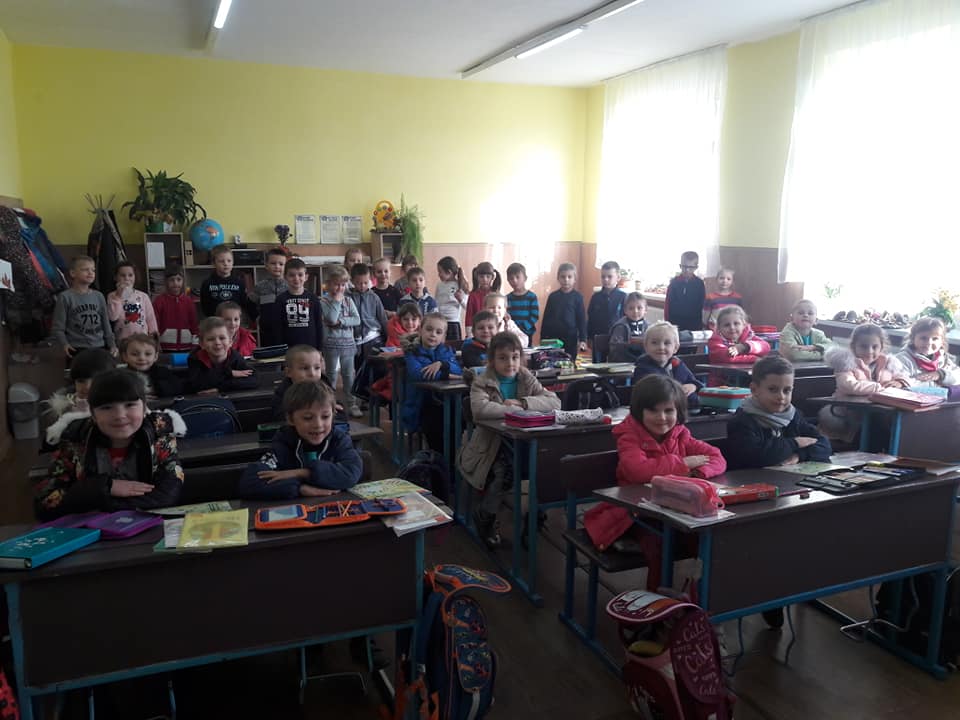 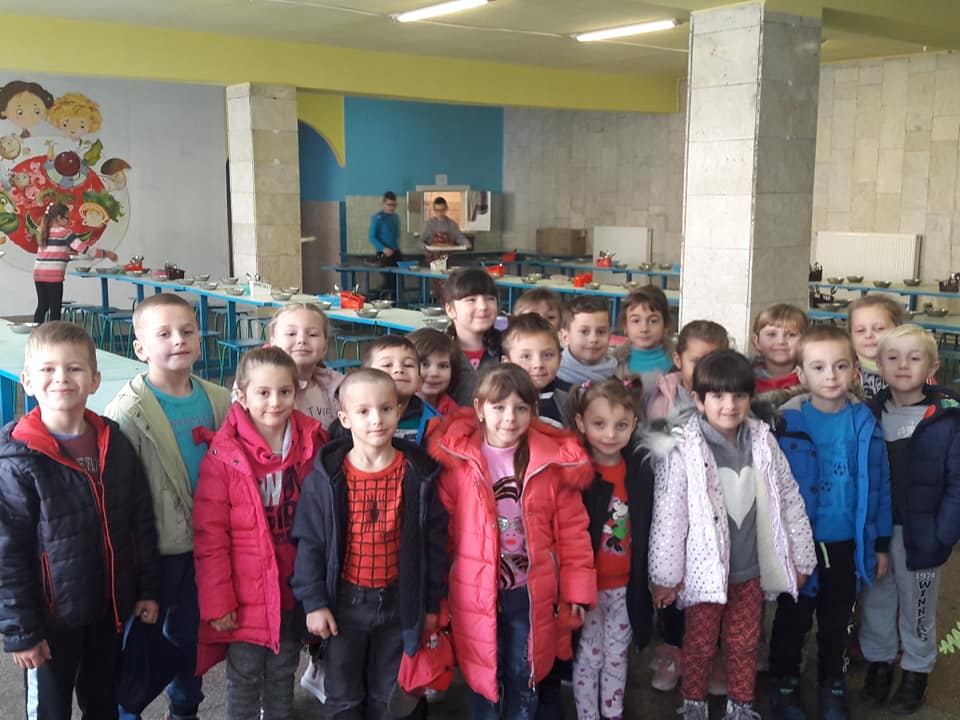 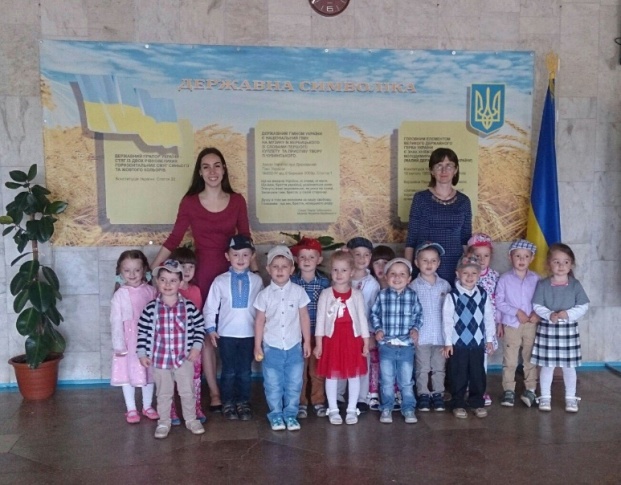 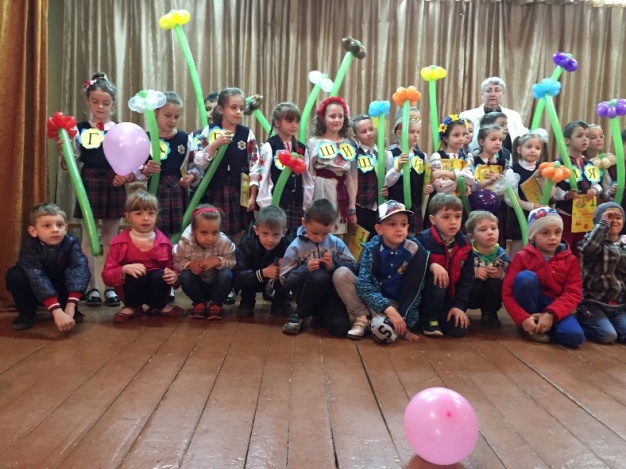 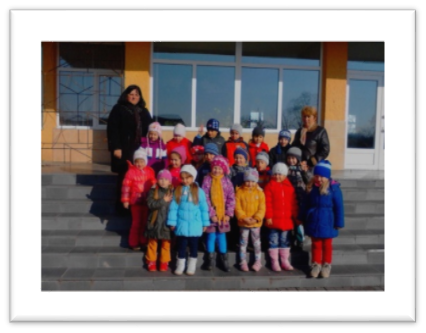 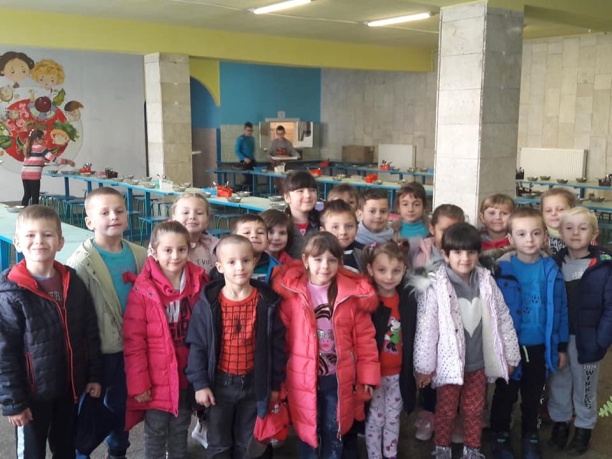 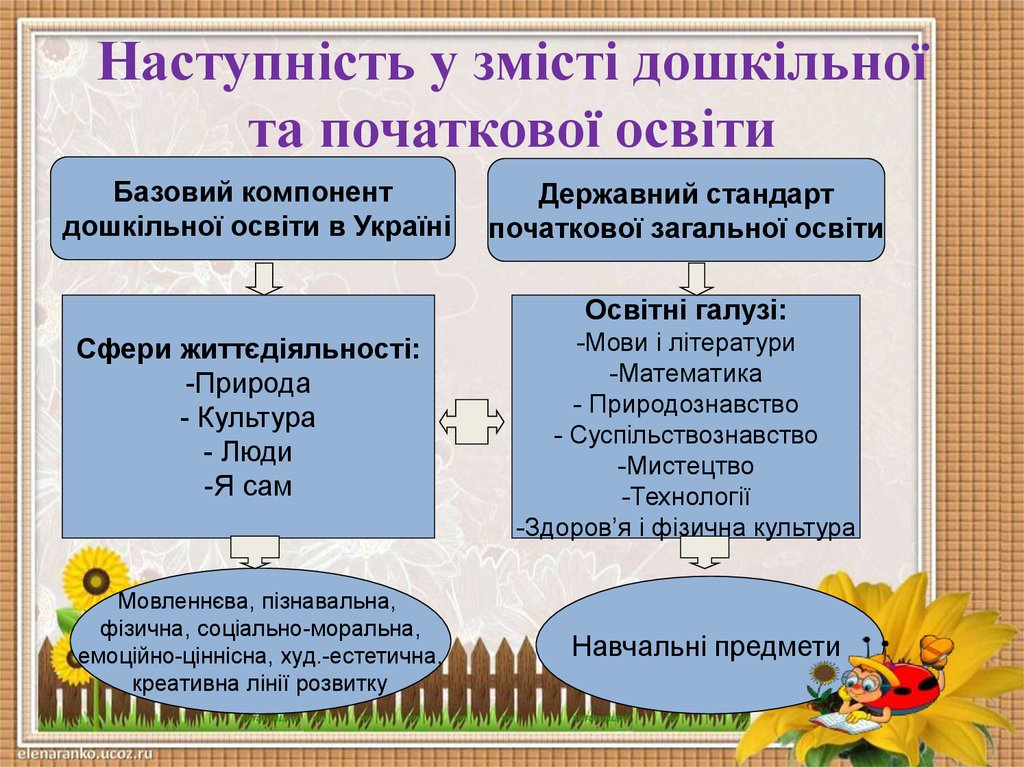 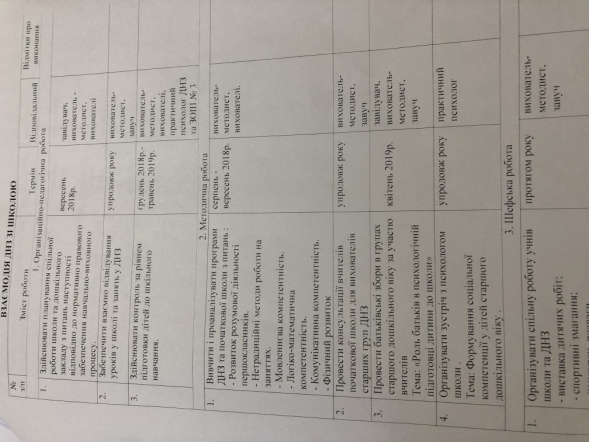 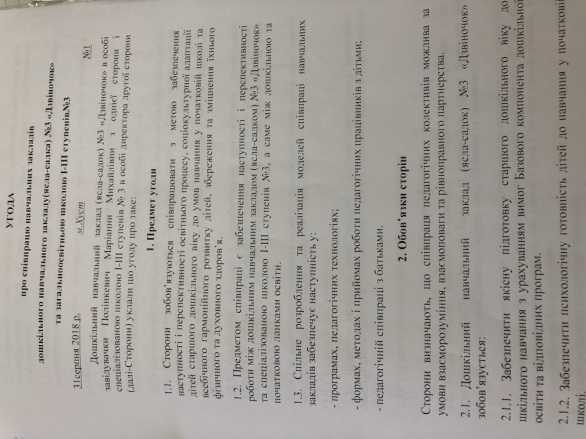 Про нас пишуть…
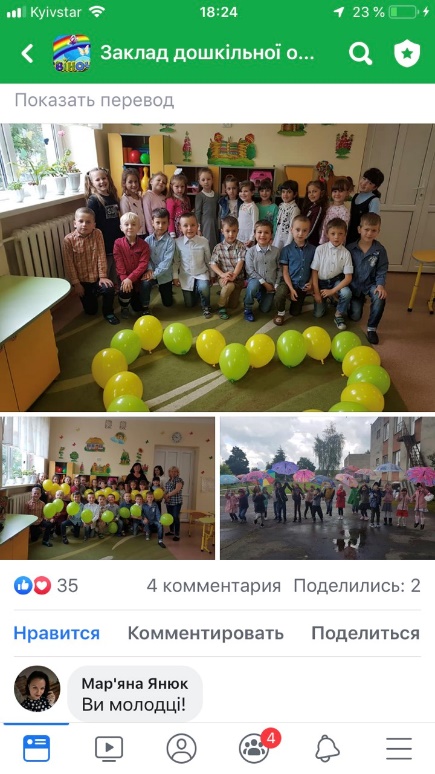 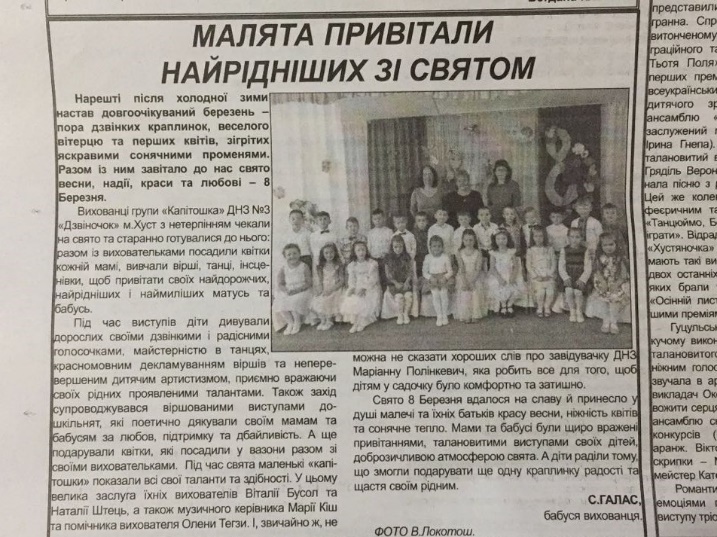 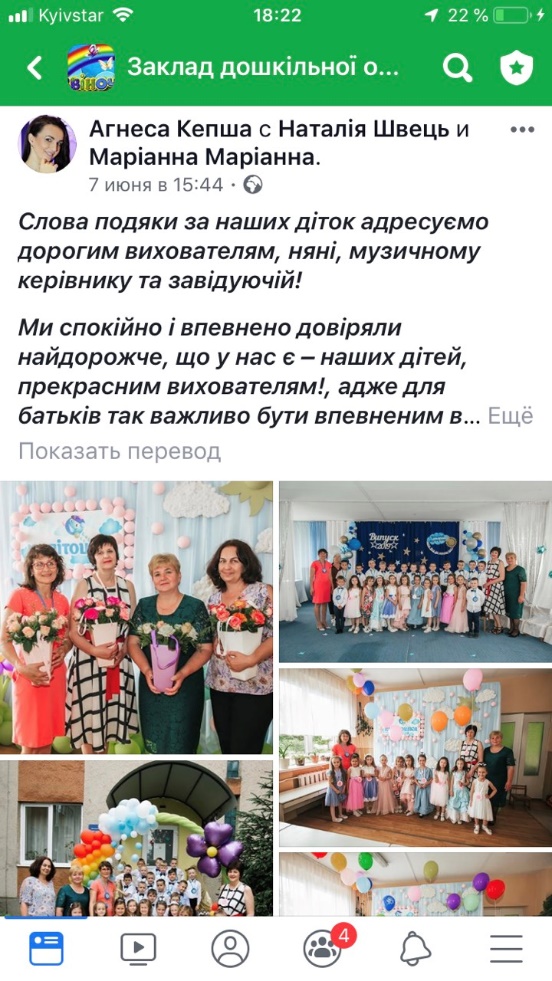 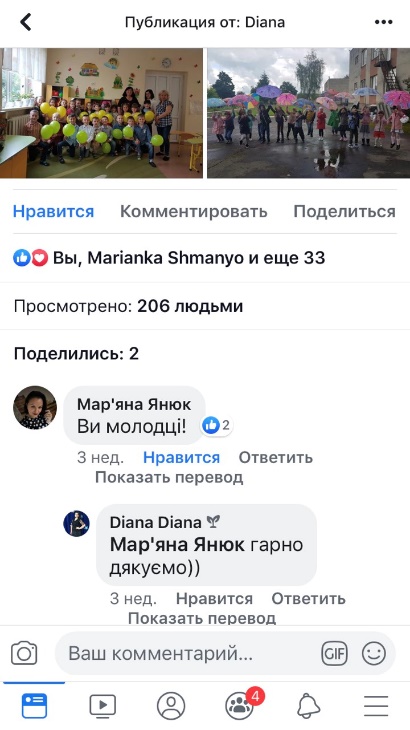 Ми створюємо сприятливі умови для розвитку малюків, адже кожна дитина неповторна та унікальна.В нашому садочку малюків виховують професійні педагоги, тут вихованці відчувають домашню, затишну атмосферу, знаходять друзів і товаришів для веселих ігор.	Щодня ми вкладаємо у нашу роботу максимум енергії та позитивних емоцій, тому що займаємося тією справою, яку любимо і в яку віримо.
«…Тож нехай перед дітьми відкривається чудовий світ у живих фарбах-яскравих, тремтливих звуках, у казці, красі що одухотворяє серце в прагненні робити людям добро.»                                              В.О.Сухомлинський
Лунає скрізь дитячий сміх – ми свій садок відкрили для усіх!
Малят ми радо зустрічаємо, їх жити, мислити навчаємо.
До школи підготують гарно, бо всі працюють тут старанно.
Здоров’я  змалку загартують, як вдома смачно нагодують.
Навчаться грати залюбки в садочку нашім малюки.
Ми всіх запрошуєм до нас, чекає наш садок на Вас!